тут  твориться  майбутнє
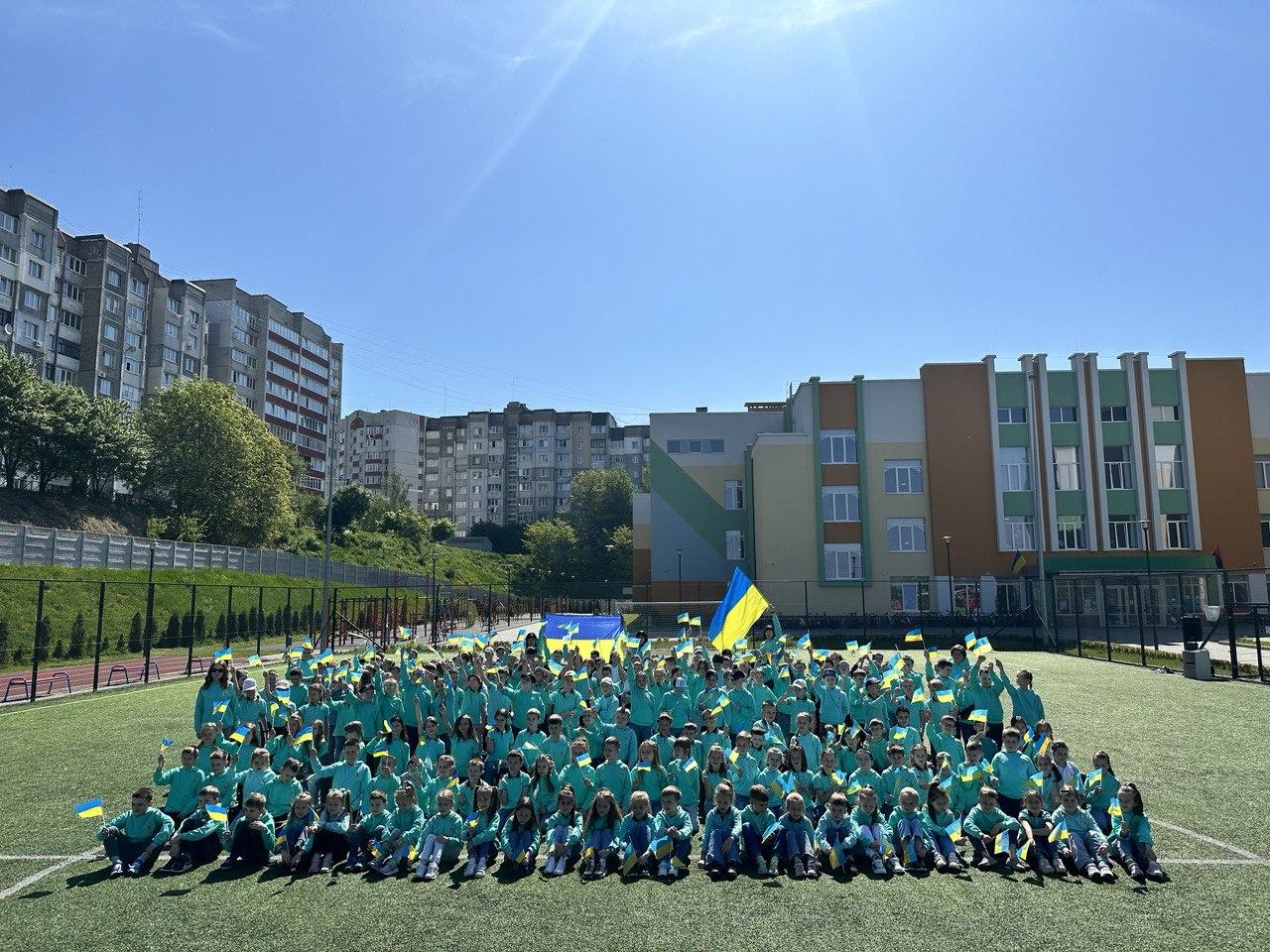 Підсумки роботи  
комунального закладу  загальної середньої  освıти «Початкова  школа № 1  Хмельницької мıської  ради»
у 2023/2024 навчальному році
Рік 
нашої 
спільної 
сили
тут  твориться
майбутнє
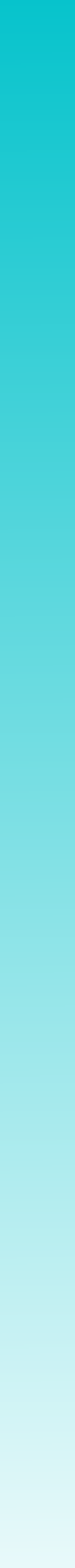 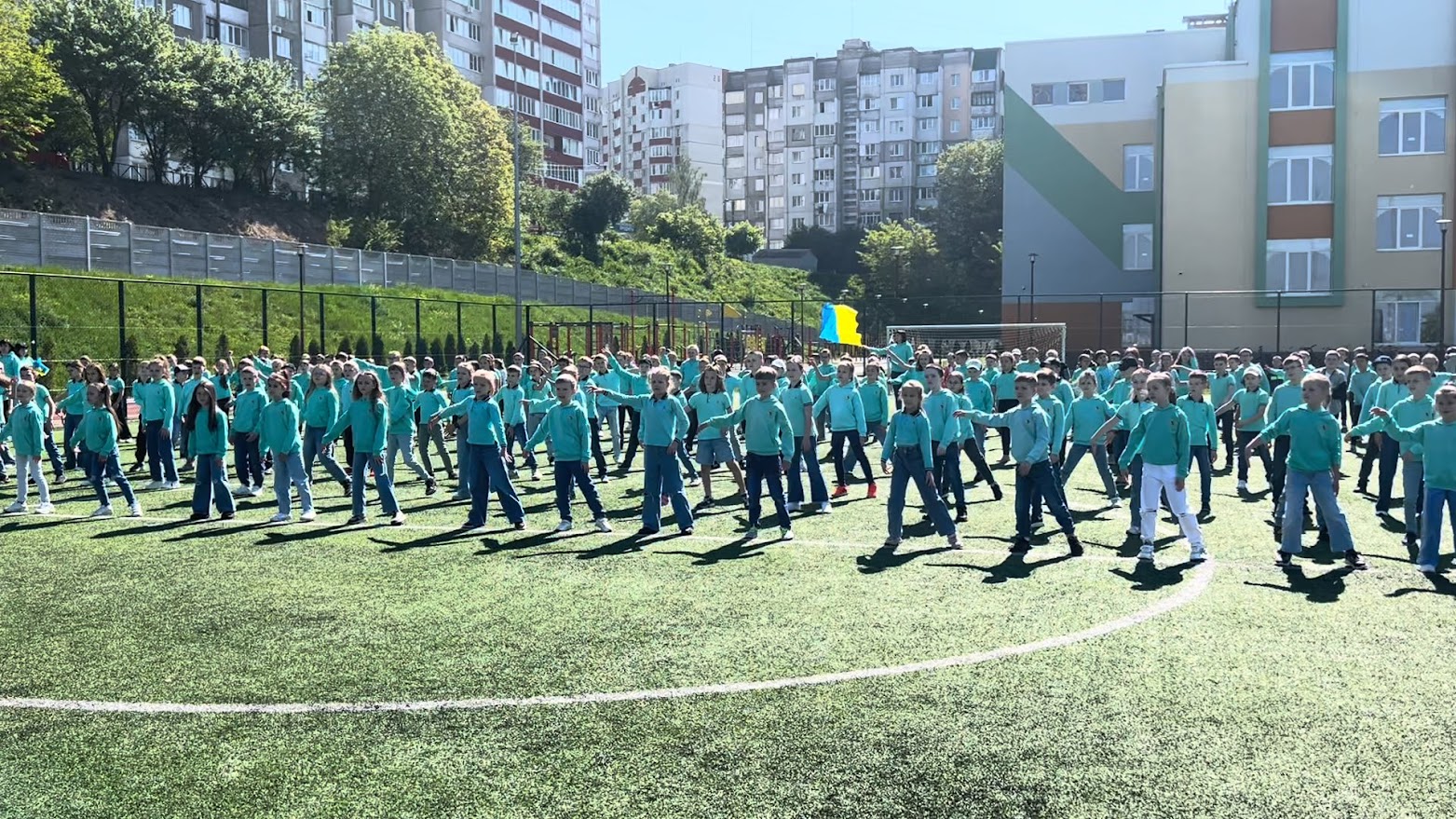 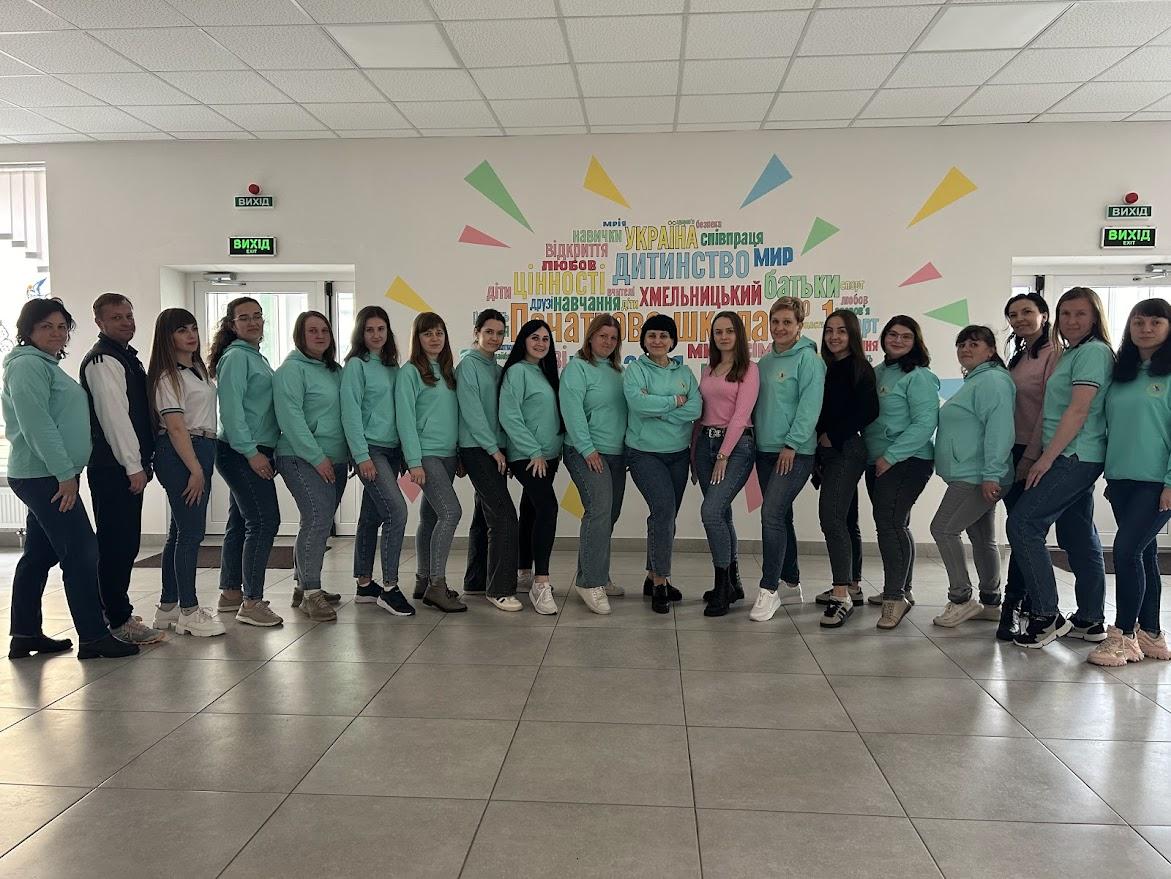 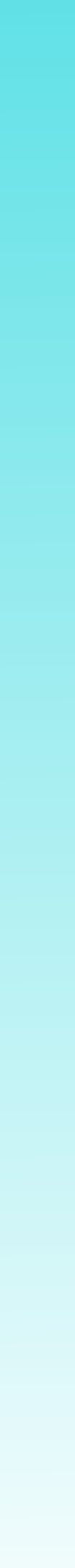 тут  твориться  ЦІННІСНЕ
майбутнє
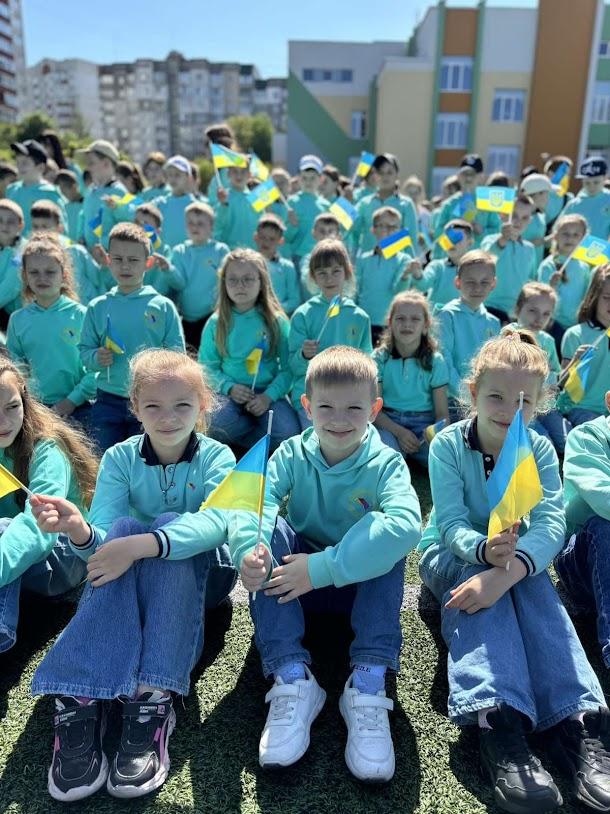 МІСІЯ
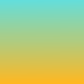 Ми прагнемо, щоб кожен мав достатньо  знань, досвіду, впевненості та приймав  рішення на основі цінностей для того, щоб  робити власний вибір та творити своє  майбутнє.
ВІЗІЯ
Школа пропонує своїм учням освітній досвід,
який максимально розкриває їх потенціал
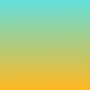 тут  твориться  ЦІННІСНЕ
майбутнє
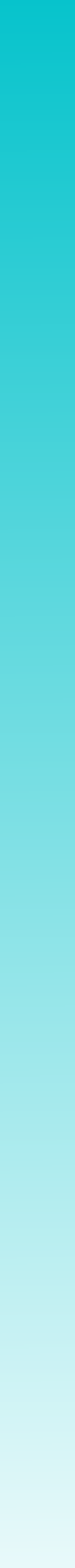 ЦІННОСТІ
Базовı цıнностı шкıльної  спıльноти
дитиноцентрична школа
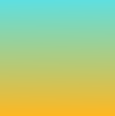 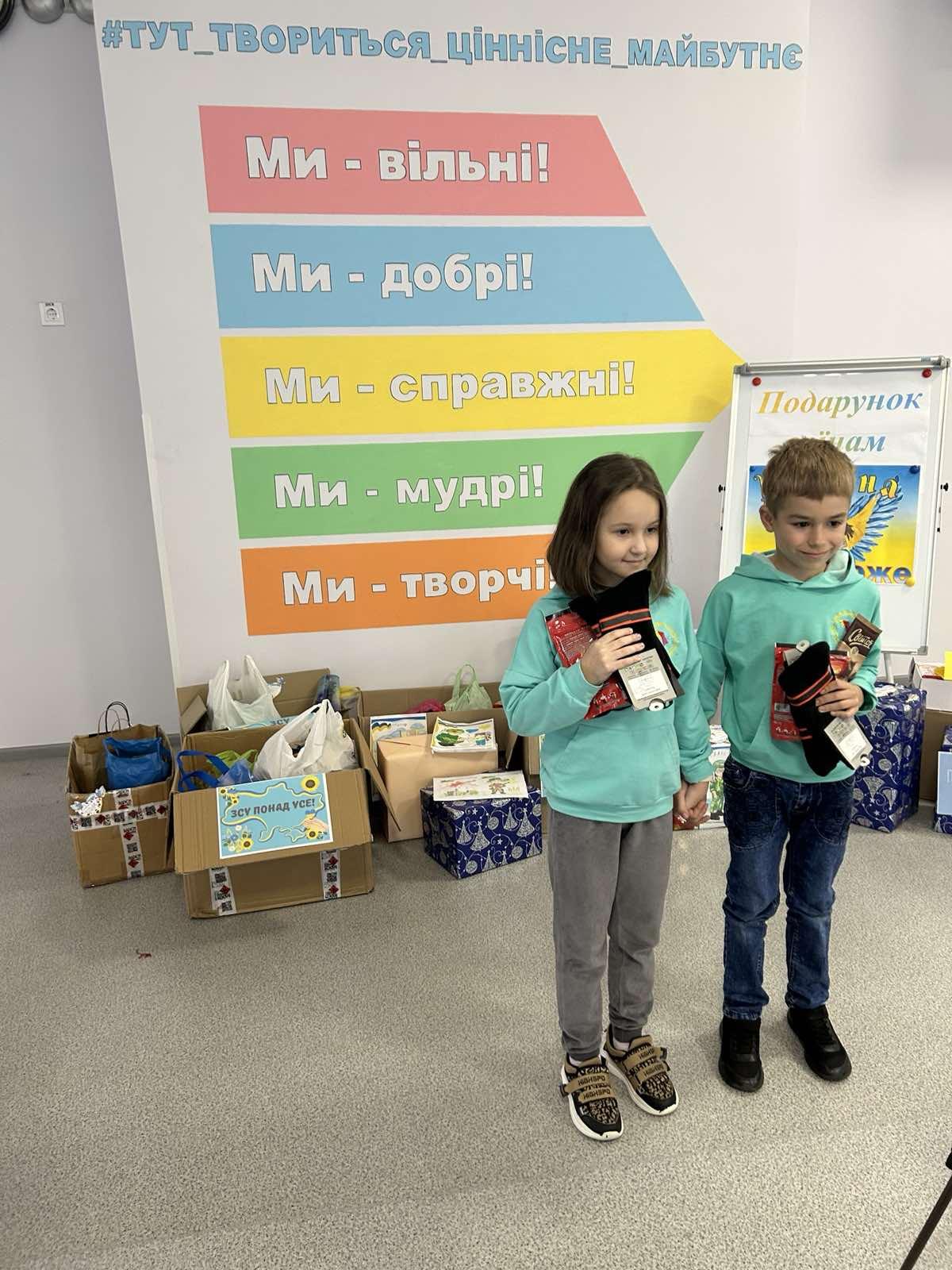 виховання особистості дитини з  урахуванням найкращих  національних та світових  традицій
повага до дитини, надання їй  свободи вибору
територія довіри та можливостей  для постійного розвитку
розкриття потенціалу кожної  дитини
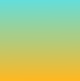 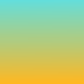 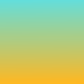 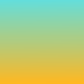 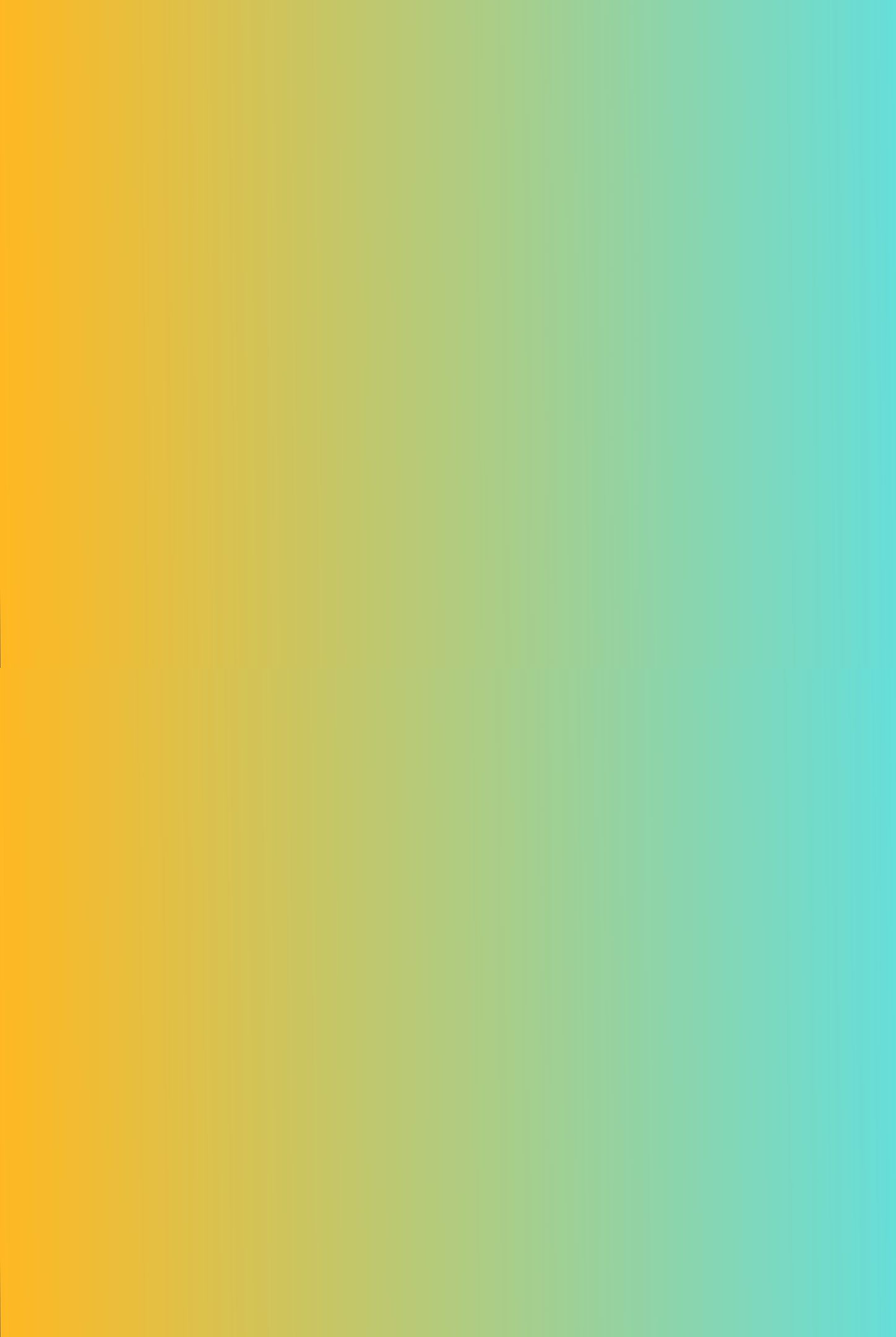 тут  твориться  унікальне
майбутнє

УНІКАЛЬНІСТЬ  ШКОЛИ
Тут твориться майбутнє,
тут зростають успıшнı учнı —  лıдери, будıвничı нашого  майбутнього з великим  українським серцем
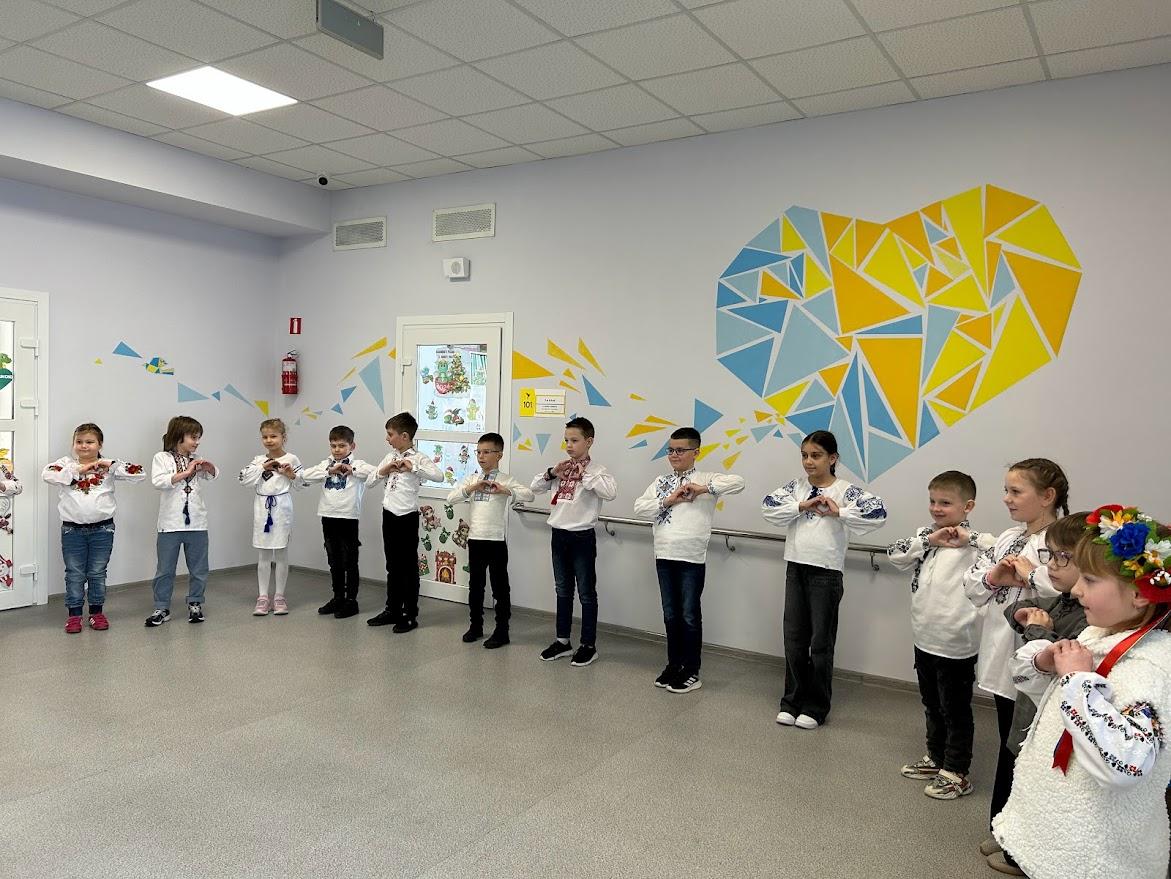 1
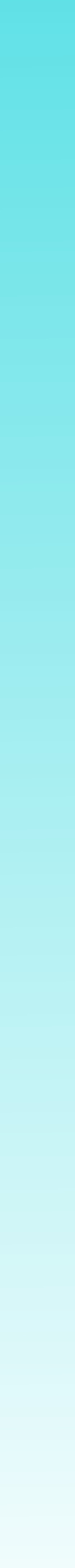 Безпечне та  комфортне	освıтнє  середовище
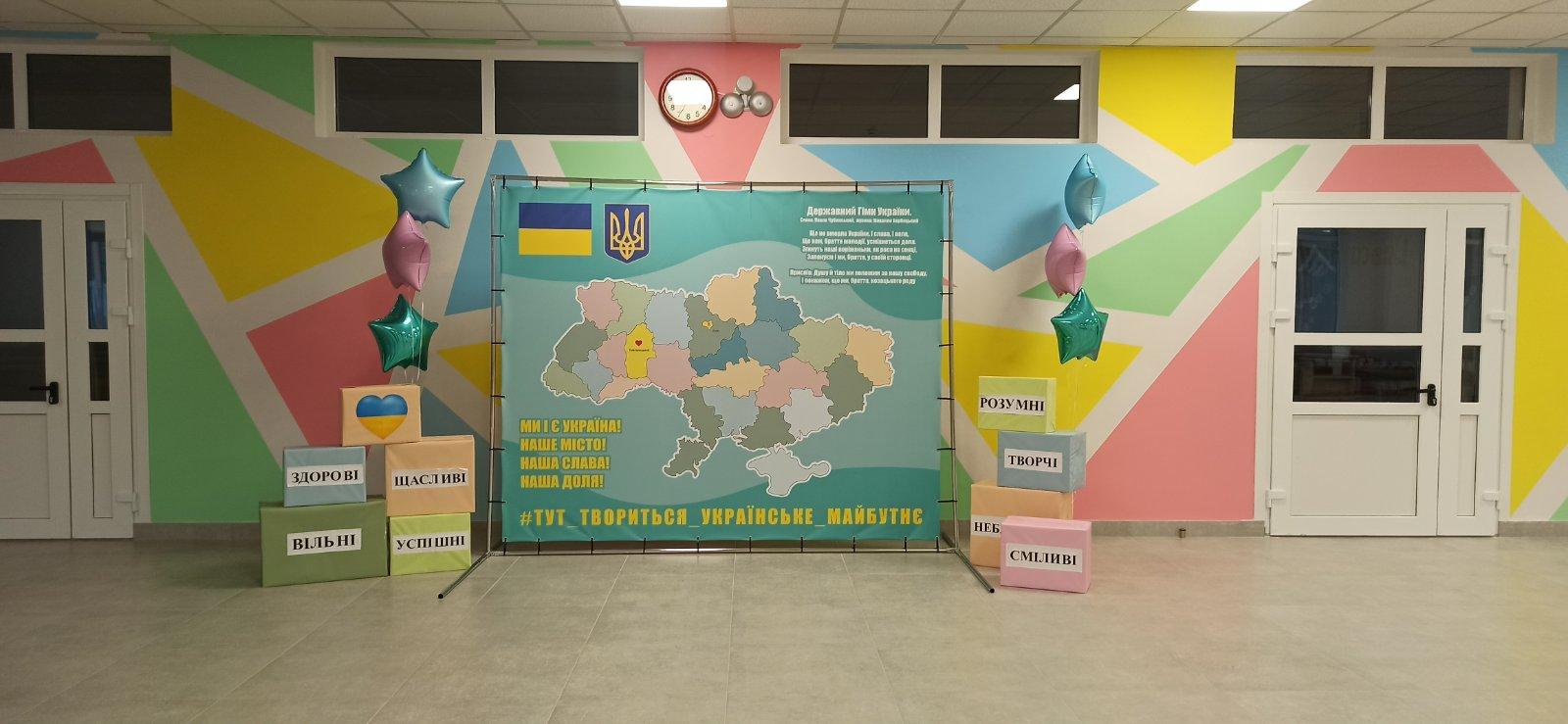 тут  твориться  безпечне
майбутнє
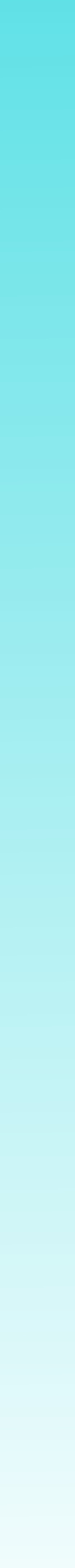 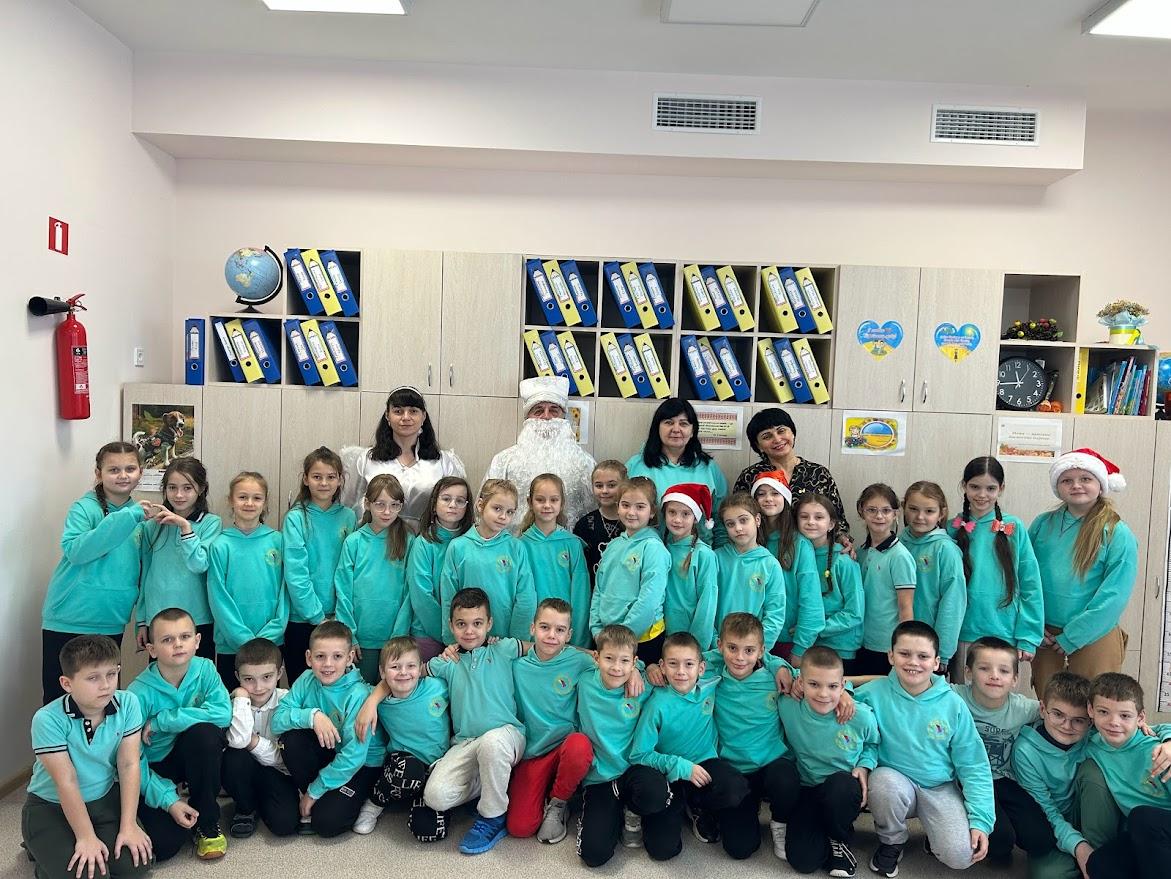 МЕРЕЖА КЛАСІВ
2021/2022 н.р -22 класи
2022/2023 н.р- 25 класів
2023/2024 н.р.-28 класів
2024/-2025 н.р.-34 класи
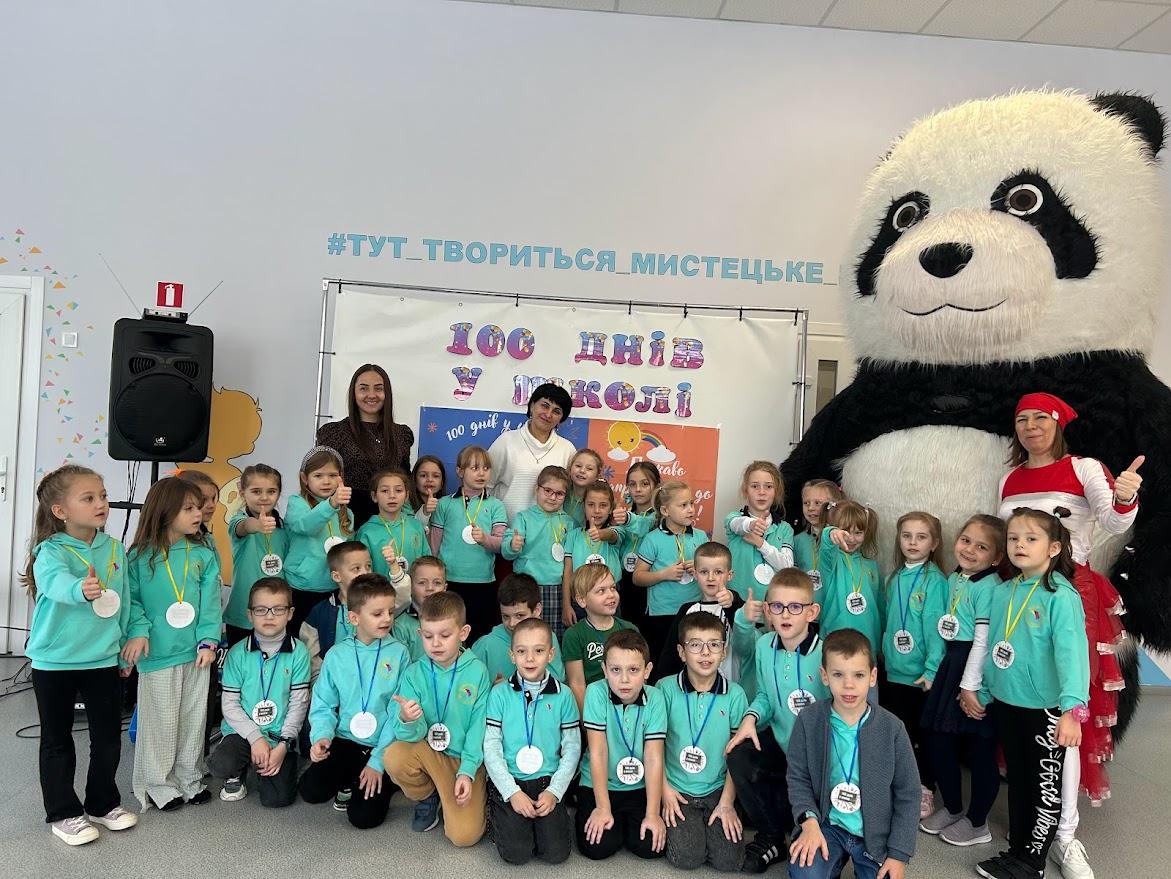 тут  твориться майбутнє
Кількість здобувачів освіти
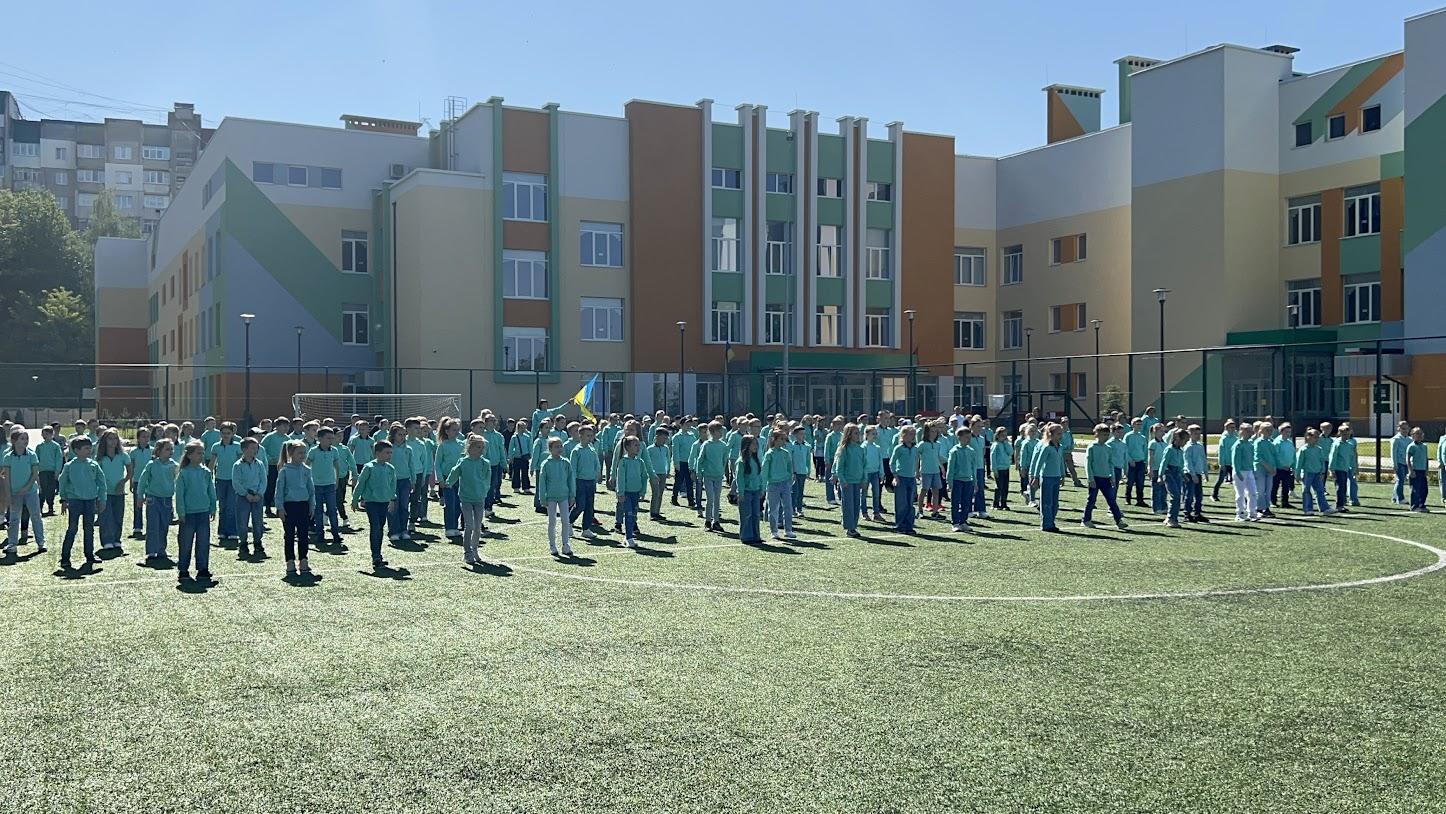 2021/2022 н.р.- 687 учнів
2022/2023 н.р.- 870 учнів
2023/2024 н.р.- 1003 учнів
2024/2025 н.р.- 1124 учні
тут  твориться майбутнє
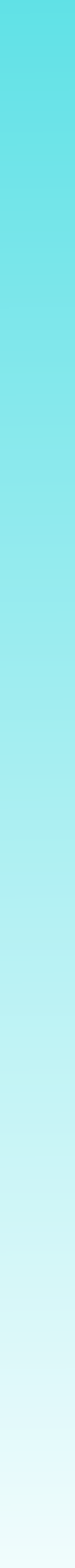 тут  твориться  майбутнє
АНАЛІЗ МЕРЕЖІ
наповнюваність закладу у відсотках
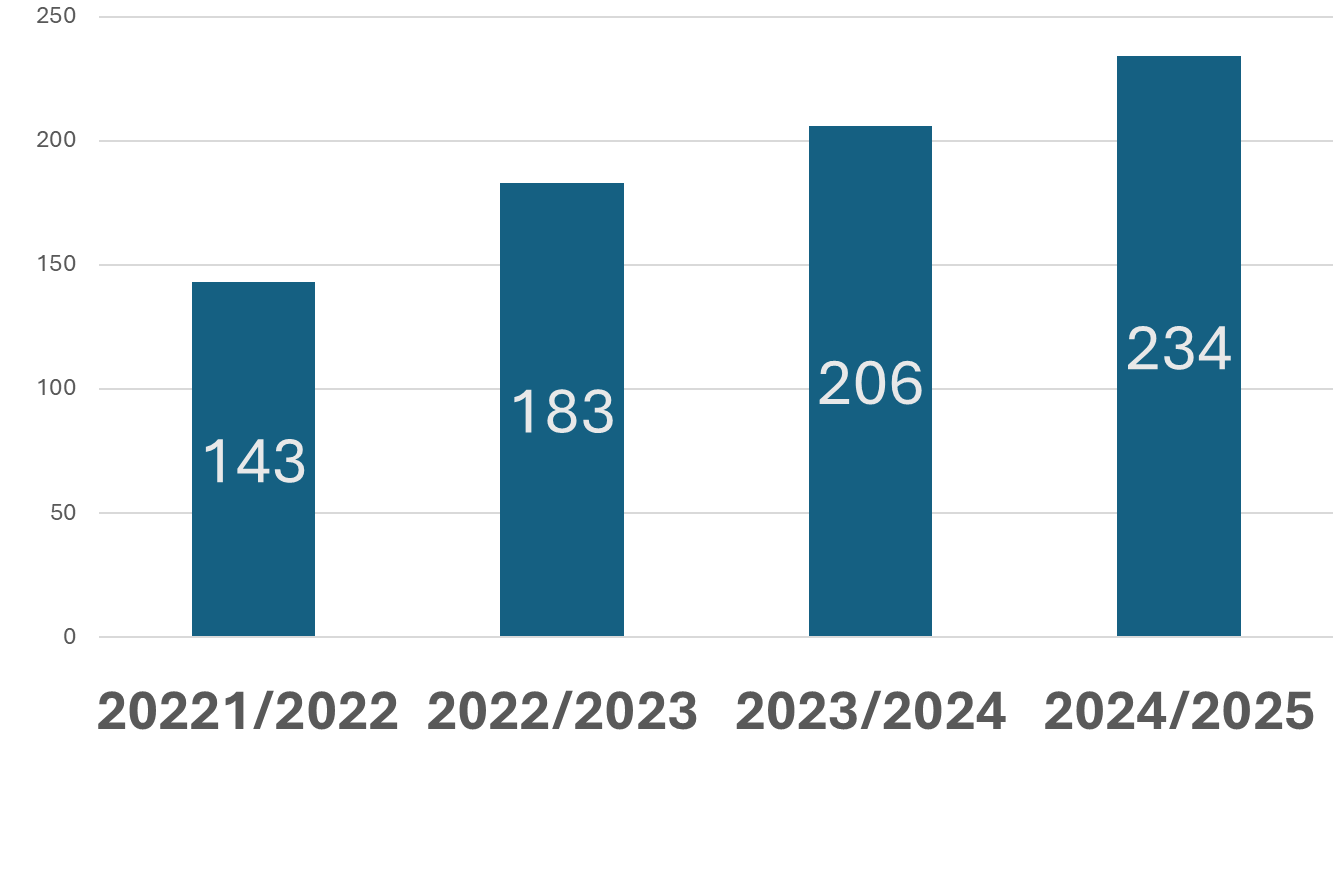 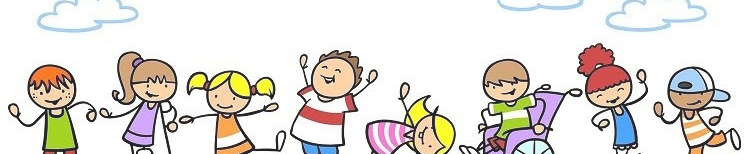 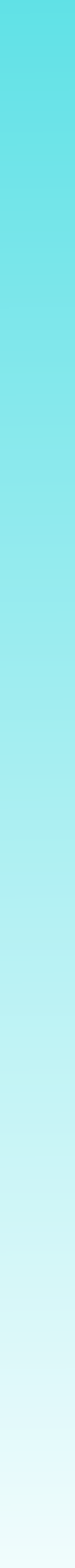 тут  твориться  майбутнє
АНАЛІЗ МЕРЕЖІ
Середня наповнюваність класів
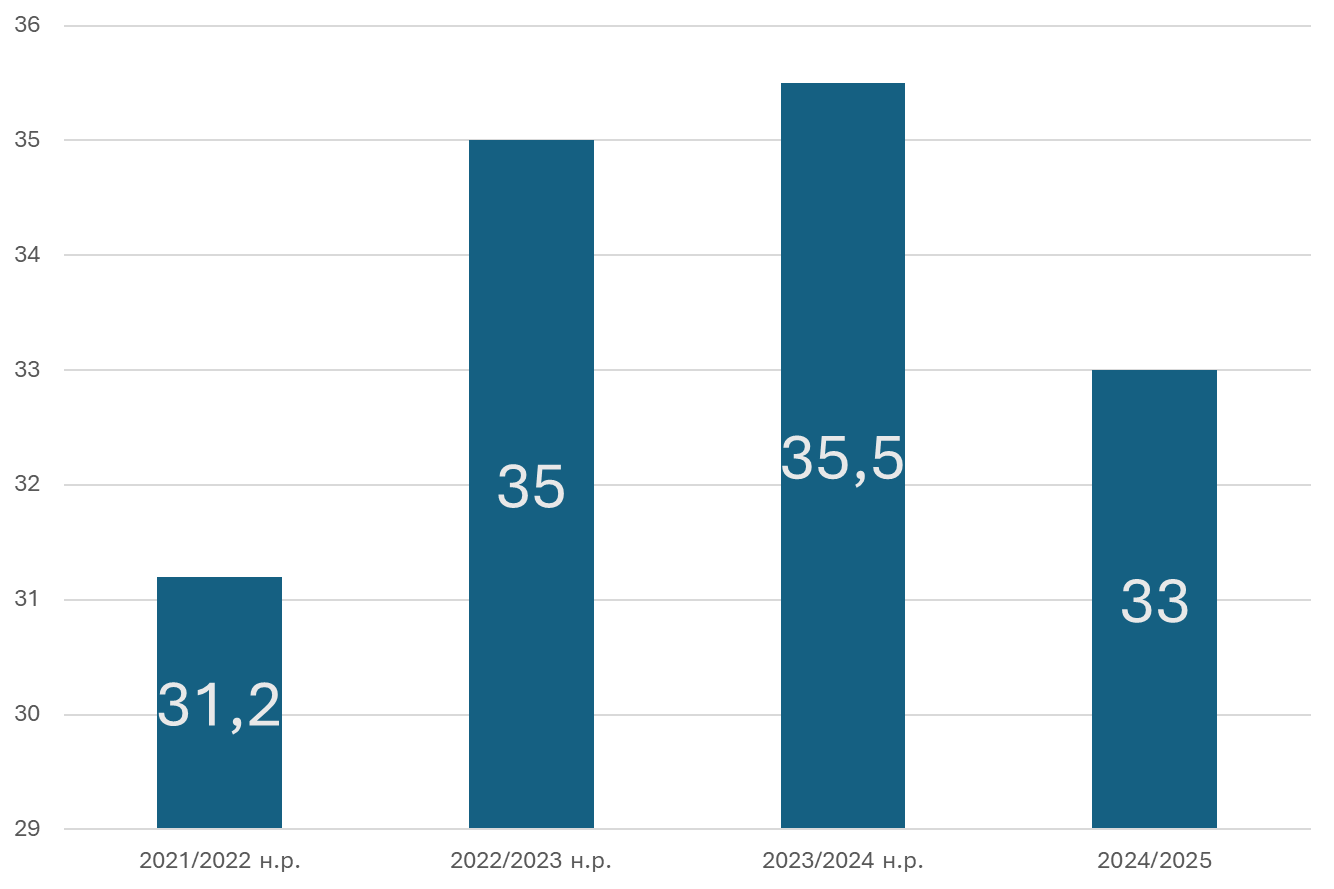 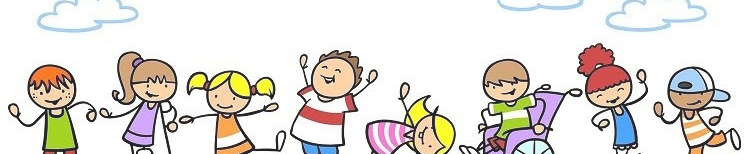 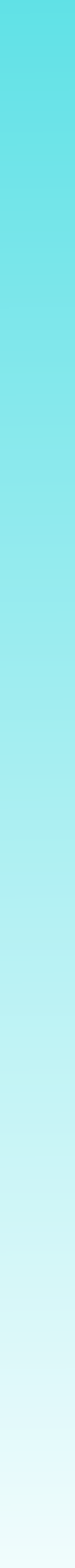 тут  твориться  майбутнє
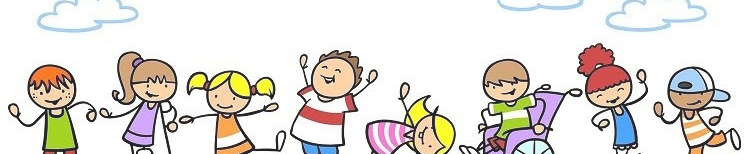 Фінансово-господарська діяльність
Кошторисні призначення на 2023 рік 
- за загальним фондом 23 816 726 грн 
- за  спеціальним фондом 4 705 646 грн. 

Кошторисні призначення на 2024 рік 
- за загальним фондом 28 331 810,00 грн 
- за  спеціальним фондом 6 772 150,00
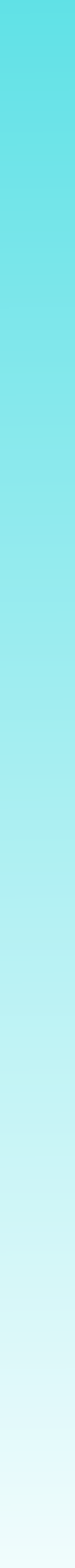 тут  твориться  майбутнє
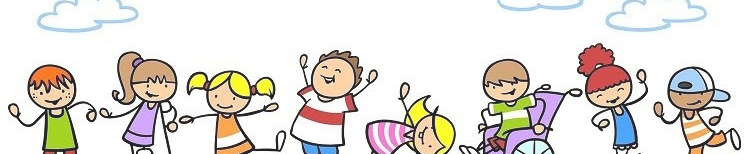 Фінансово-господарська діяльність
Надійшло в 2023р.
Благодійної допомоги грошової 10 200,00 грн
Негрошової  на суму 126 970,00 грн
Надходження від оренди 130 333,00 грн
Надходження від ДОП та гуртків 1 970 874,10 грн
від харчування 2 437 400,52 грн
Надходження на 01.08.2024 року 
Благодійні грошові- 5 260,00 грн
Благодійні негрошові на суму 74 689,00 грн
Від оренди -100 827,41 грн
ДОП та гуртків -1 667 705,04 грн
Від харчування -1 826 224,90 грн
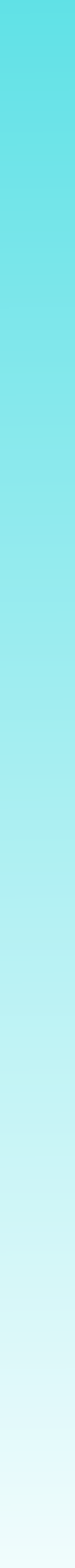 тут  твориться  майбутнє
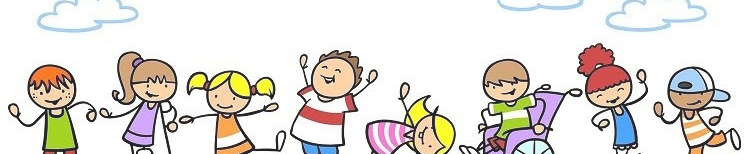 Фінансово-господарська діяльність
У 2024 році збільшились надходження з усіх джерел, для порівняння за аналогічний період на 01.07.2023 р. надходження були :  
від ДОП та гуртків- 692 321,00 грн., (+975 384,04 грн)
від харчування- 1 115 289,40 грн. ( +710 935,50 грн)
оренди  - 68 458,31грн.(+32 369,10 грн)
Порівняно з 2022 роком:
Надійшло в 2022 році:
- благодійної допомоги грошової -1100,00 грн 
- негрошової  допомоги - 41 932,00 грн

Надходження від оренди - 32 398,00 грн
Надходження від ДОП та гуртків - 521 296,90 грн 
Надходження від харчування - 568 843,00 грн
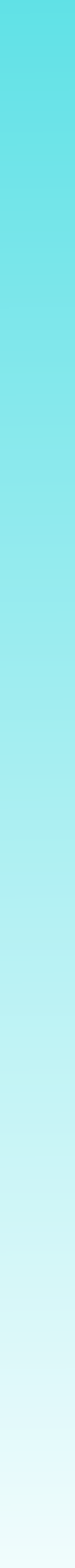 тут  твориться  майбутнє
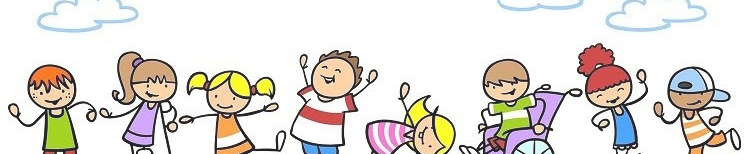 Фінансово-господарська діяльність
Придбання  за 2023 рік по КЕКВ 2210 ,3110 на суму 634 386,00 грн:
 -92 398,00 грн. (проектор Optoma DW322, інтерактивна	дошка UT-TBI80I-ST)
 - 54 666,00 (посуд)
 - 99 900,00 (новорічні подарунки)
 - 45 105,00 (подарунки першокласникам)
 -3 741,00 (бланки, журнали)
 - 93 035,00 (миючі та дезинфікуючі товари, господарчі товари, інвентар)
 -52 964,51 (канцелярія).
 -91 976,98 (принтери)
 -700,00 (одяг для дітей сиріт) 
 -99 900,00 (бібліотечний фонд)
)
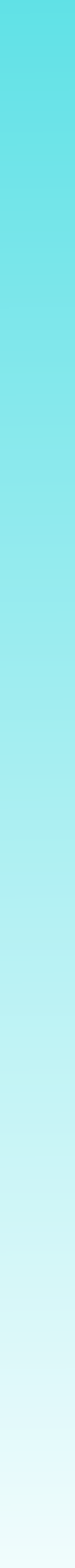 тут  твориться  майбутнє
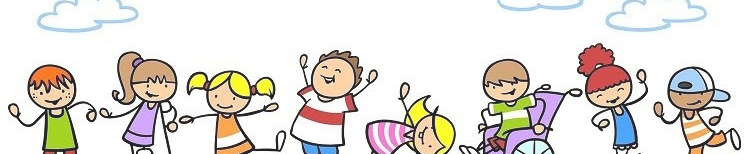 Фінансово-господарська діяльність
Придбання  за 2024 рік по КЕКВ 2210 та 3110 на суму 652 150,00 грн 
-52 011,29 (канцтовари, бланки); 	-34 850,00 (принтери)
 	-99 960,00 (парти); 	-64 834,00 (столи та лави для їдальні)
 	-128 650,00 (посуд); 	- 4 895,00 (тенісний стіл)
 	-  650,00 ( мультимедійний комплекс); 	- 51 771,18 (перегородки)
 	- 28 275,00 (дивани); 	- 20 580,00 (фарба)
 	- 17 500,00 (сухий басейн); 	- 51 513,00 (миючі та дезинфікуючі товари)
 	- 21 161,00 (господарчі товари, сантехнічні товари); 	- 13 500,00 (дошки для крейди)
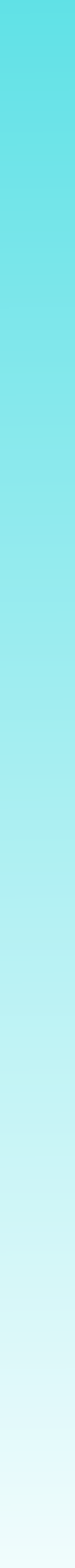 тут  твориться  майбутнє
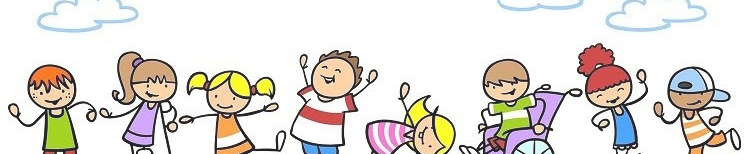 Фінансово-господарська діяльність
Послуги з періодичних медичних оглядів для працівників
Послуги з технічного обслуговування та поточного ремонту комп'ютерної техніки та оргтехніки (Послуги з обслуговування організаційної техніки (заправка картриджа та заміна фотобарабану)
Послуги з технічного обслуговування обладнання (повірка засобів вимірювальної техніки)
Послуги з обов'язкового особистого страхування працівників відомчої та місцевої пожежної охорони і членів добровільних пожежних дружин (команд)
Інформаційно-консультаційні послуги на використання комп'ютерної програми “M.E.Doc” із електронного дистрибутиву (Оплата послуг з адміністрування (обслуговування) програмного забезпечення)
Послуги з проведення фізичних та хімічних досліджень з визначенням та гігієнічною оцінкою умов праці за важкістю та напруженістю трудового процесу
Послуги з проведення експертної грошової оцінки земельної ділянки
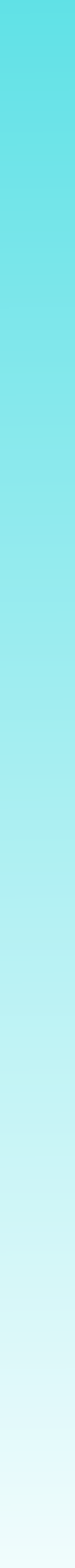 тут  твориться  майбутнє
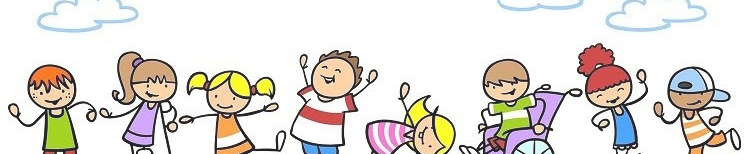 Фінансово-господарська діяльність
Послуги з технічного огляду та випробовувань (Вимірювання та випробування електрозахисних засобів)
Технічне обслуговування (опосвідчення, діагностування, перезарядки) вогнегасників
  Послуги з адміністрування (обслуговування) програмного забезпечення “Комп'ютерна програма “Дебет плюс V12”
 - Послуги з надання пакетів оновлень програмного комплексу “Курс"
  Послуги з обстеження мереж водопостачання і водовідведення (Акт розмежування майнової належності та експлуатаційної відповідальності сторін об'єкта)
  Послуги з утримання та обслуговування електромереж-проведення профілактичних вимірювань електроустановок з метою визначення їх відповідності нормативним вимогам безпеки,
Послуга з мікробіологічних та фізичних досліджень
СИСТЕМА ОСВІТНЬОЇ  ДІЯЛЬНОСТІ УЧНІВ
Чотири  напрями  забезпечення  якостı  освıти
ОСВІТНЄ СЕРЕДОВИЩЕ
Заклад освіти забезпечує в  приміщеннях та на території  безпечні та комфортні умови  для навчання і праці
Школа розширює горизонти навчання дитини,  розвиває навички та вміння в усіх сферах  освіти, підтримує активне навчання і критичне  мислення, знайомить	з інформаційними  технологіями, розвиває навчання життєвих  навичок із професійними, компетентними і  вмотивованими вчителями
СИСТЕМА УПРАВЛІНСЬКОЇ  ДІЯЛЬНОСТІ
СИСТЕМА  ПЕДАГОГІЧНОЇ  ДІЯЛЬНОСТІ
Основа розбудови	школи-  сильна	команда однодумців-  педагогів,	яка є ядром школи,  вибудовує ціннісну культуру  освітнього закладу, стратегію  його розвитку.
Якісна управлінська діяльність  забезпечує реалізацію формули:  Результативність
Ефективність
Довгостроковість
тут  твориться  якісне
майбутнє
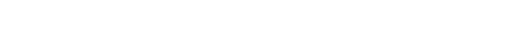 Ключові  проєкти
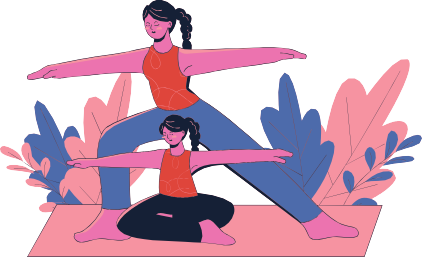 БЕЗПЕЧНА і ЗДОРОВА ШКОЛА
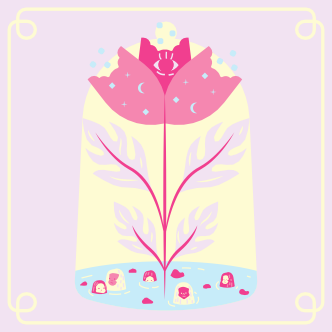 ПРОСТІР, ЯКИЙ МОТИВУЄ
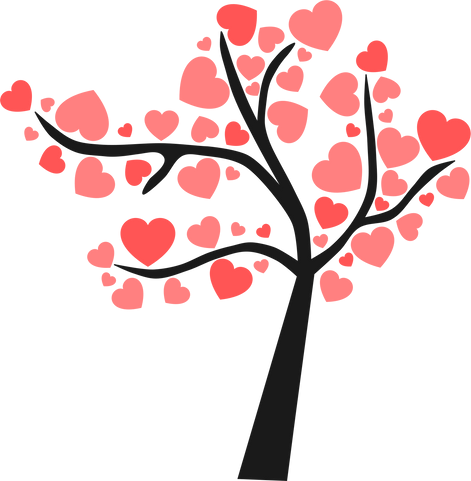 МИРНА ШКОЛА
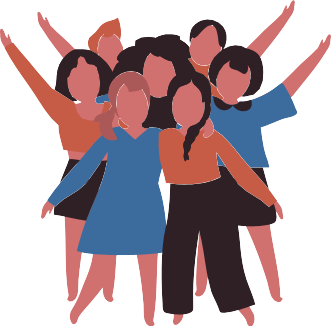 ШКОЛА ДЛЯ УСІХ
тут  твориться  безпечне
майбутнє
тут  твориться  безпечне
майбутнє
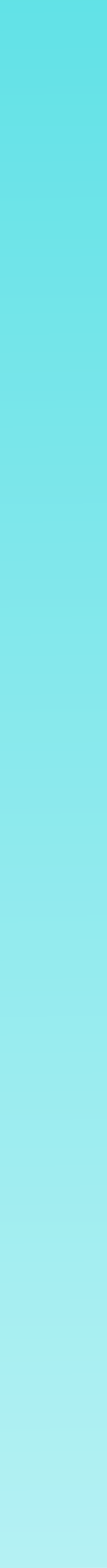 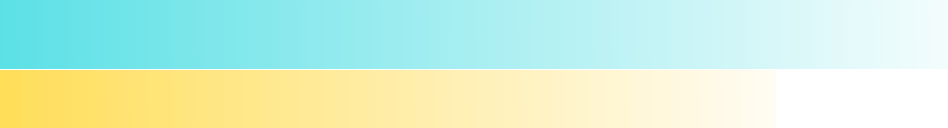 БЕЗПЕЧНИЙ ОСВІТНІЙ ПРОСТІР
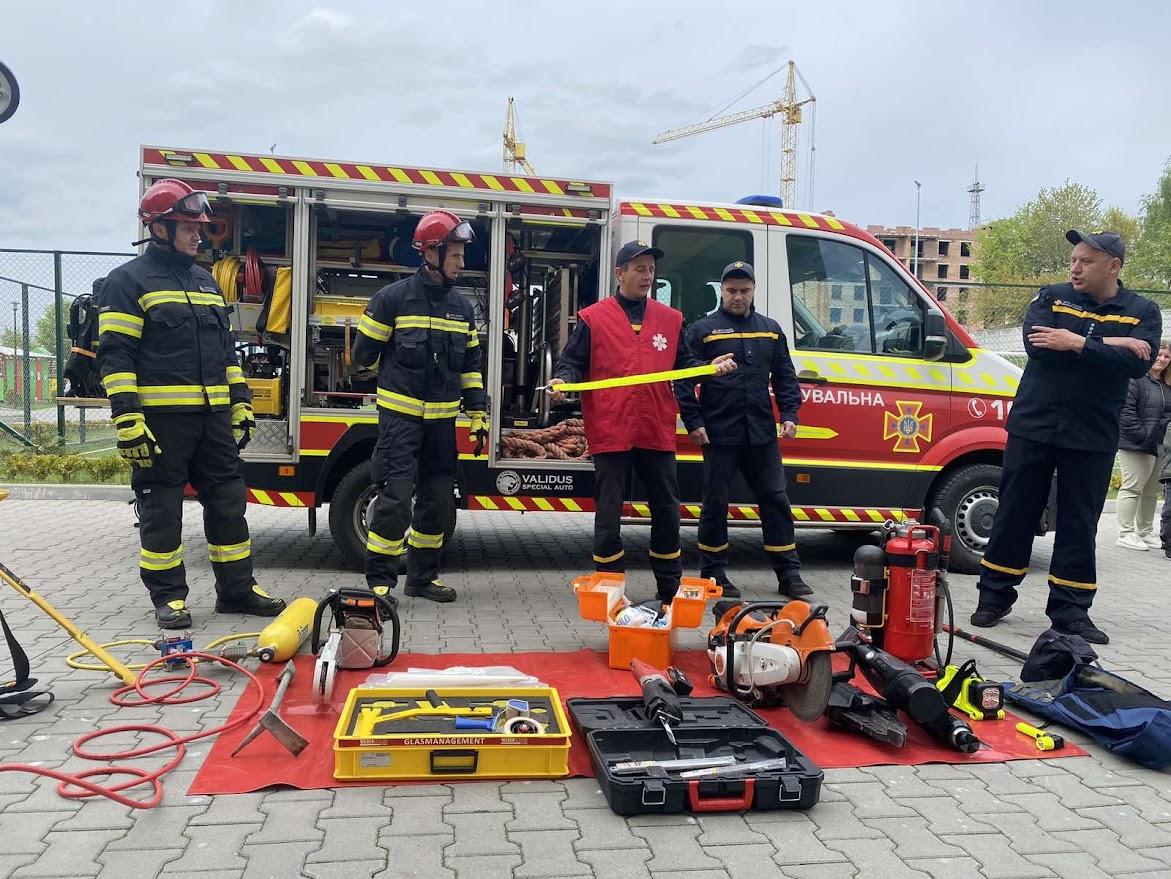 Колектив школи пройшов навчання з попередження ризиків, пов’язаних із вибухонебезпечними предметами у відповідності до вимог ЗУ «Про протимінну діяльність в Україні» тривалістю 30 навчальних годин. Також педагоги школи успішно пройшли навчання від освітянської онлайн-платформи у «Зрозуміло» у межах програми «Дивись під ноги! Дивись, куди йдеш!» в обсязі  6  годин
тут  твориться  безпечне
майбутнє
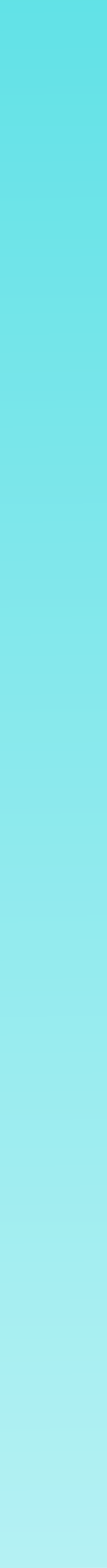 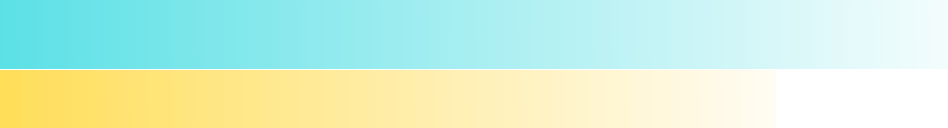 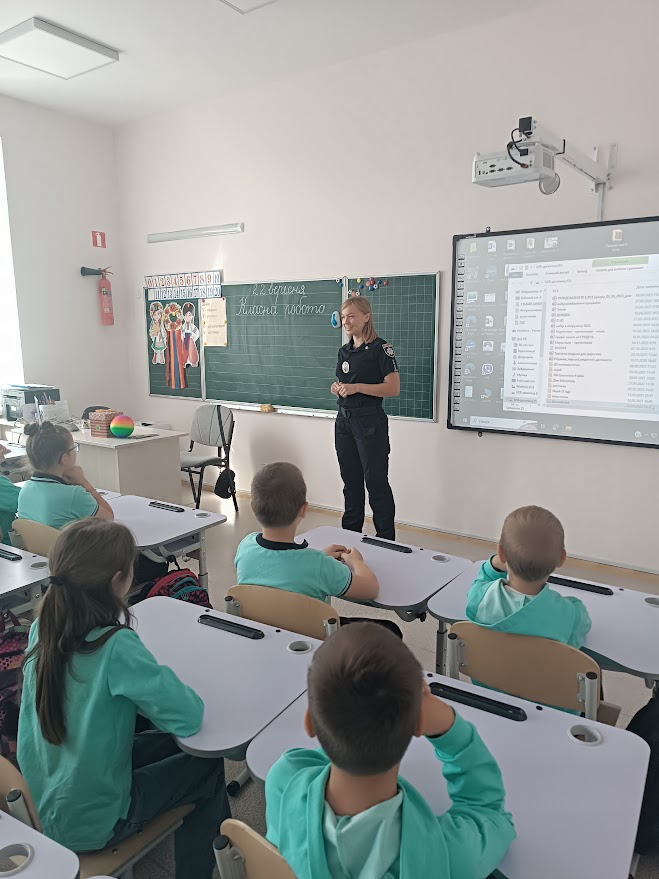 БЕЗПЕЧНИЙ ОСВІТНІЙ ПРОСТІР
Налагоджено тісну співпрацю з Державною службою надзвичайних ситуацій у в Хмельницькій області, управлінням поліції. На базі закладу успішно функціонує «Клас безпеки». Відзначивши ініціативу, високий професіоналізм у проведенні роботи з попередження усіх ризиківвійськового часу наш заклад отримав статус опорного з навчання цивільного захисту
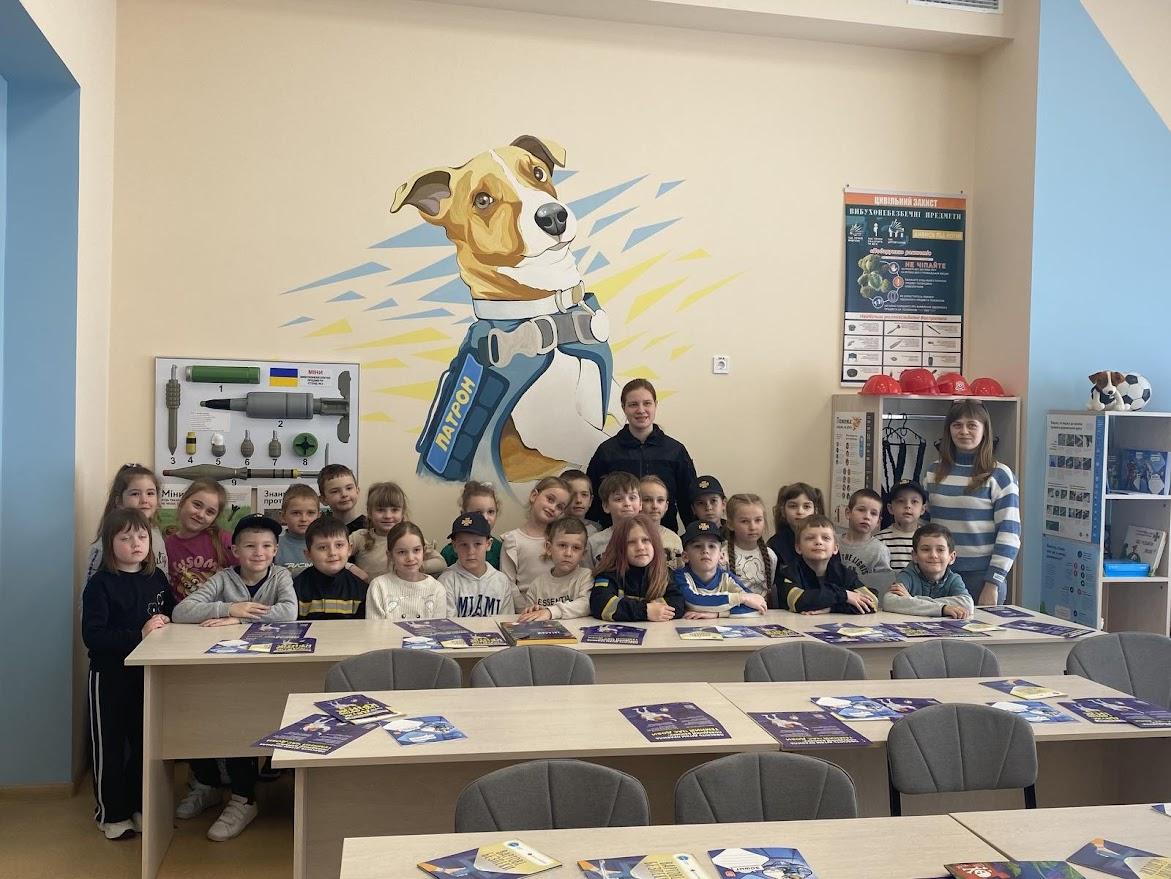 тут  твориться  безпечне
майбутнє
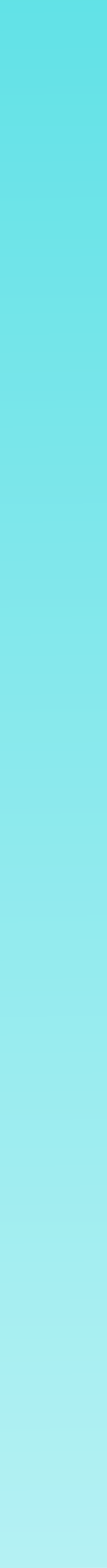 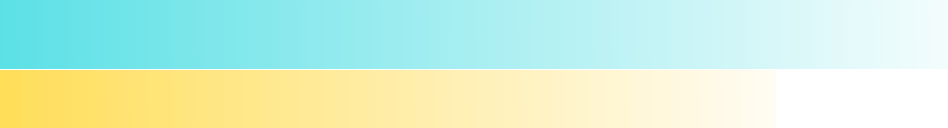 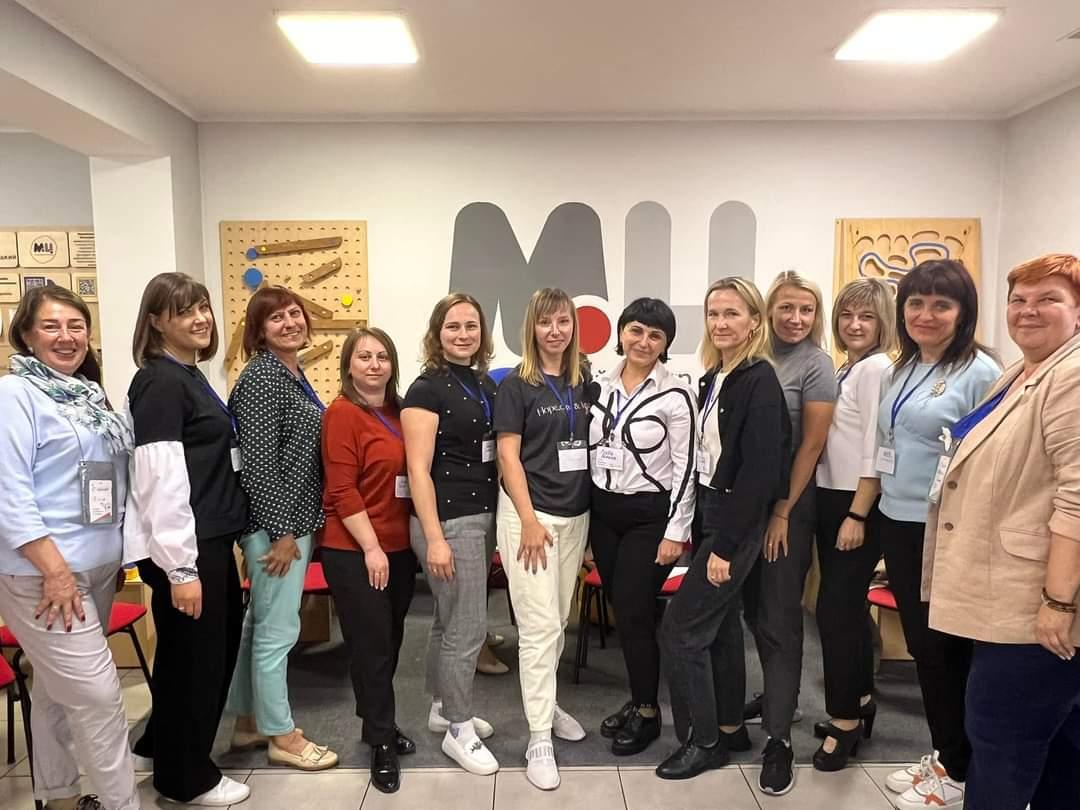 БЕЗПЕЧНИЙ ОСВІТНІЙ ПРОСТІР
Колектив постійно вдосконалює свої знання з безпеки життєдіяльності. Директор та соціальний педагог пройшли навчання курсу “Про.Безпеку” та провели навчання для колективу.
На базі закладу з ГО “Про.ОСВІТУ”проведено регінальний Форум безпеки
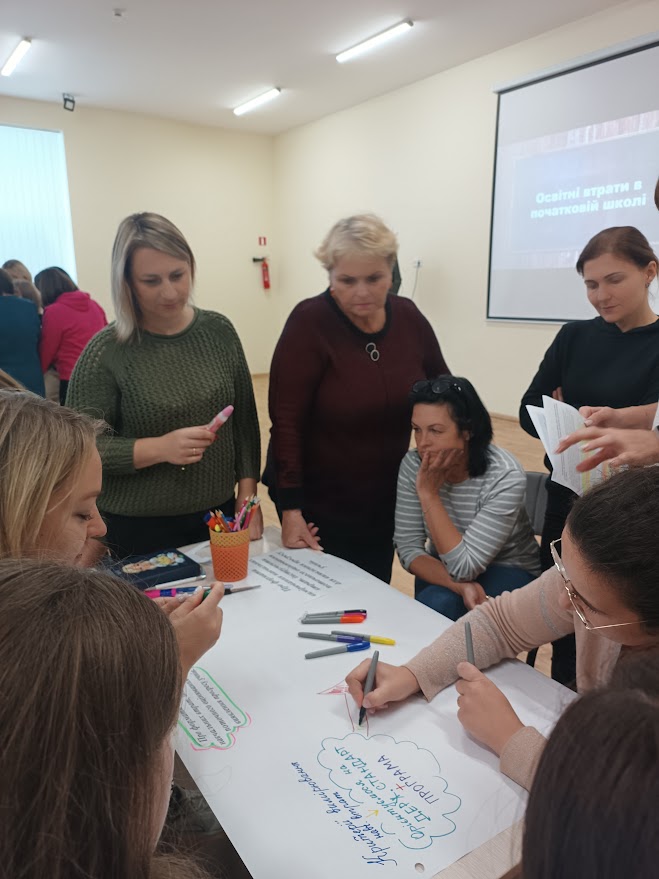 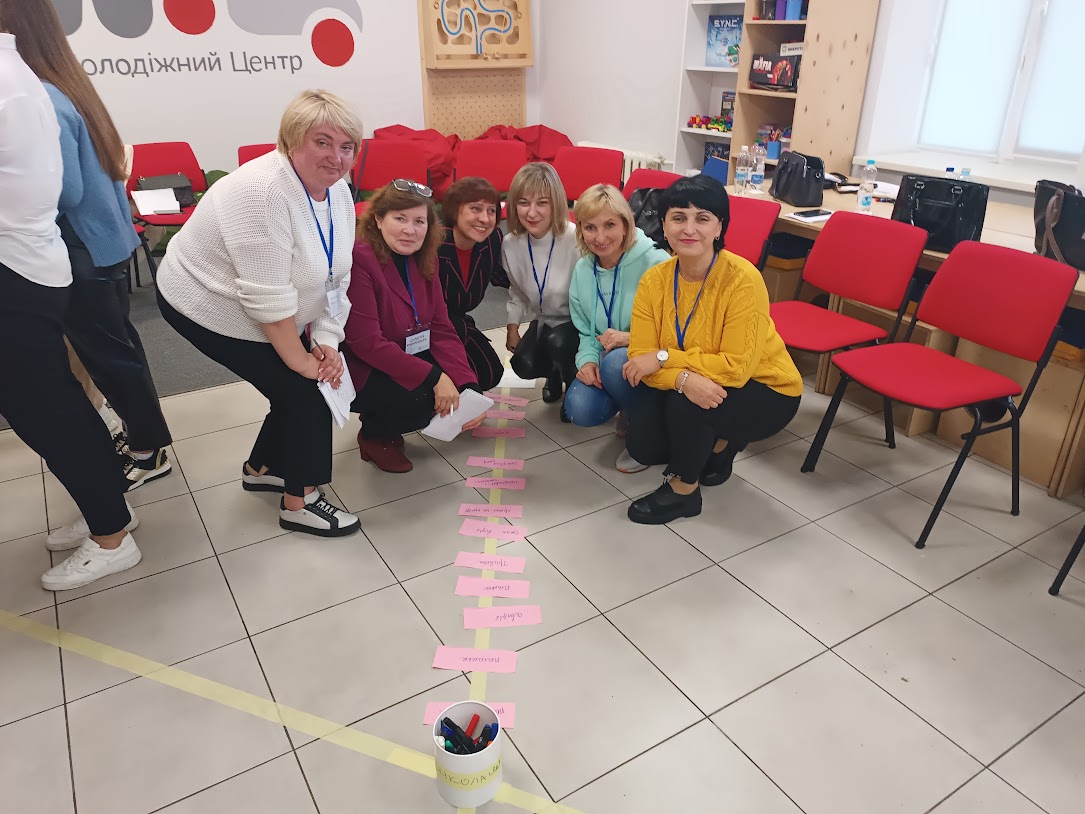 тут  твориться  безпечне
майбутнє
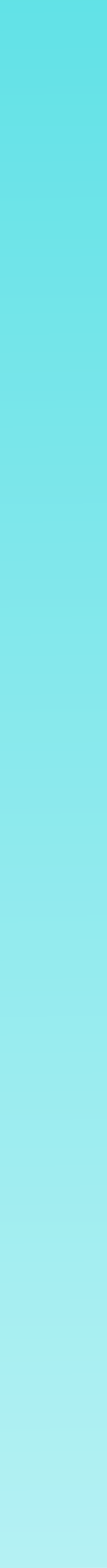 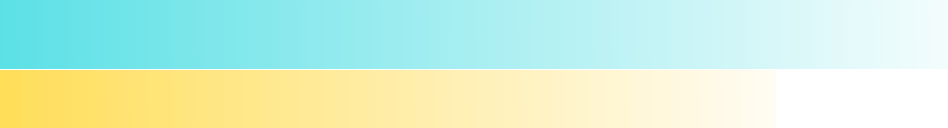 БЕЗПЕЧНИЙ ОСВІТНІЙ ПРОСТІР
Протягом 2023/2024 н.р. у закладі успішно реалізовано проєкт “Інструктажі безпеки”
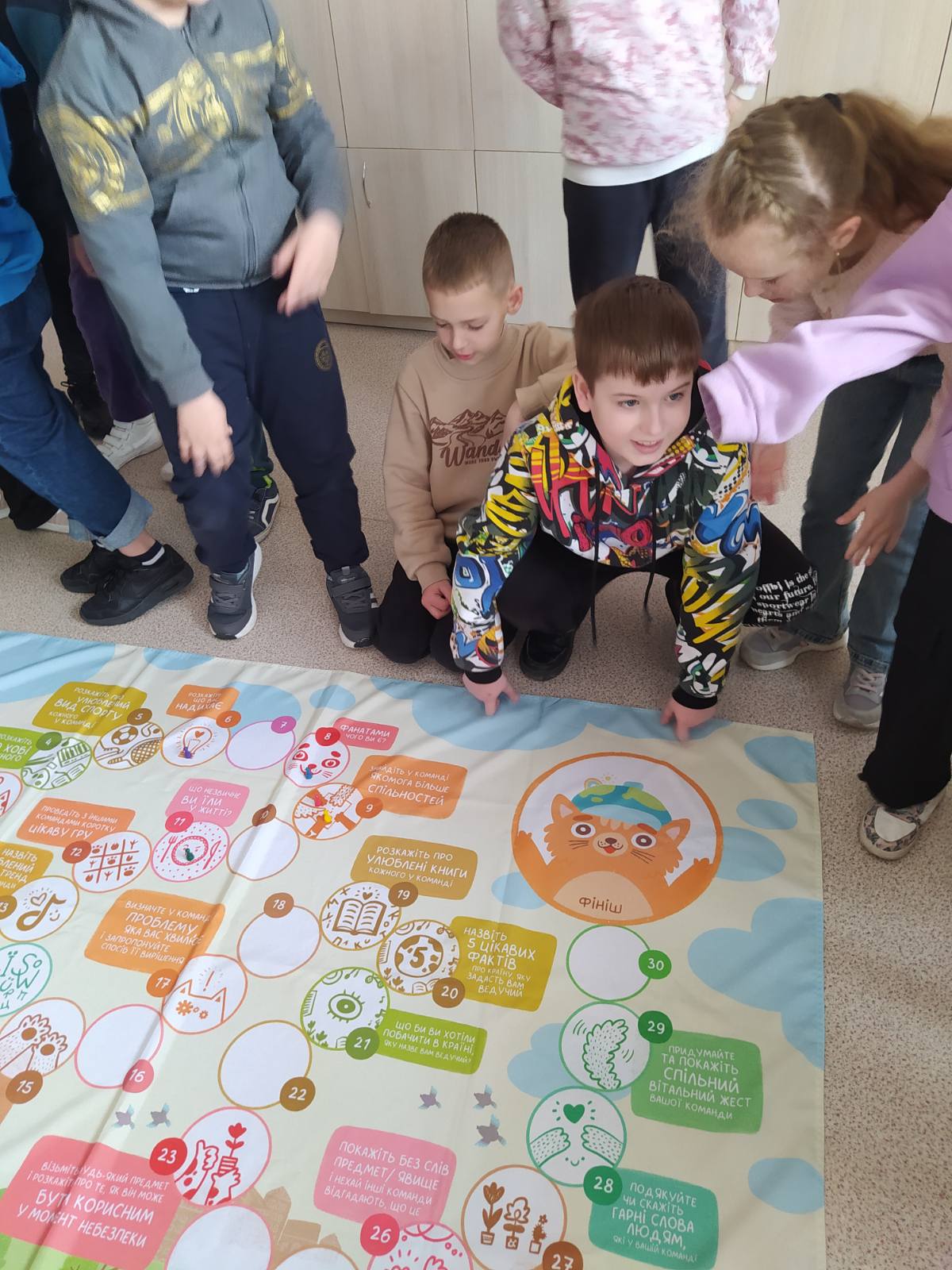 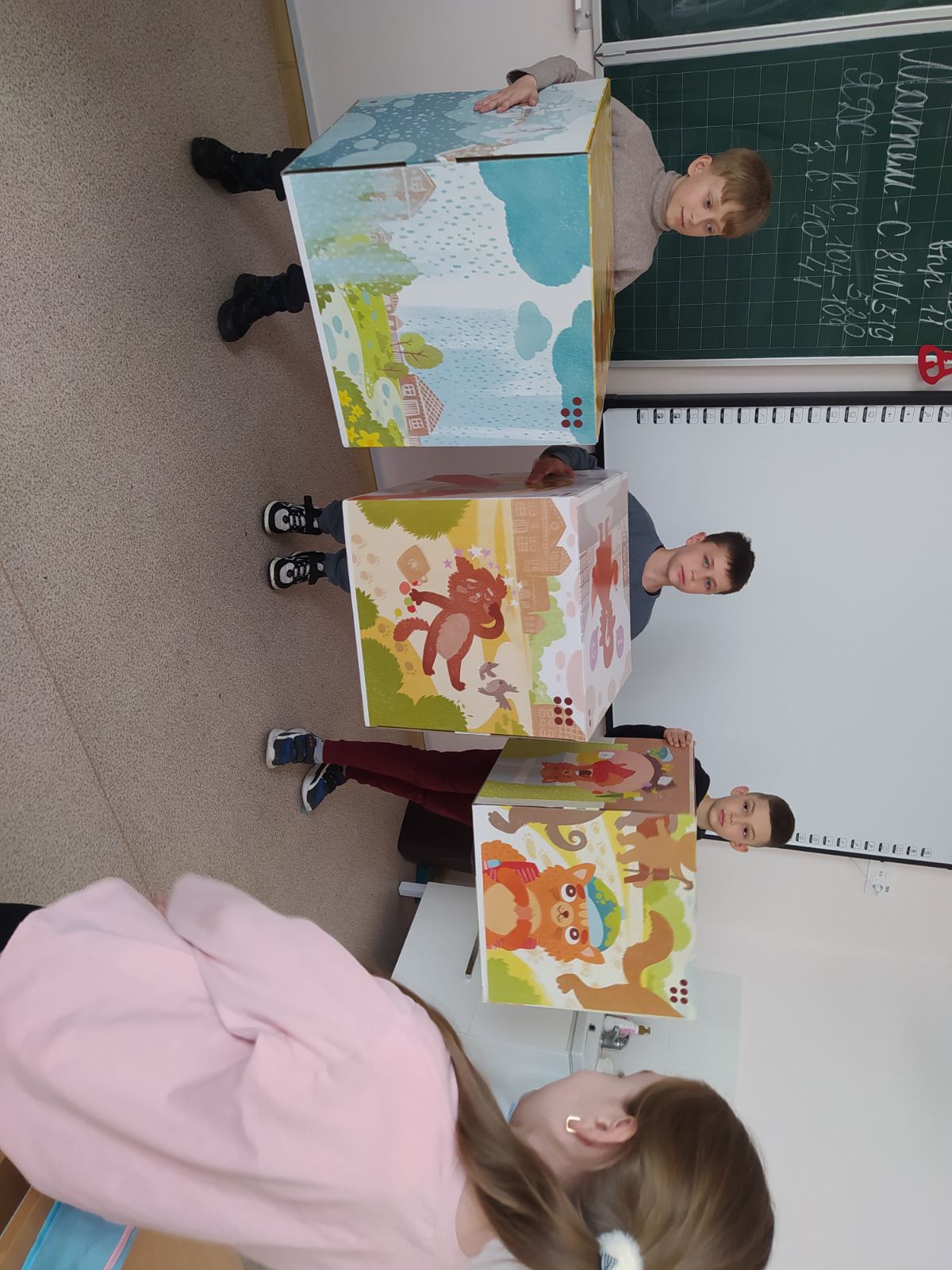 тут  твориться  безпечне
майбутнє
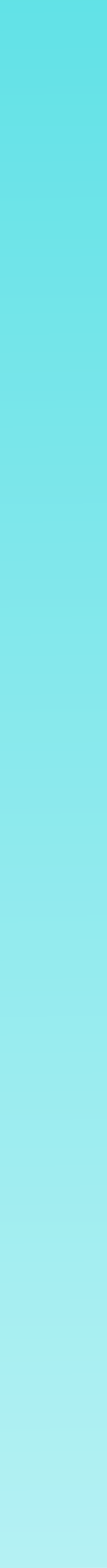 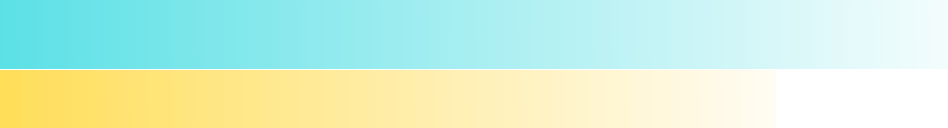 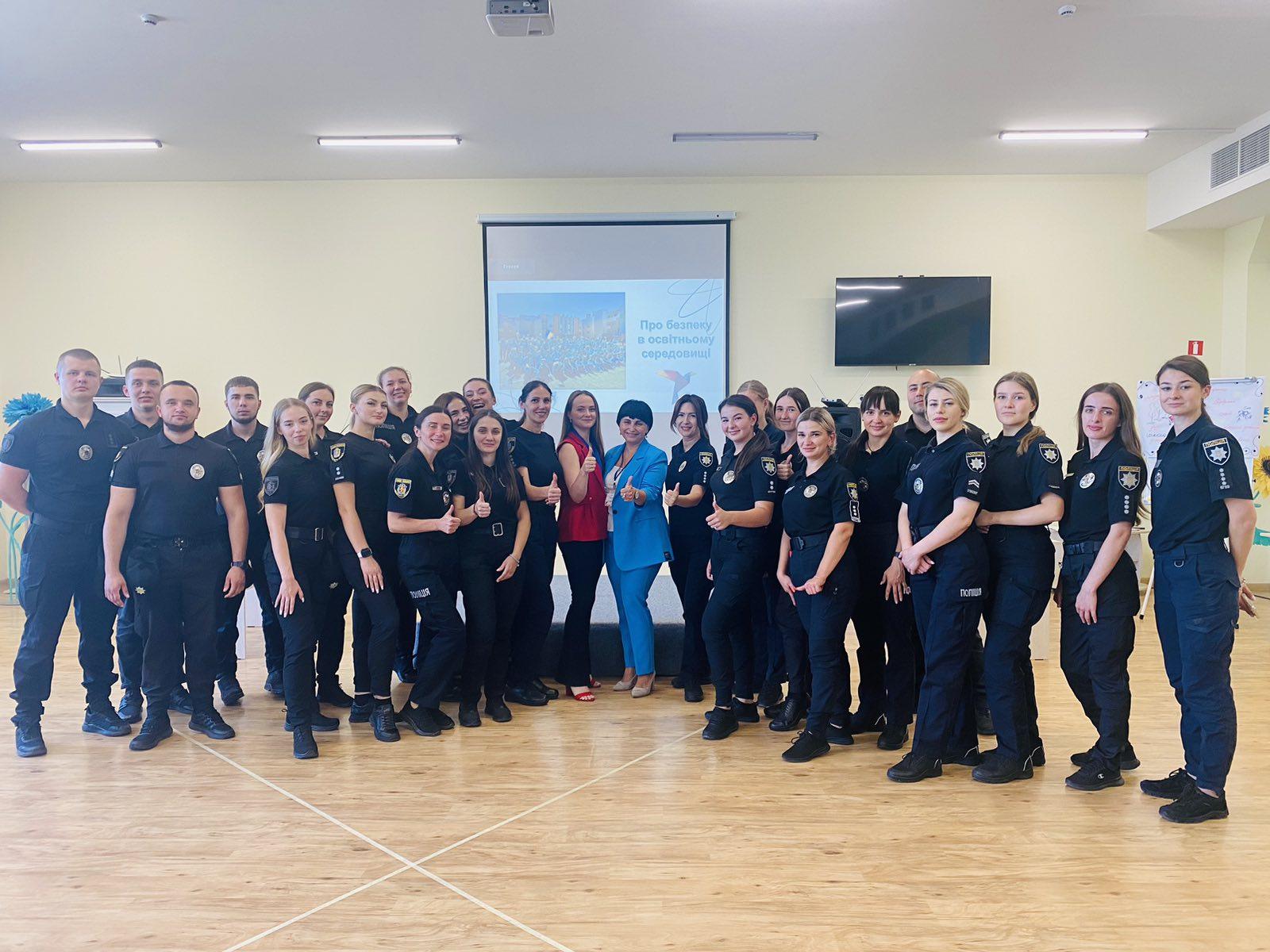 БЕЗПЕЧНИЙ ОСВІТНІЙ ПРОСТІР
З вересня 2024 року на базі закладу розпочнеться  втілення проєкту СЛУЖБИ ОСВІТНЬОЇ БЕЗПЕКИ
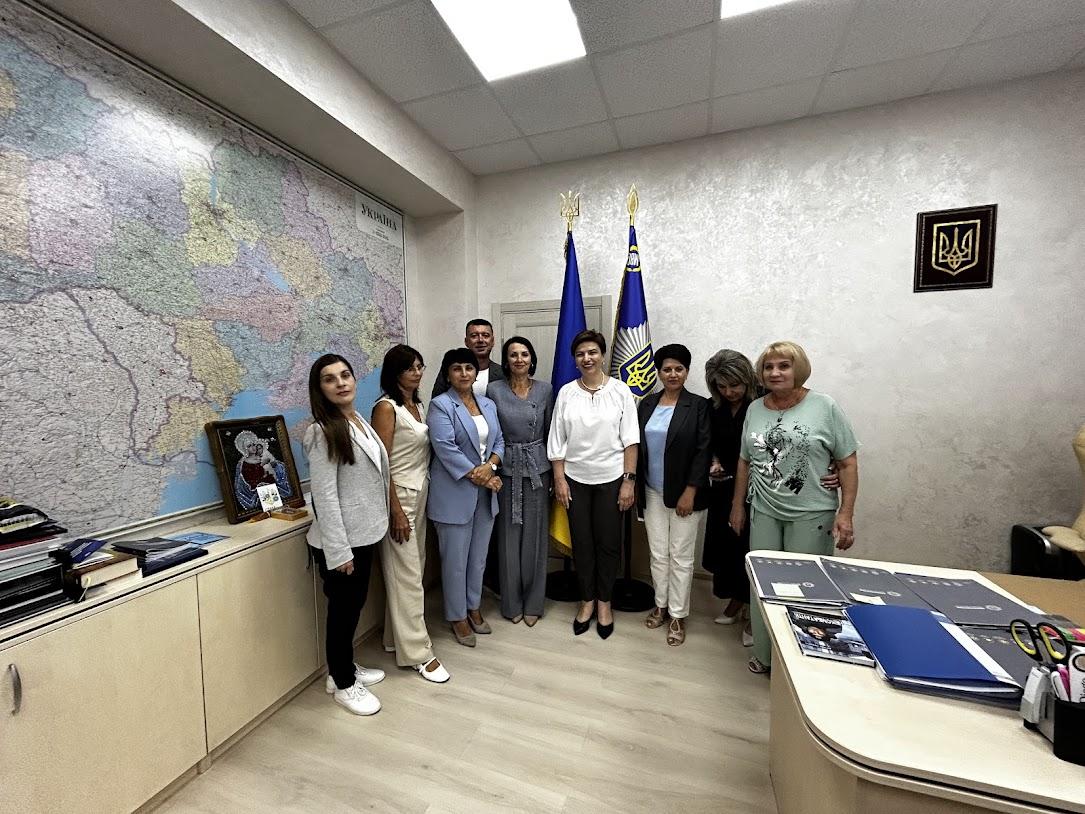 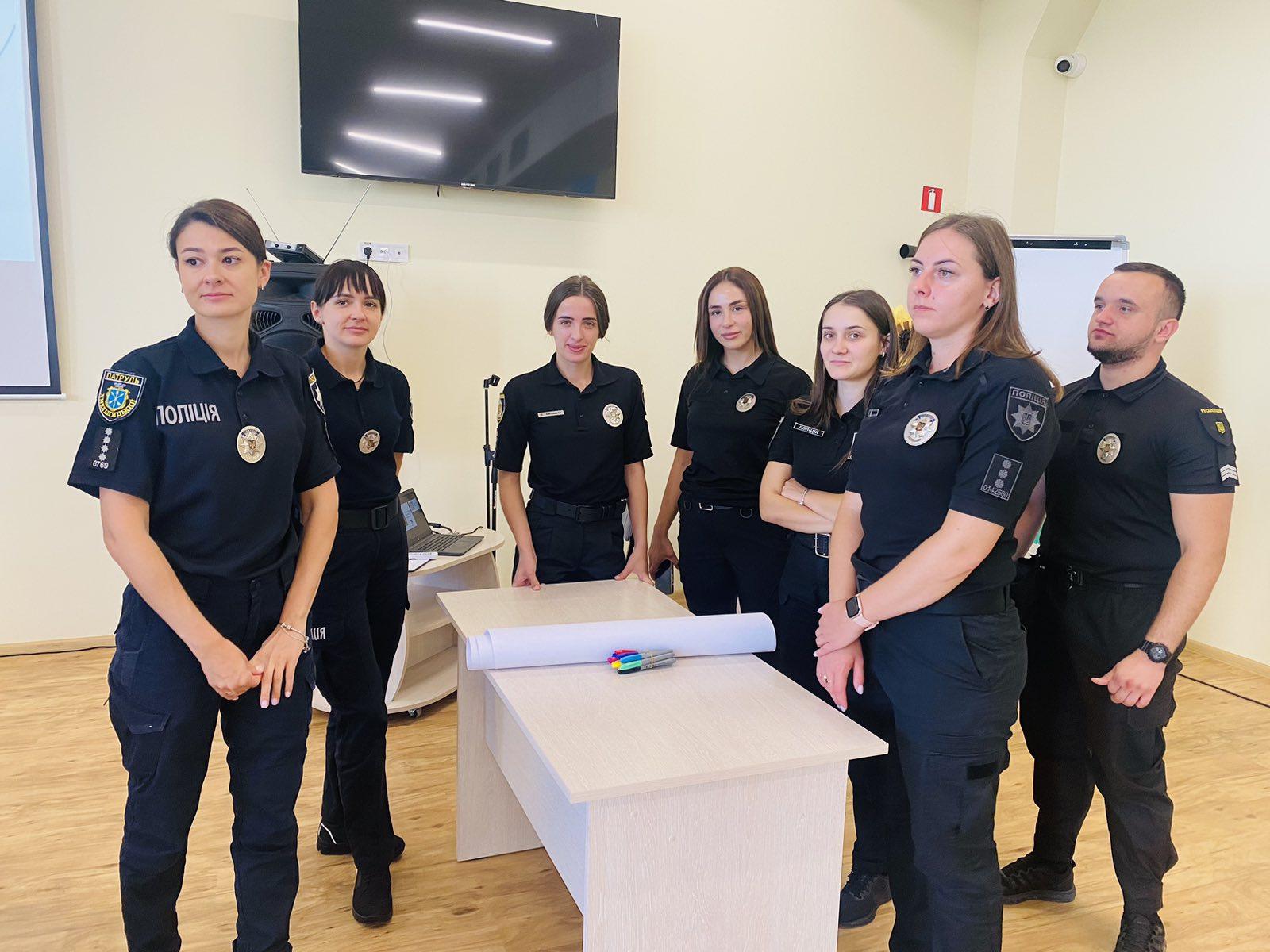 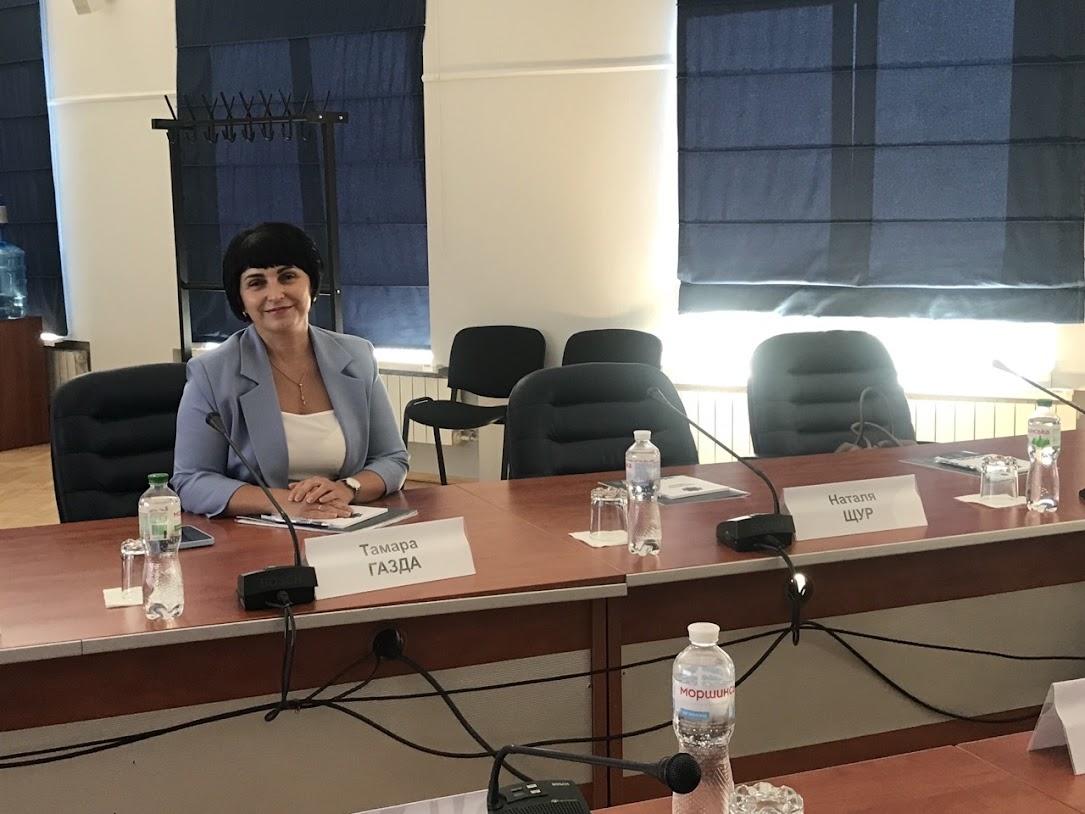 Навчання в закладі забезпечено повністю в очному форматі. Школа надає для учасників освітнього процесу протирадіаційне укриття (на 1400 місць),
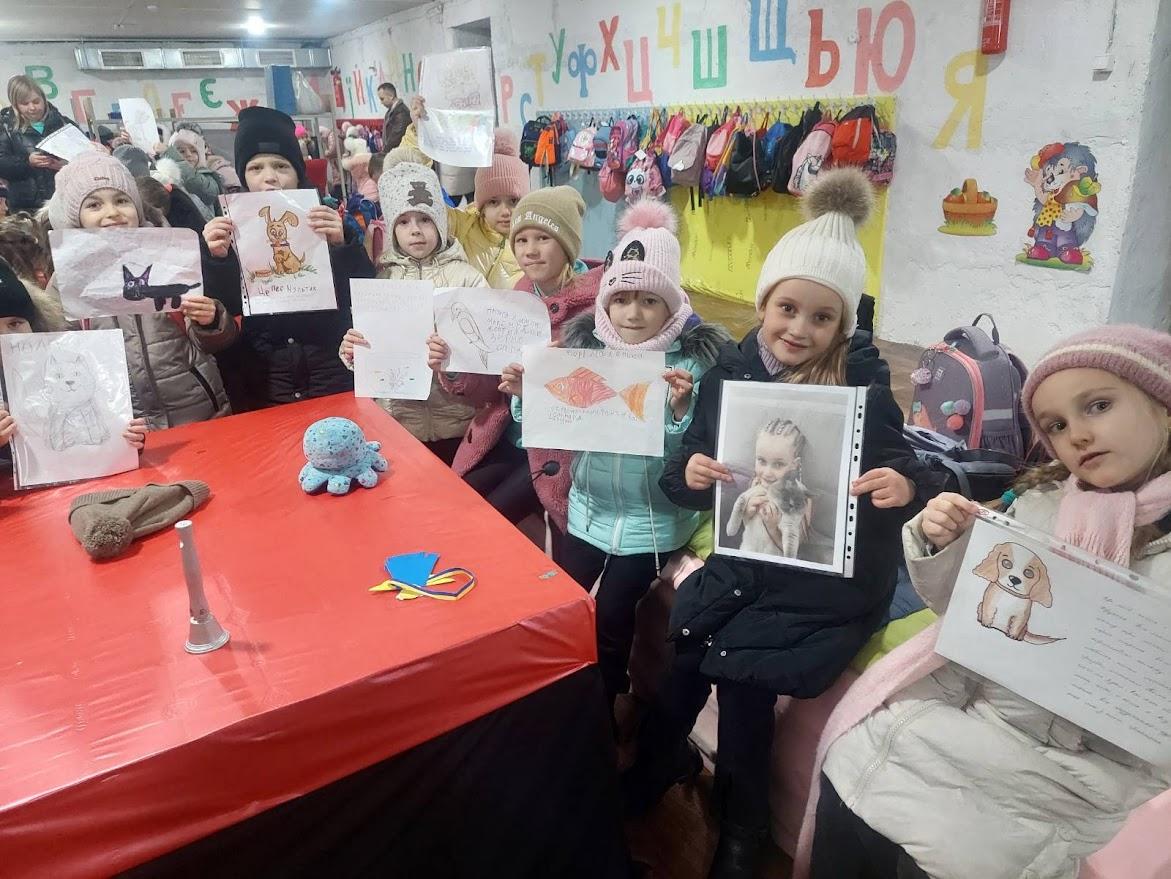 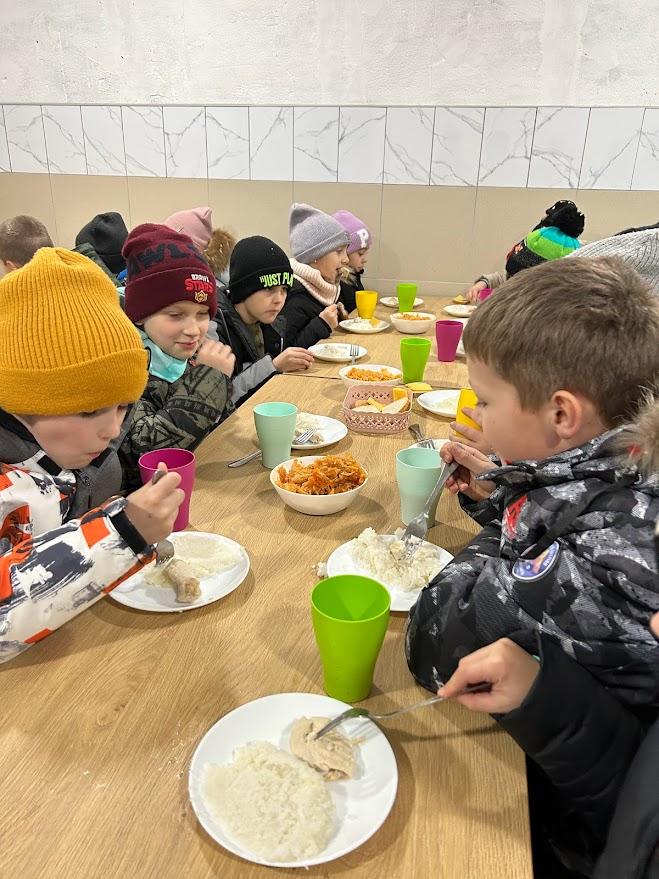 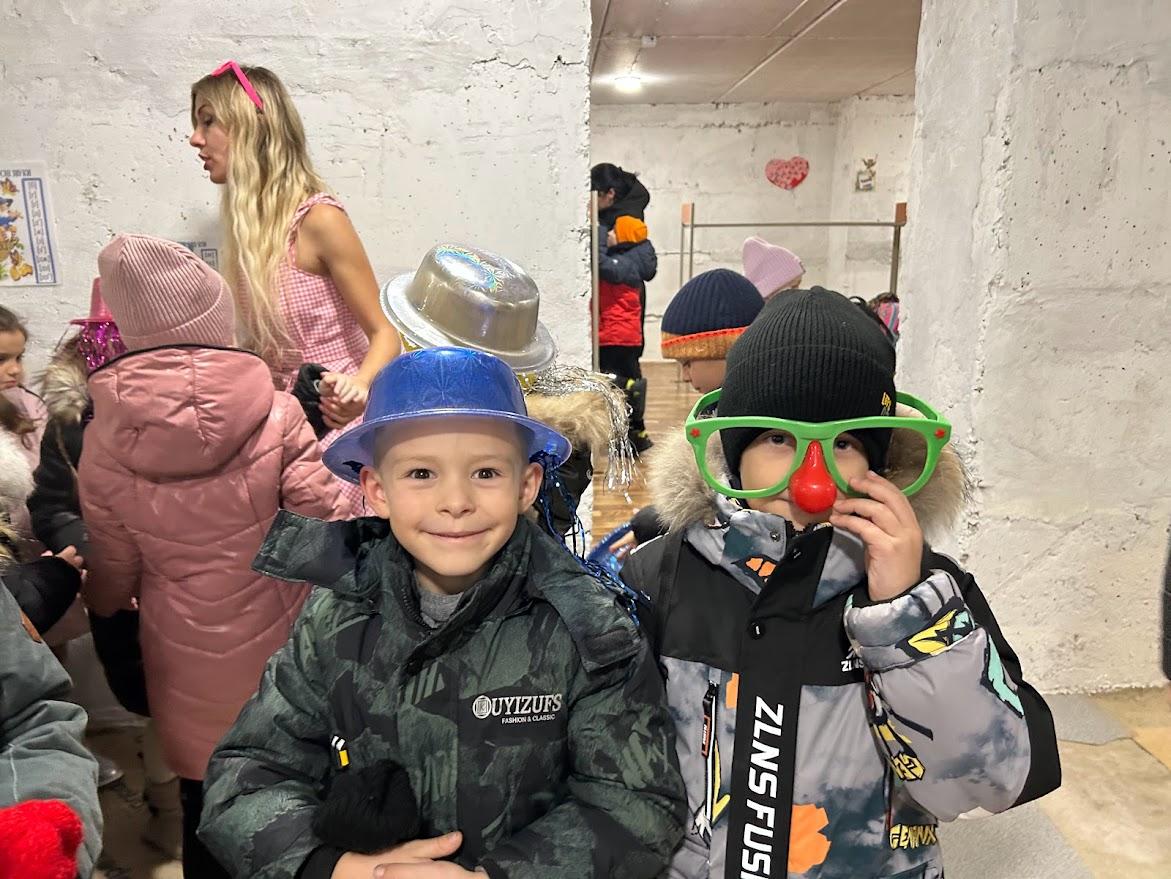 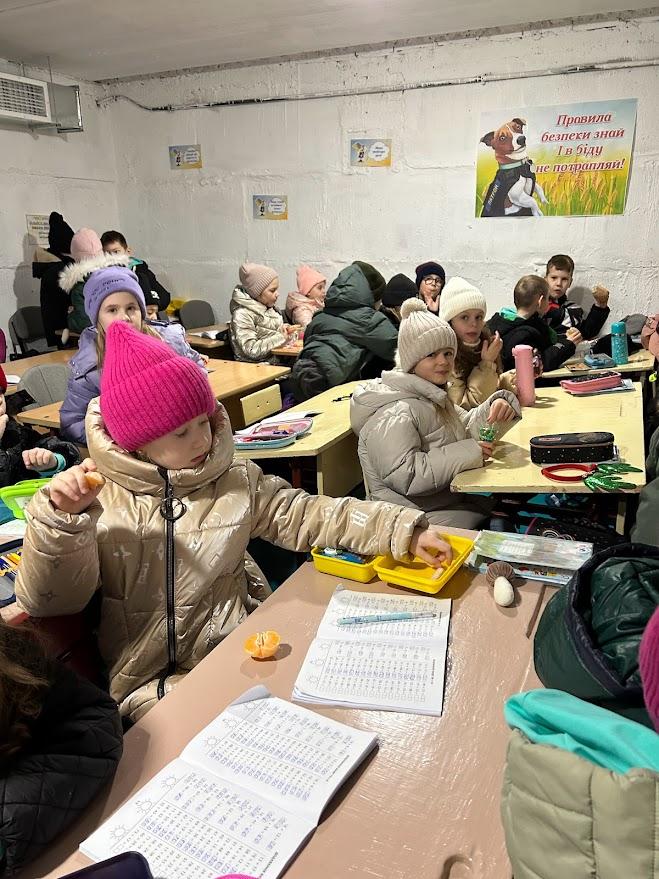 НАВЧАННЯ ПІД ЧАС ВІЙНИ
тут  твориться  МОТИВУЮЧЕ
майбутнє
ПРОЄКТ “ПРОСТІР, ЯКИЙ МОТИВУЄ”
НОВИНКИ ОФОРМЛЕННЯ ШКОЛИ
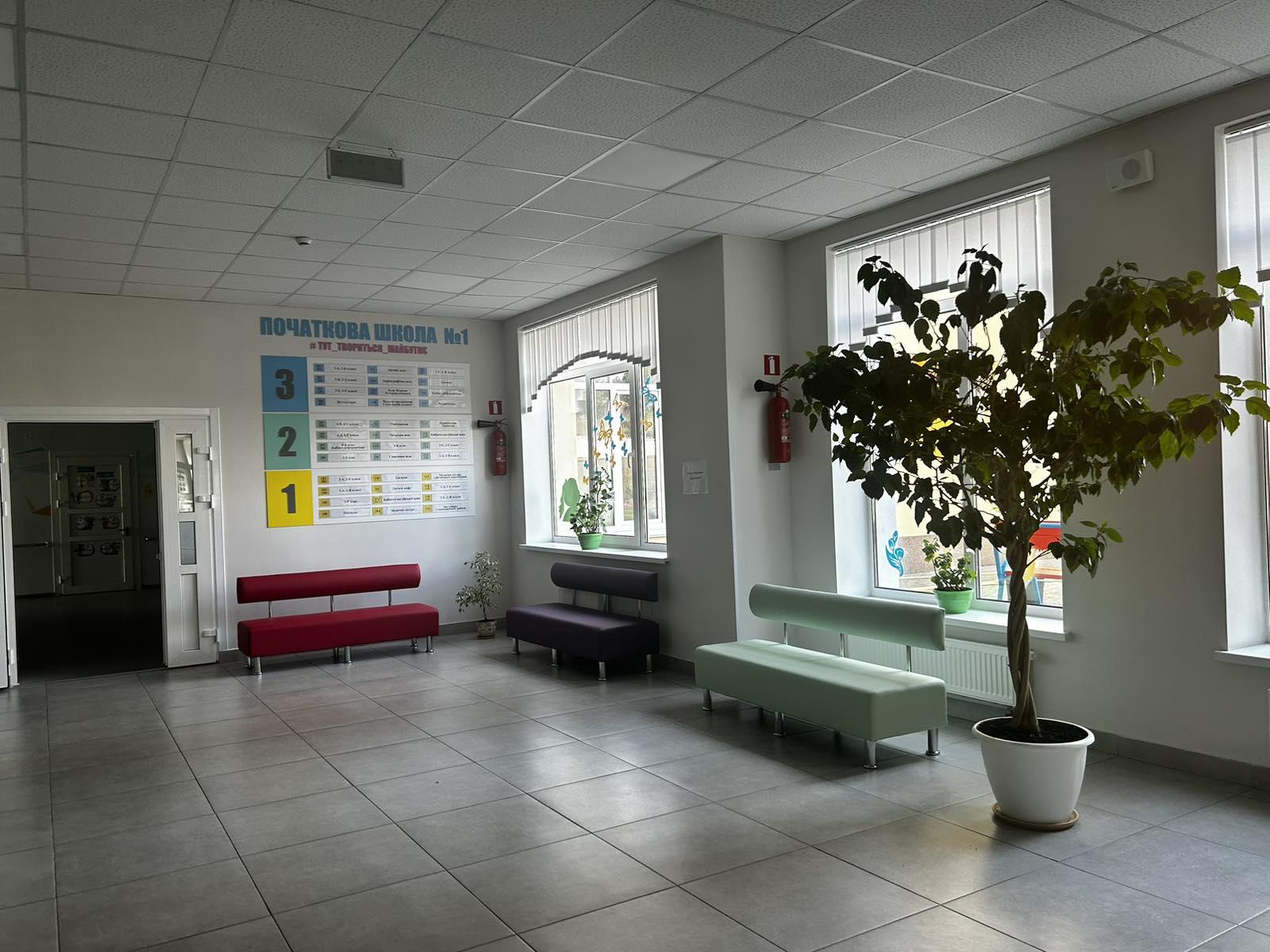 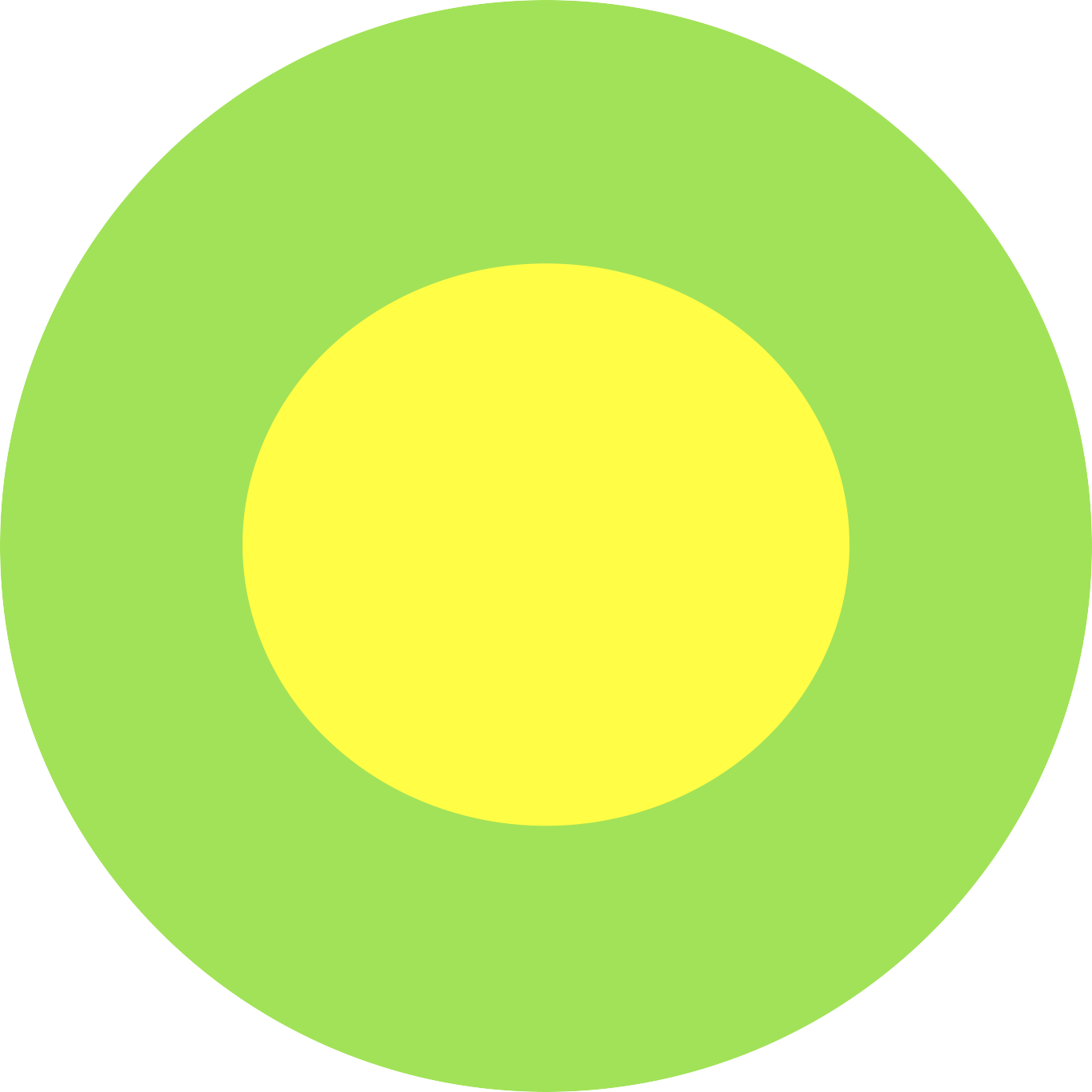 тут  твориться  МОТИВУЮЧЕ
майбутнє
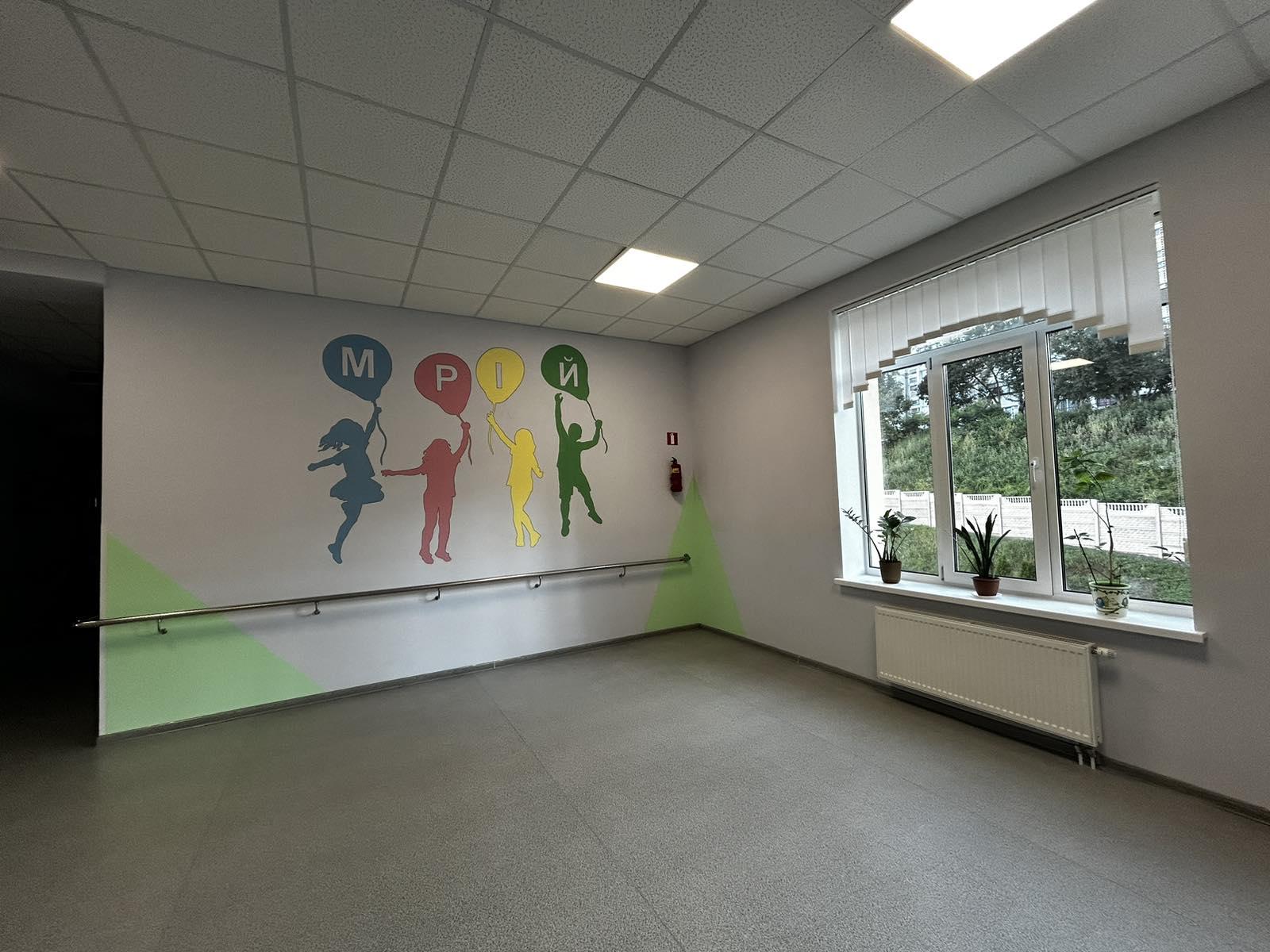 ПРОЄКТ “ПРОСТІР, ЯКИЙ МОТИВУЄ”
НОВИНКИ ОФОРМЛЕННЯ ШКОЛИ
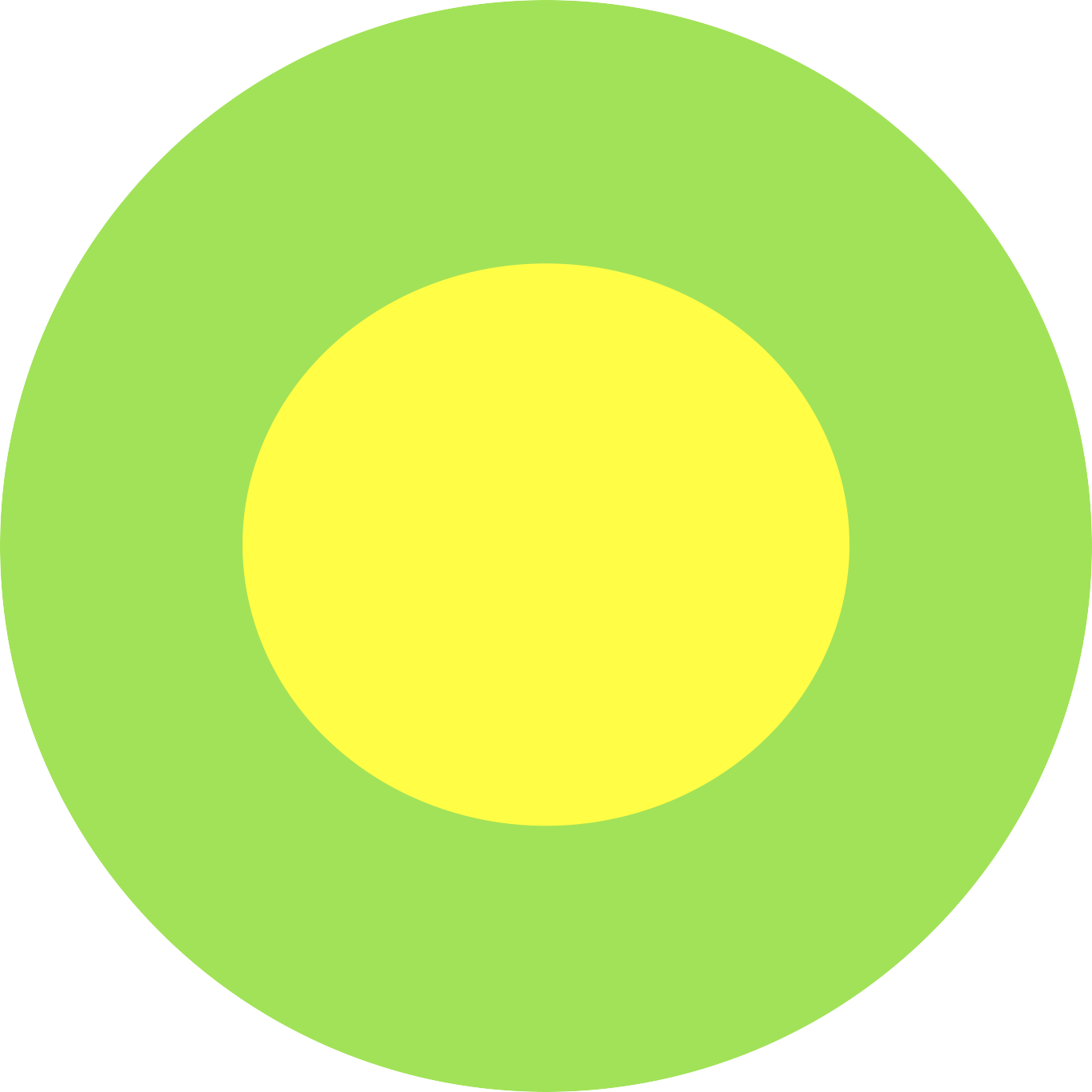 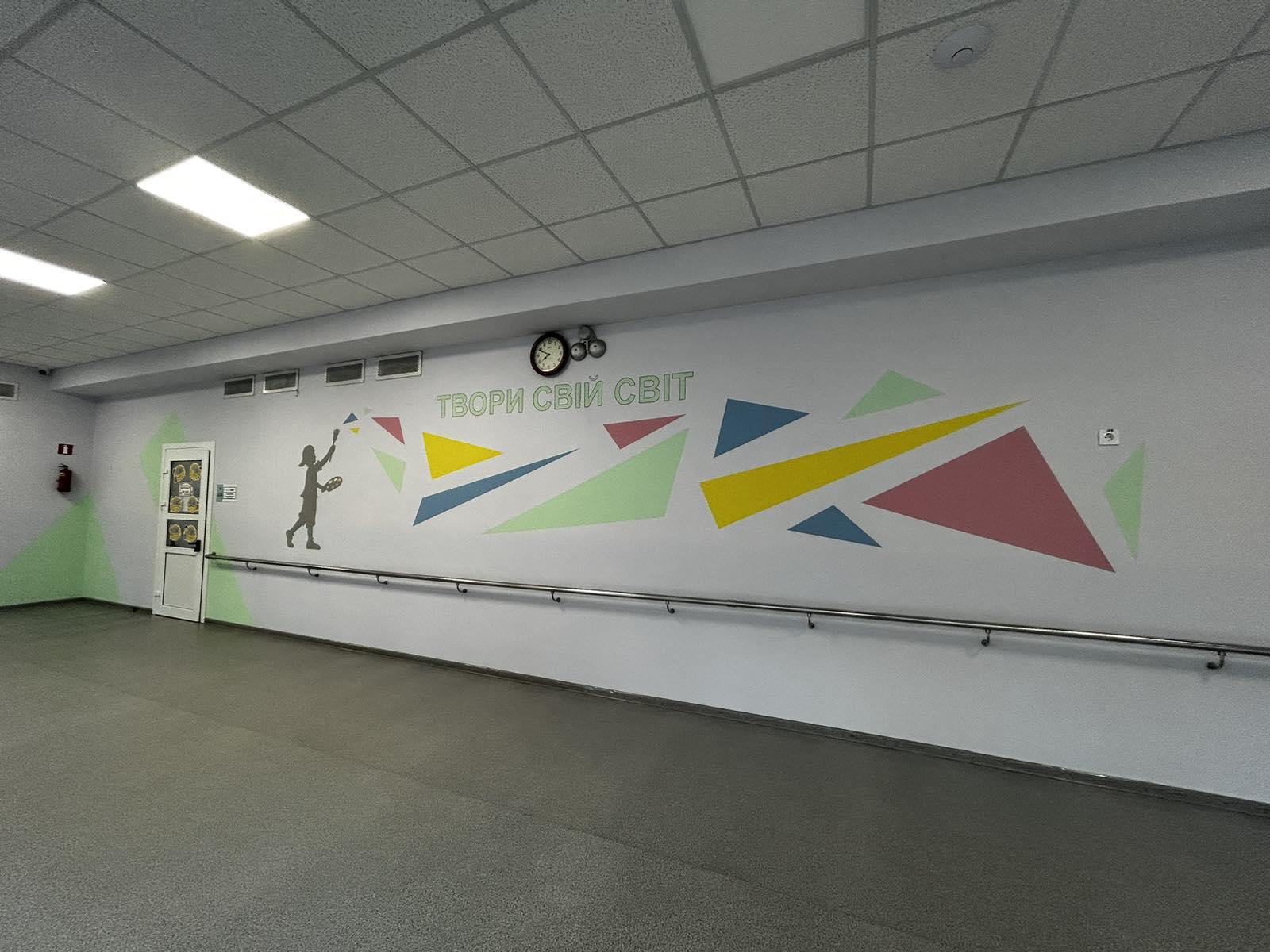 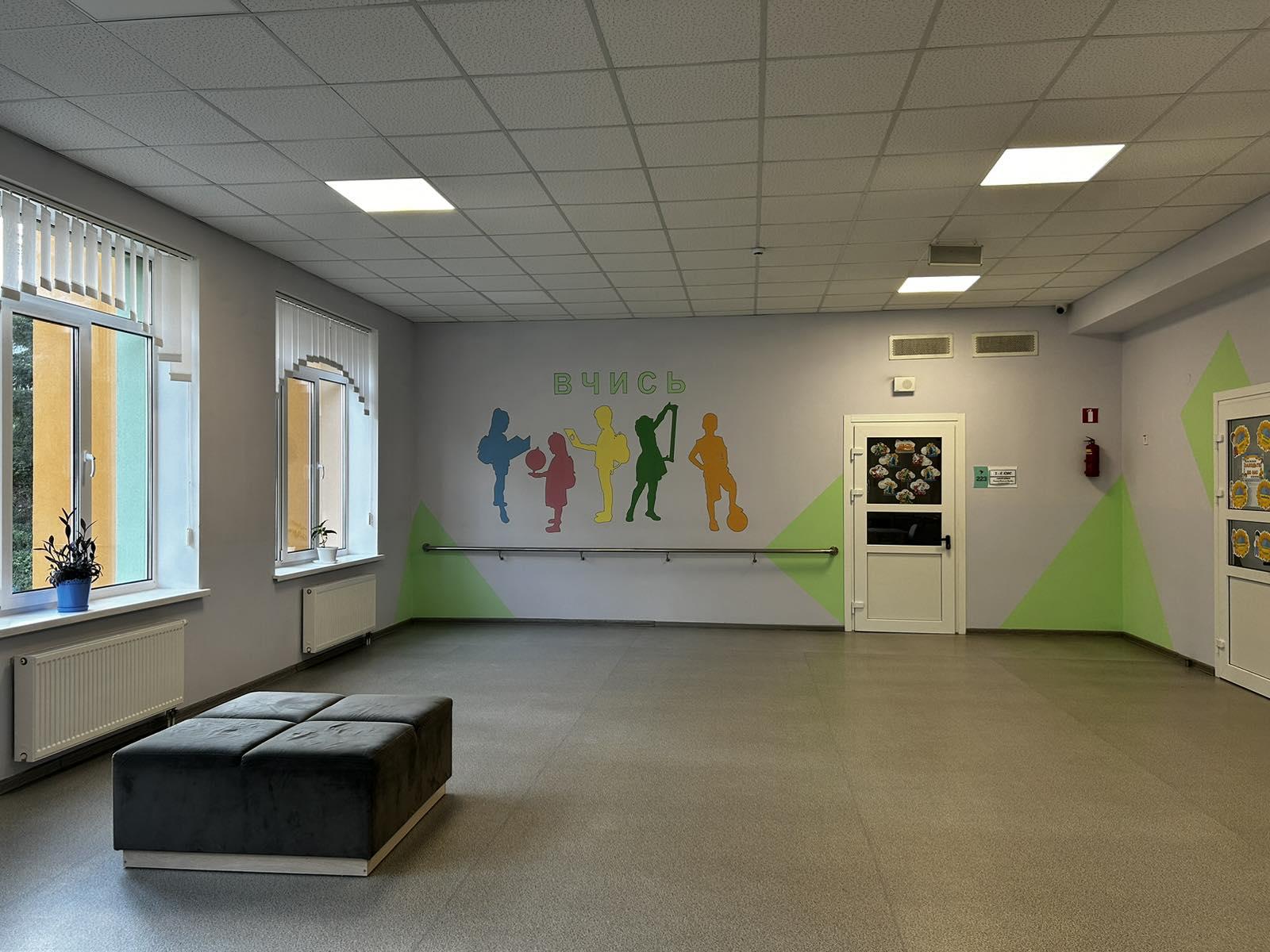 ПРОСТІР, ЯКИЙ  МОТИВУЄ
тут  твориться  мотивуюче
майбутнє
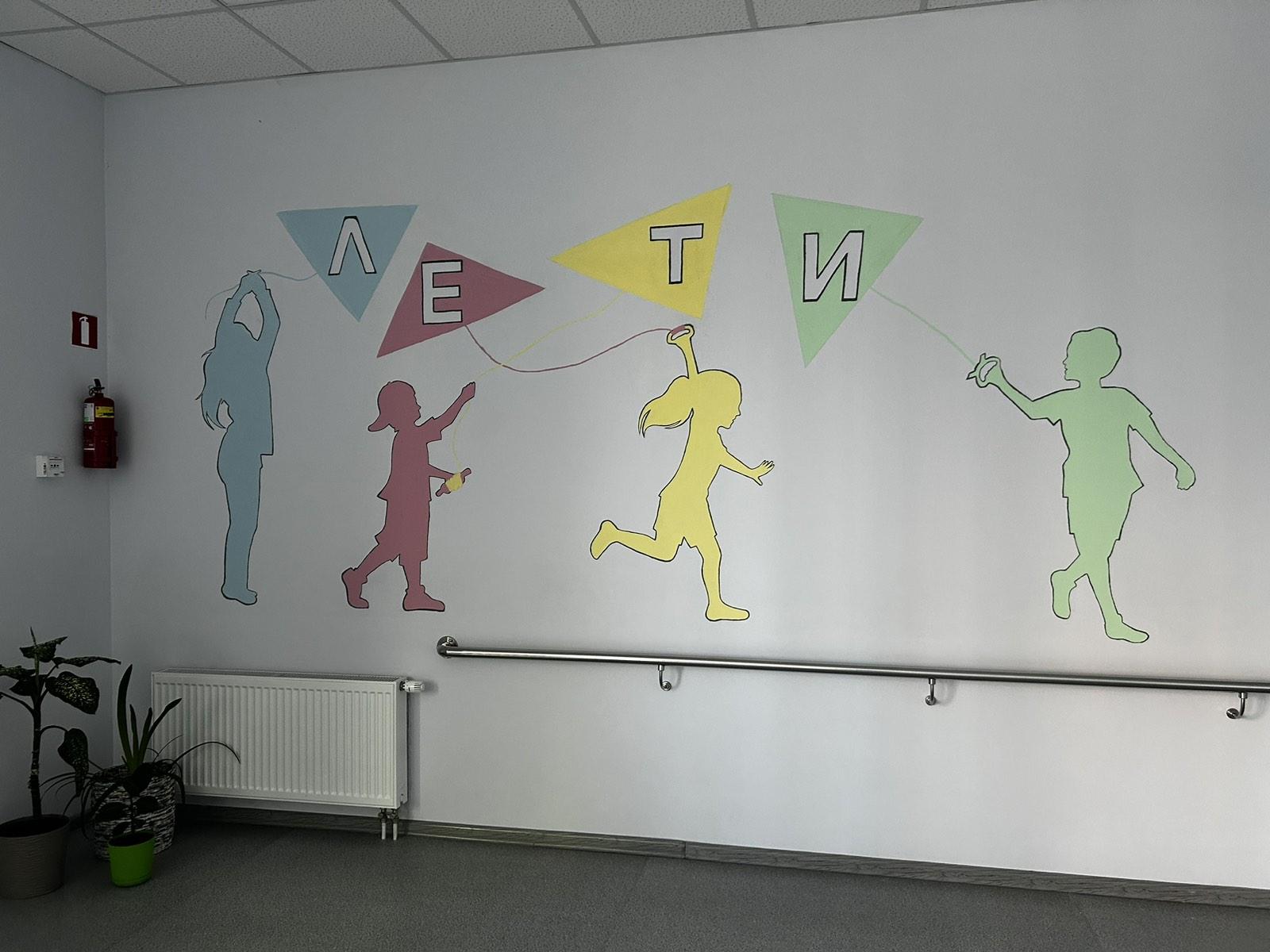 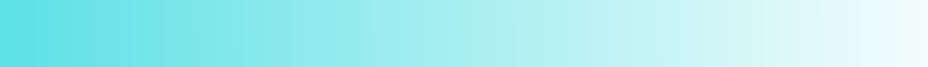 Новинки шкільного простору
Єдина смислова та  колористична  концепція поверхів.
Можливість  активної взаємодії з  простором та рухової активності.
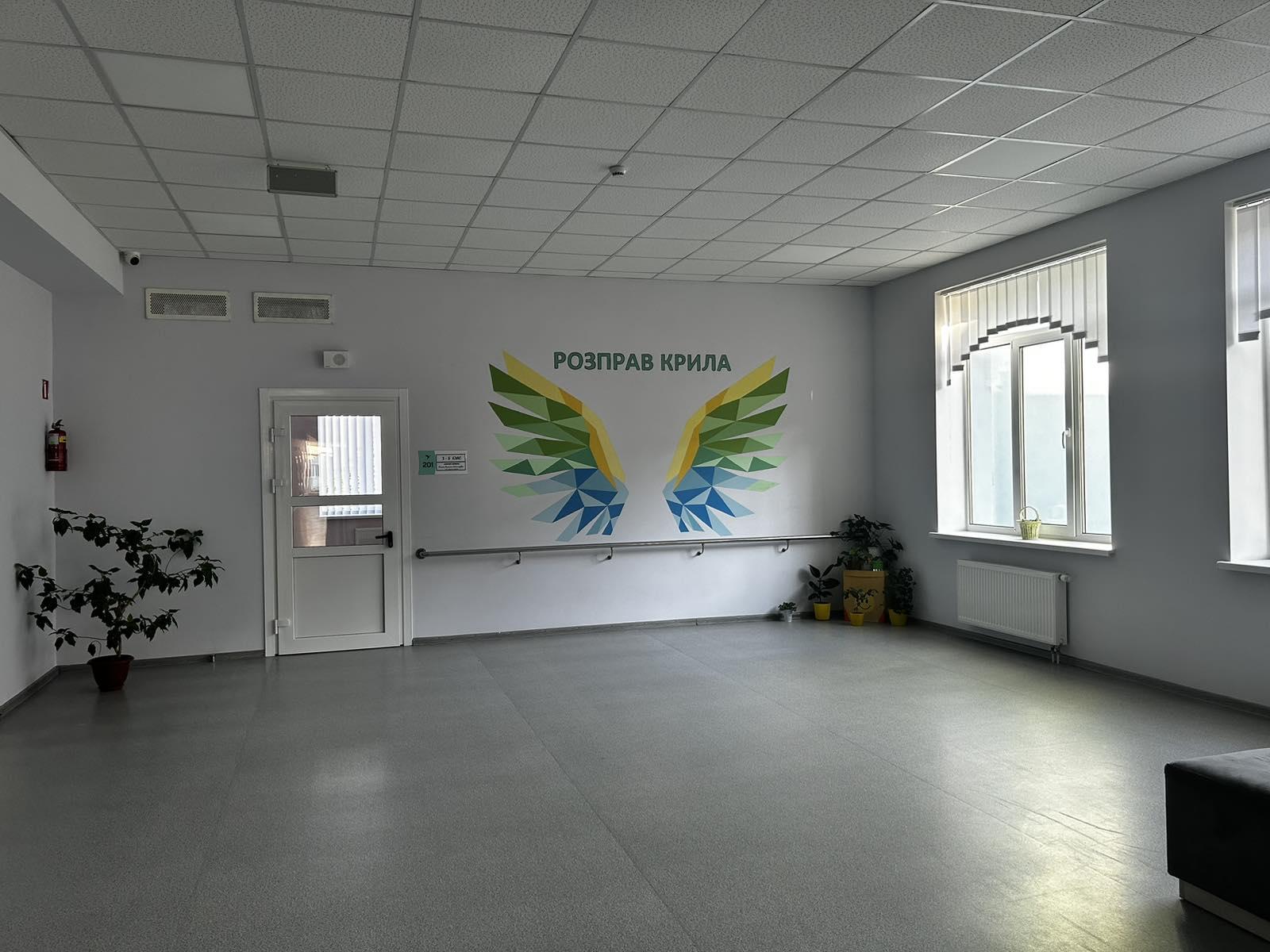 тут  твориться  комфортне
майбутнє
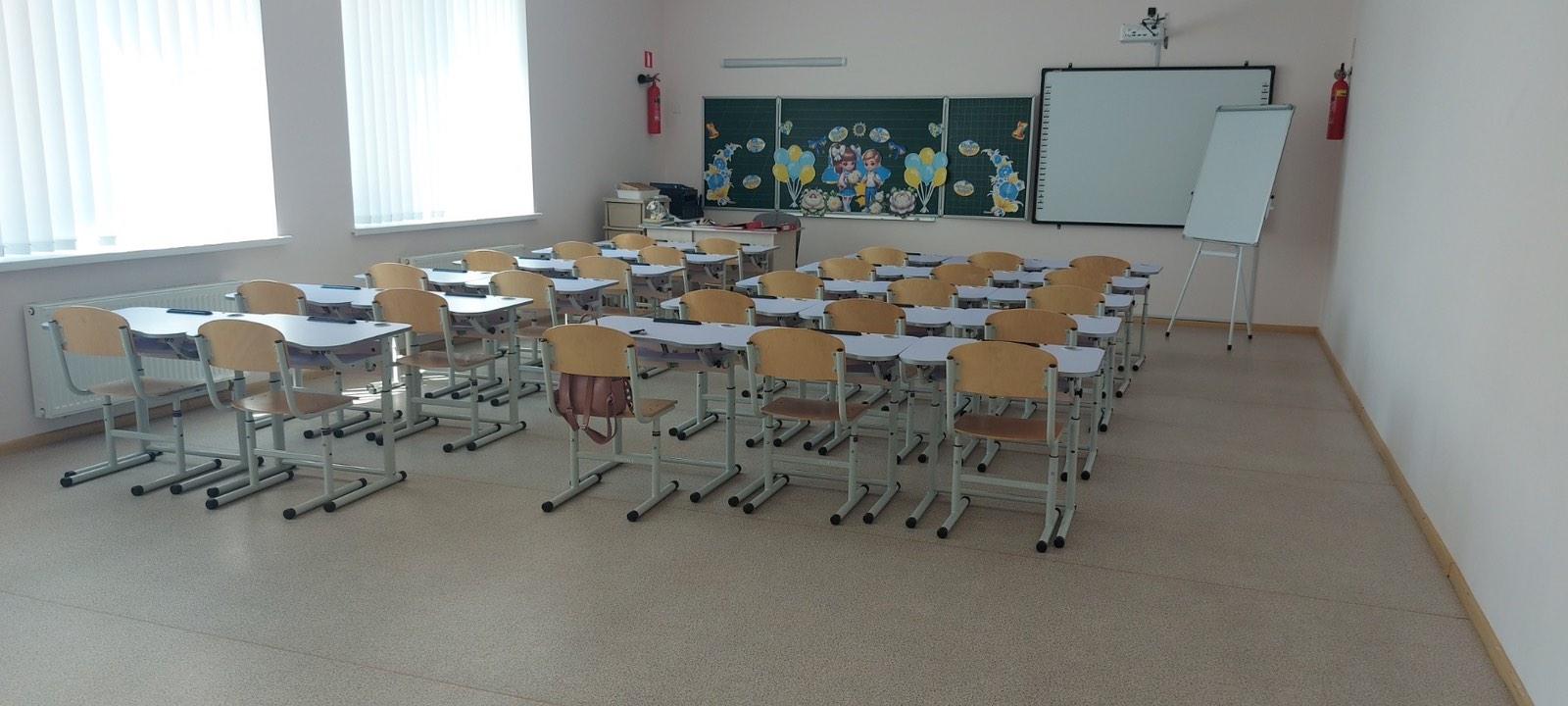 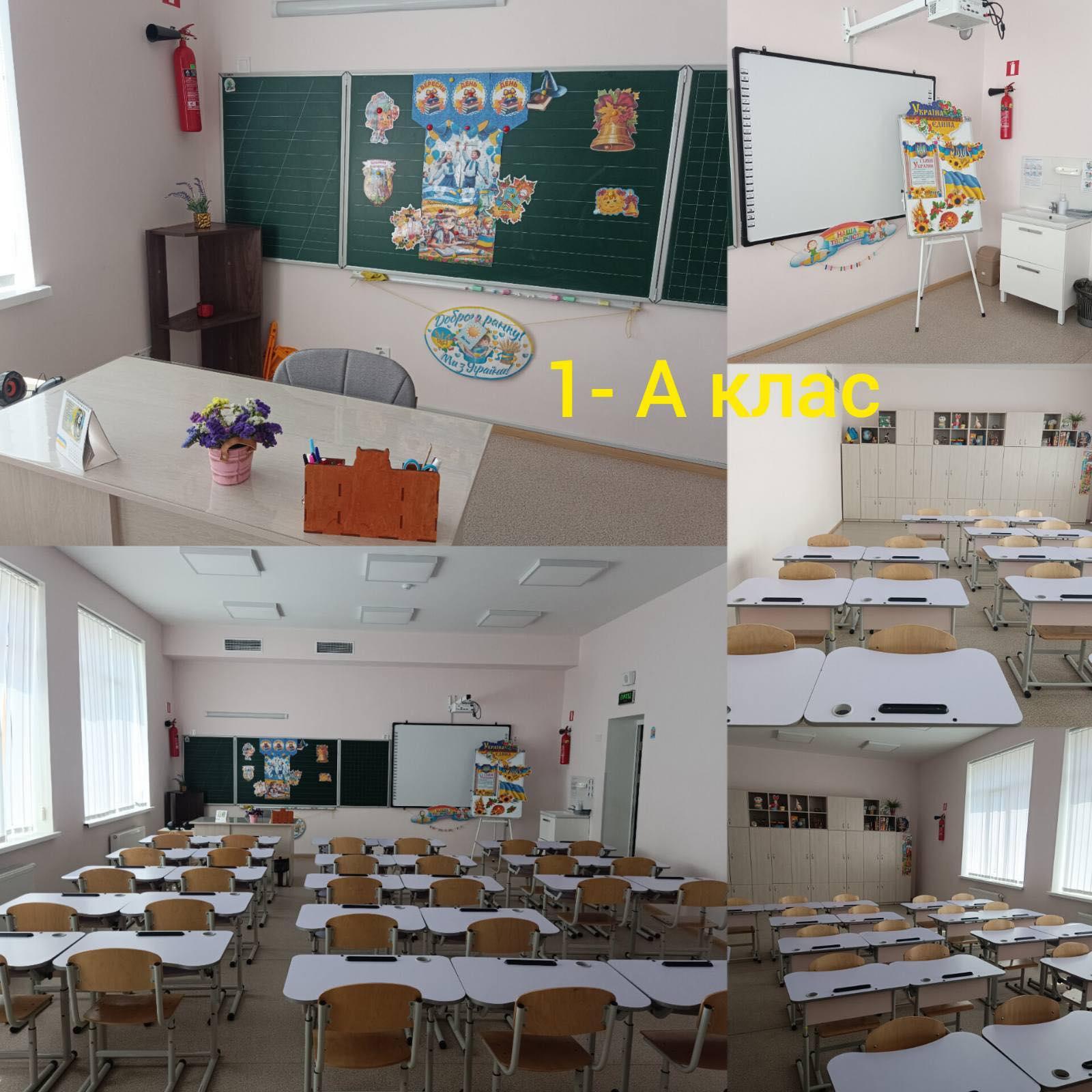 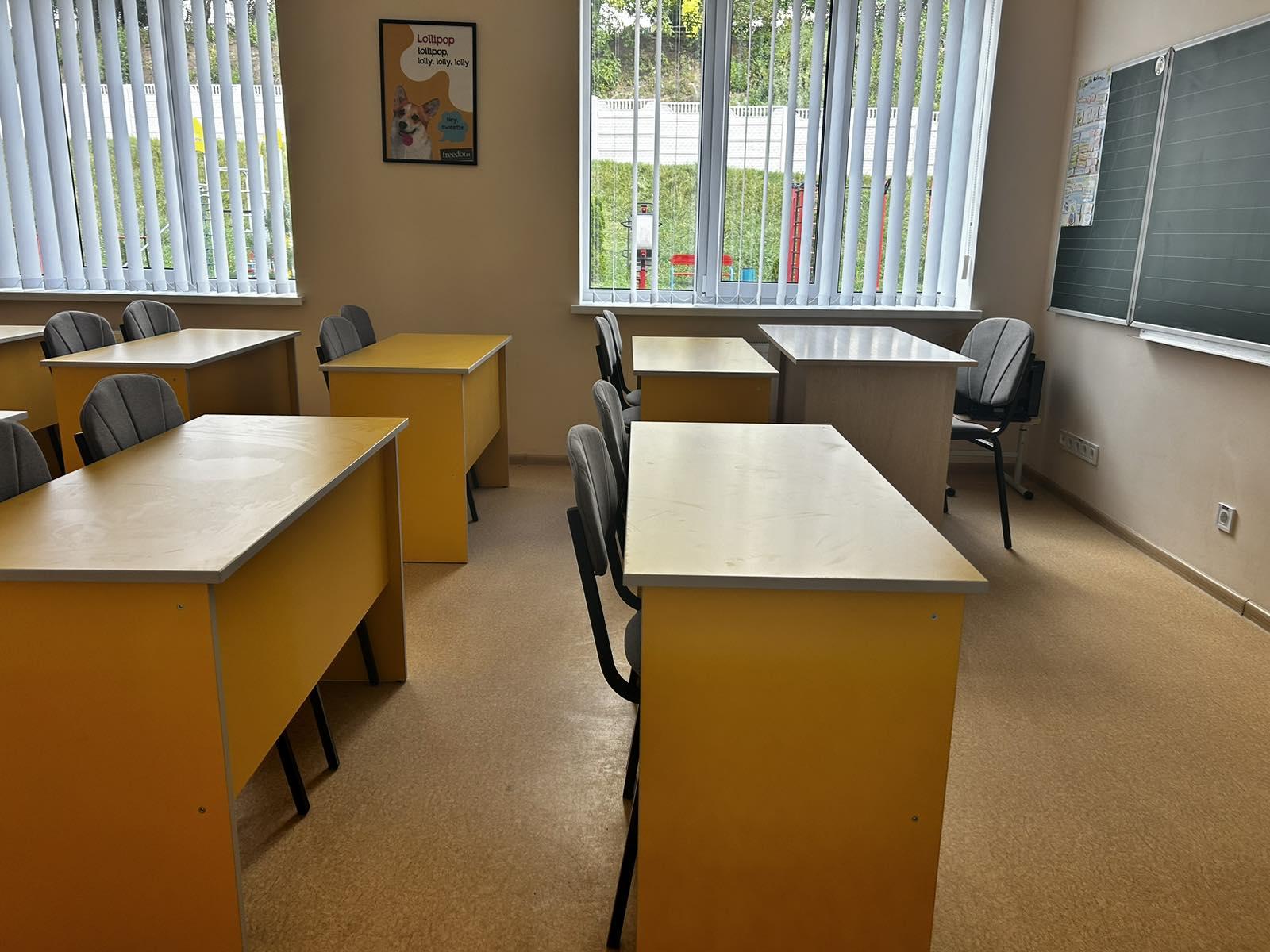 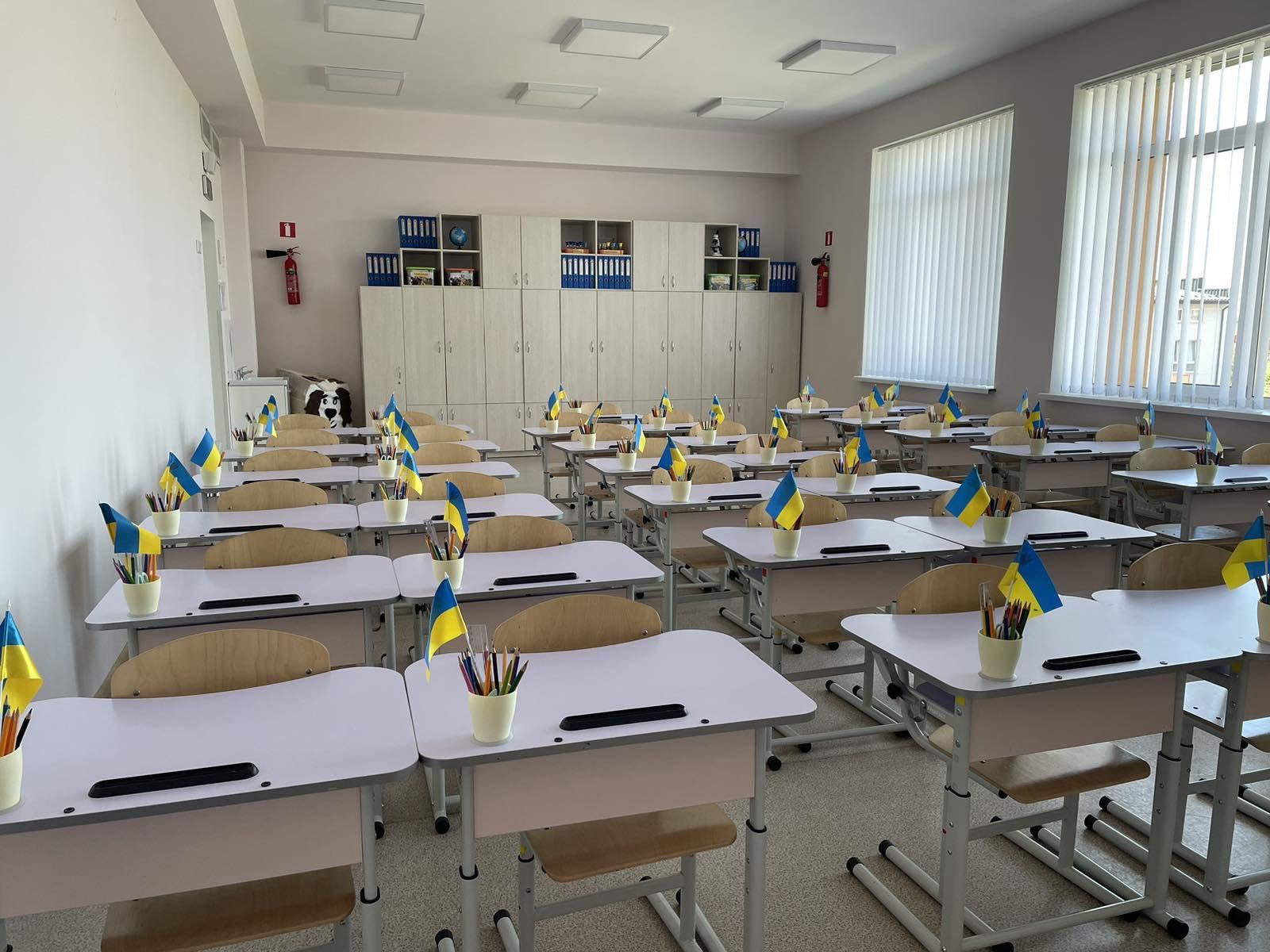 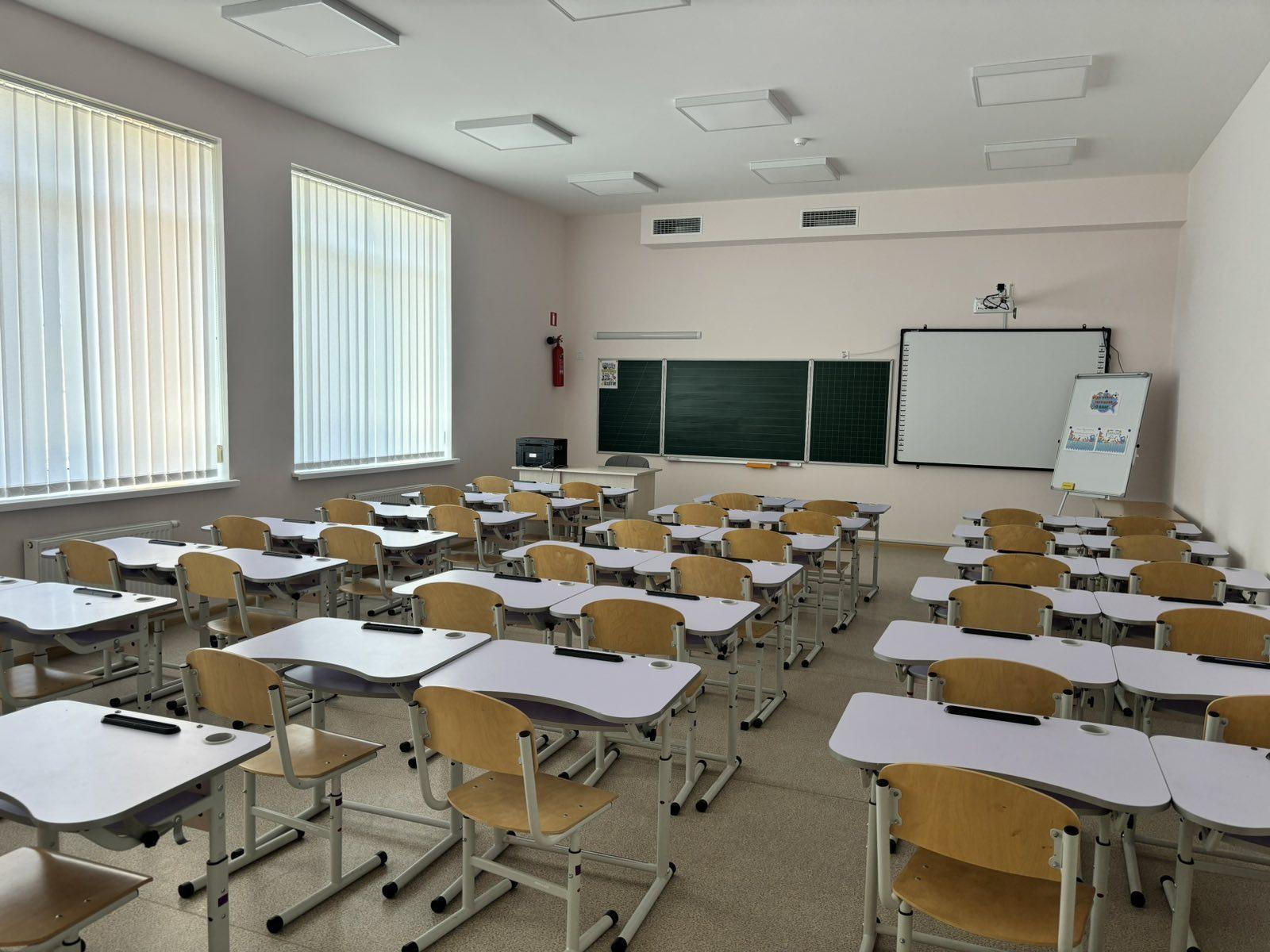 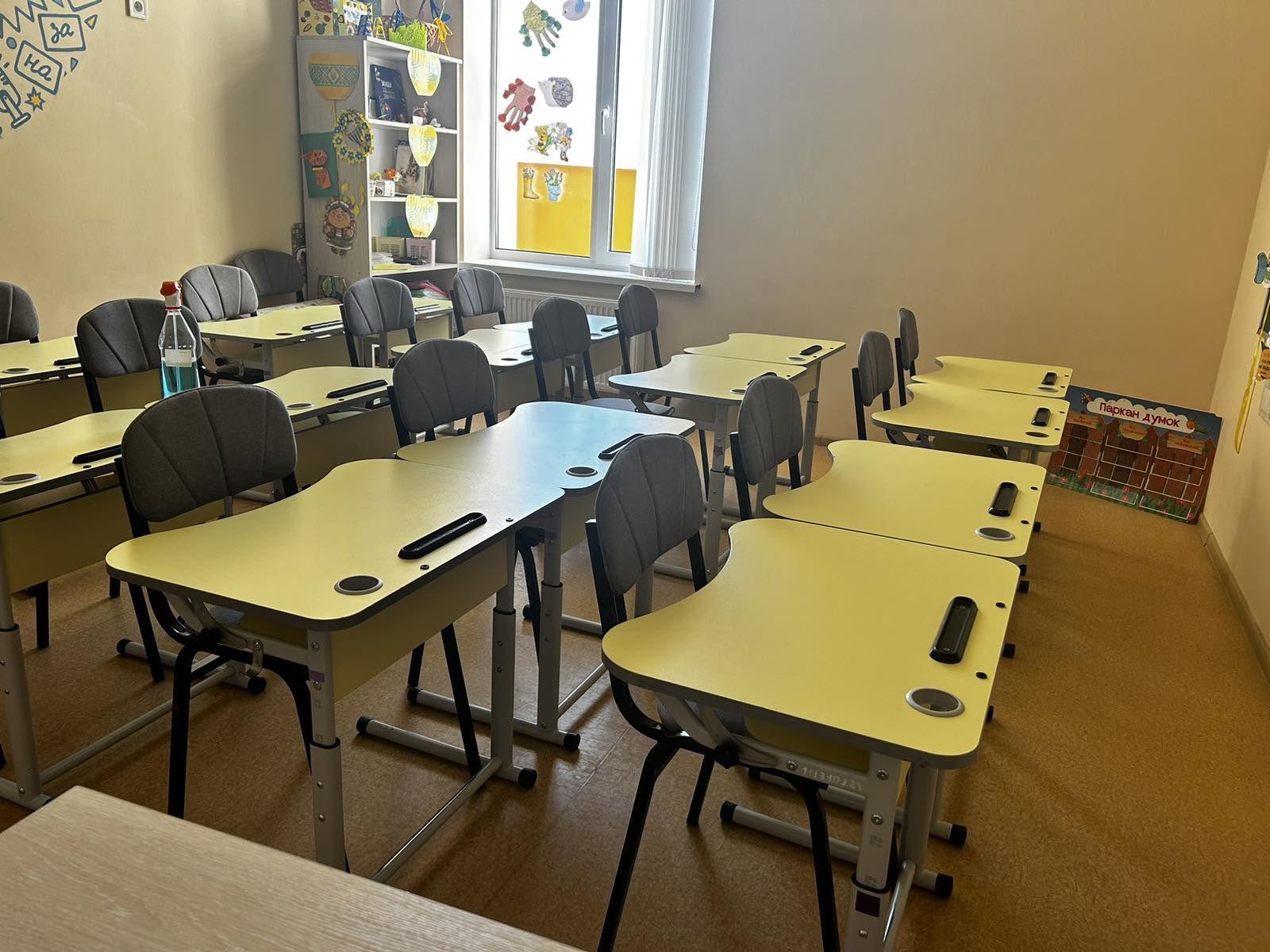 1
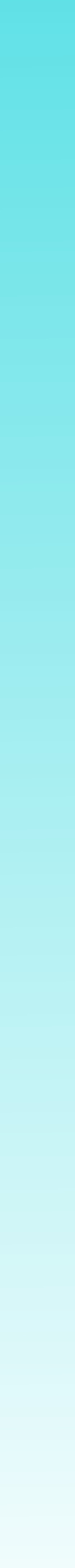 Безпечне та  комфортне	освıтнє  середовище
5 нових шахових осередків
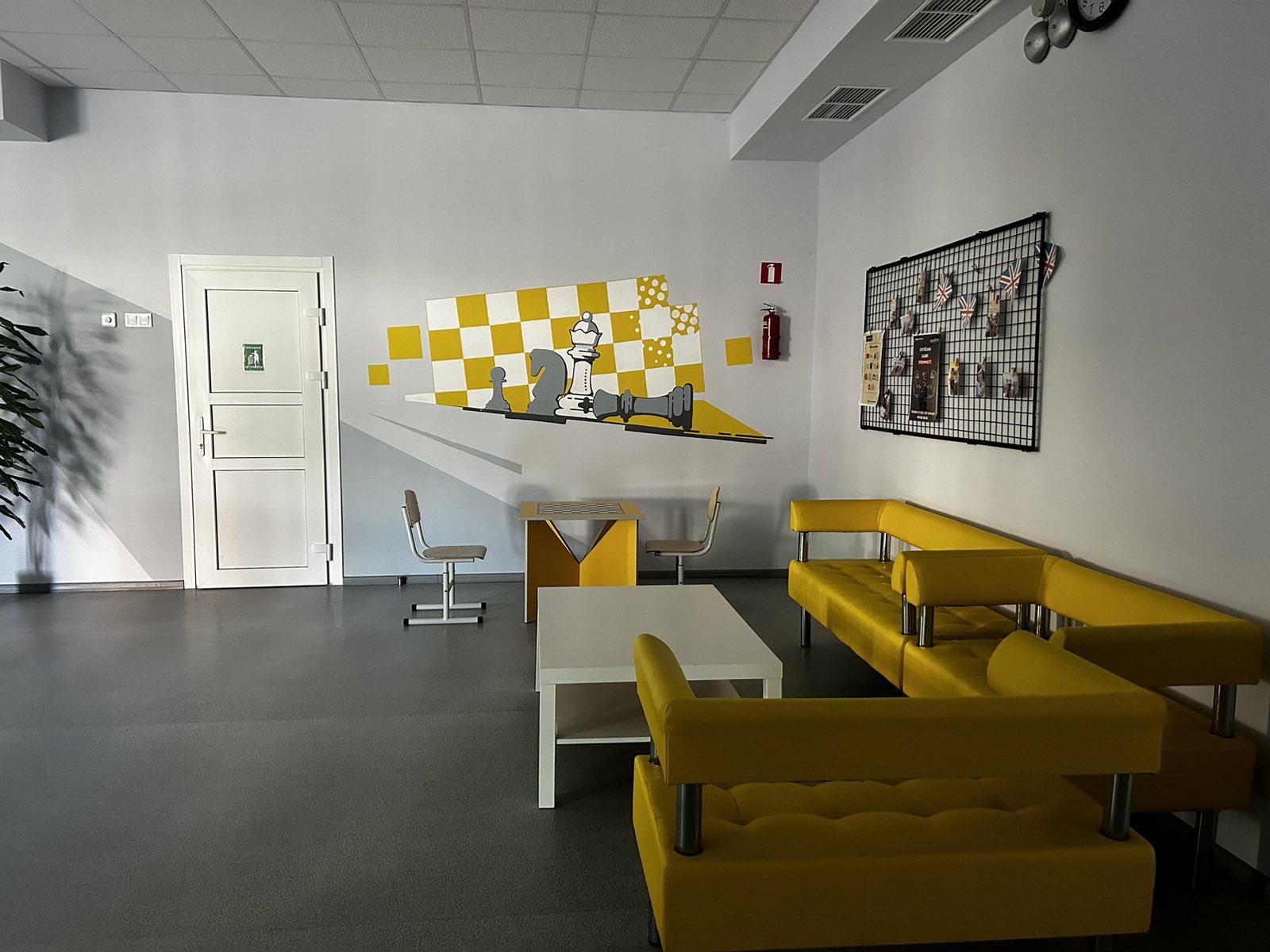 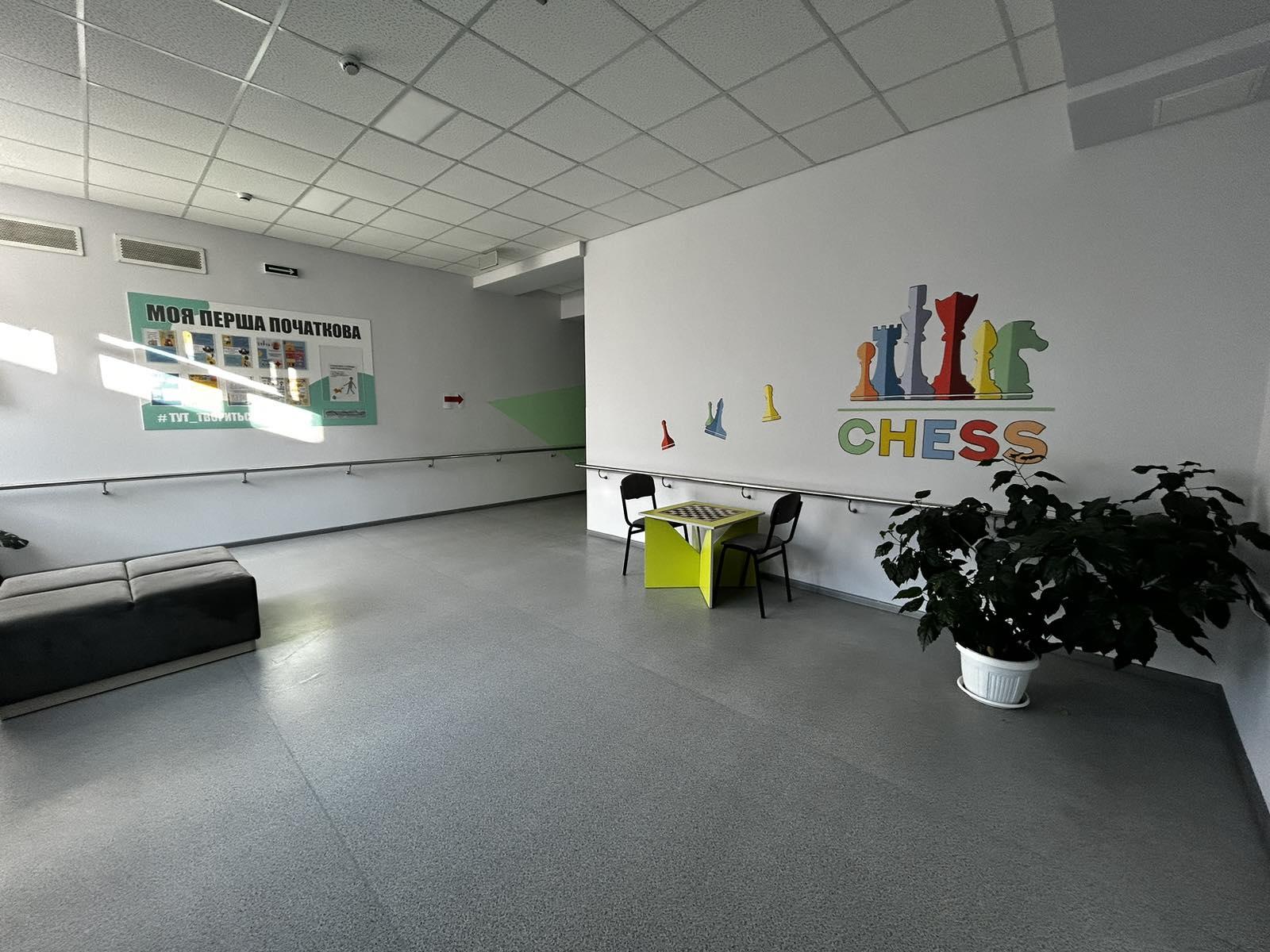 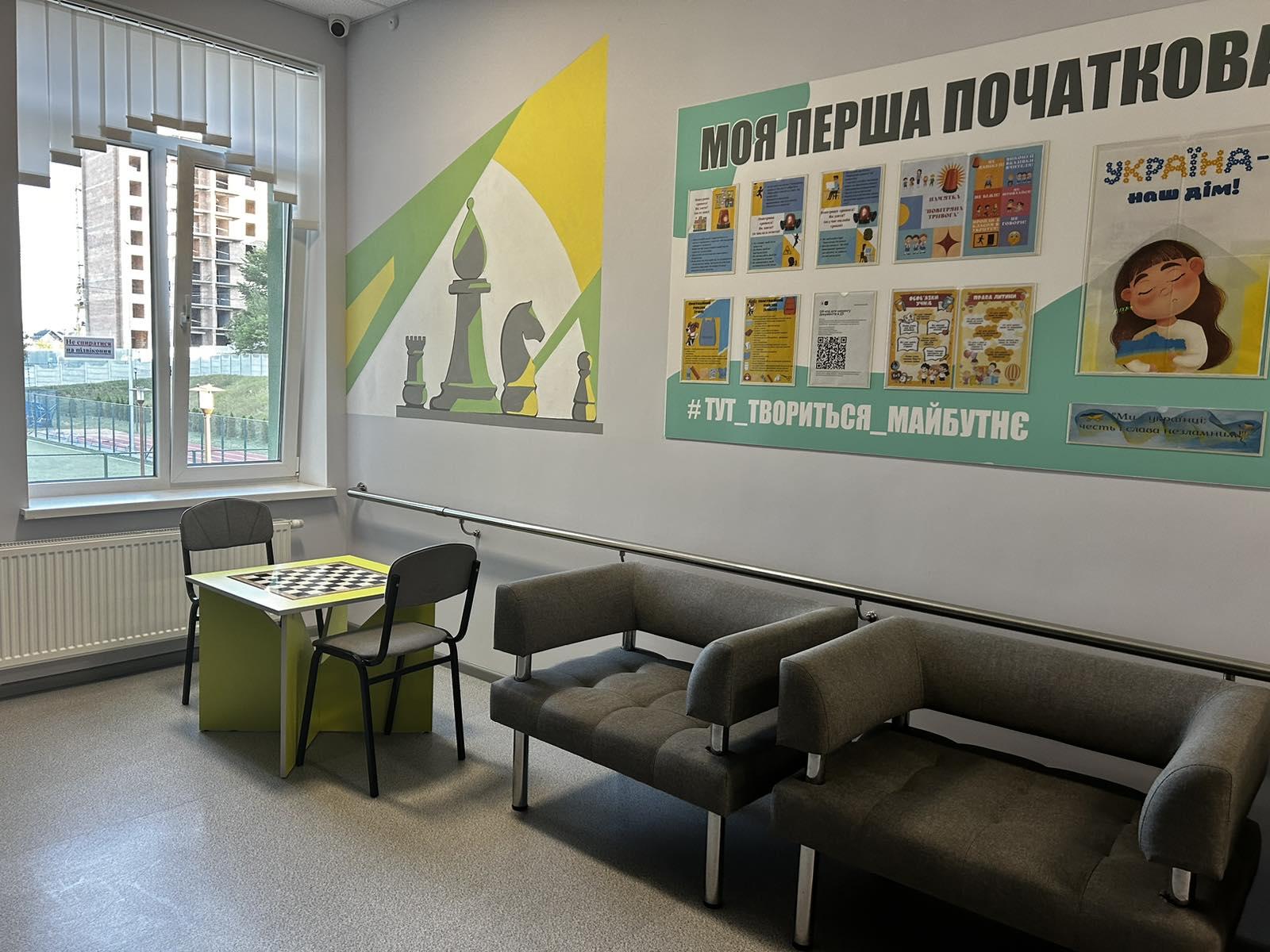 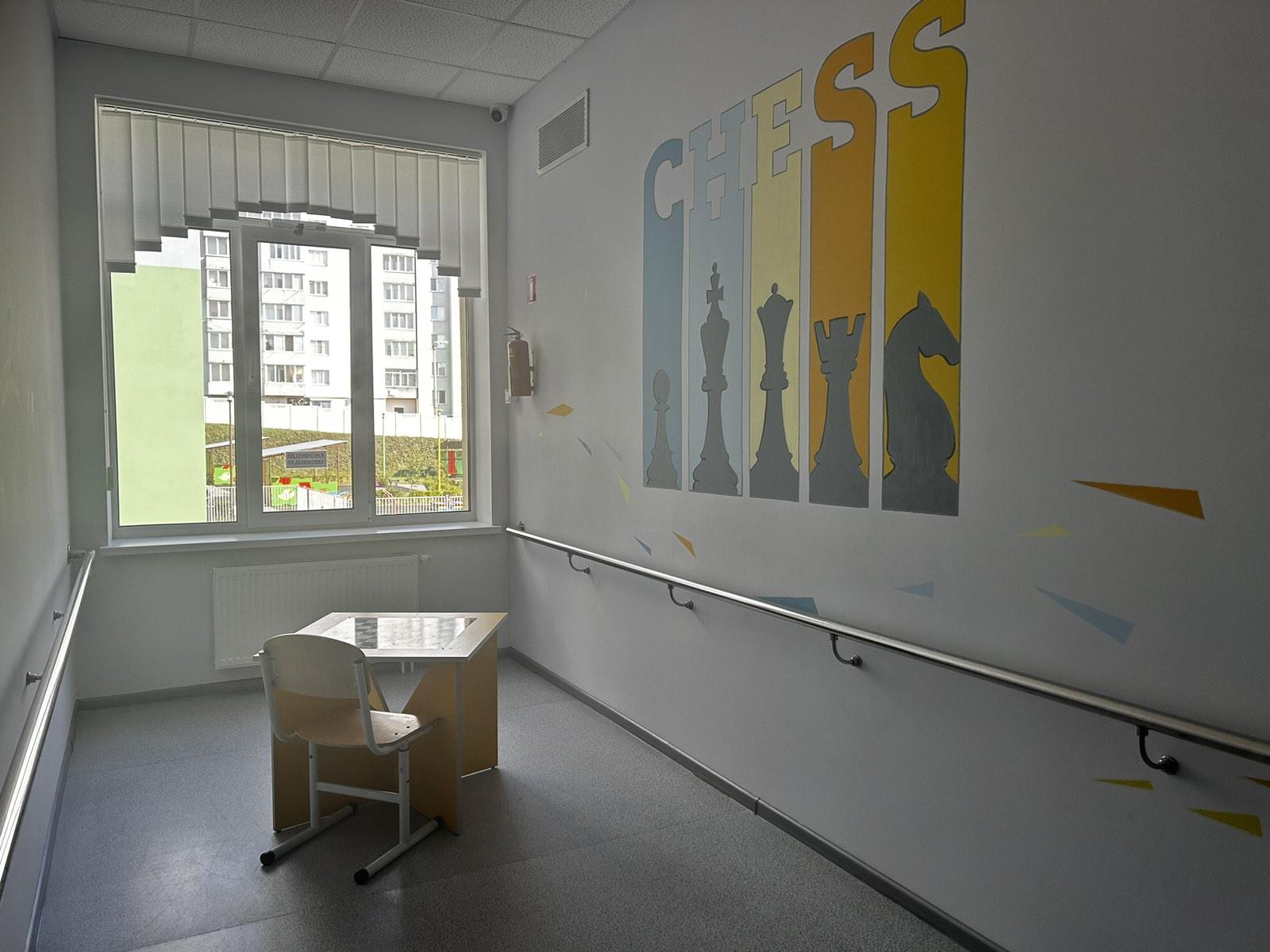 тут  твориться  бепечне
майбутнє
1
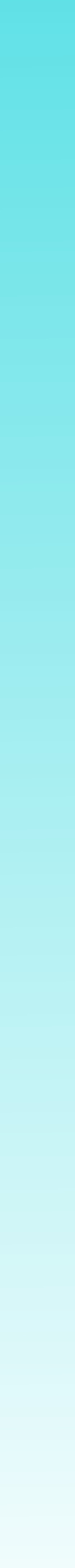 Безпечне та  комфортне	освıтнє  середовище
Команда творців
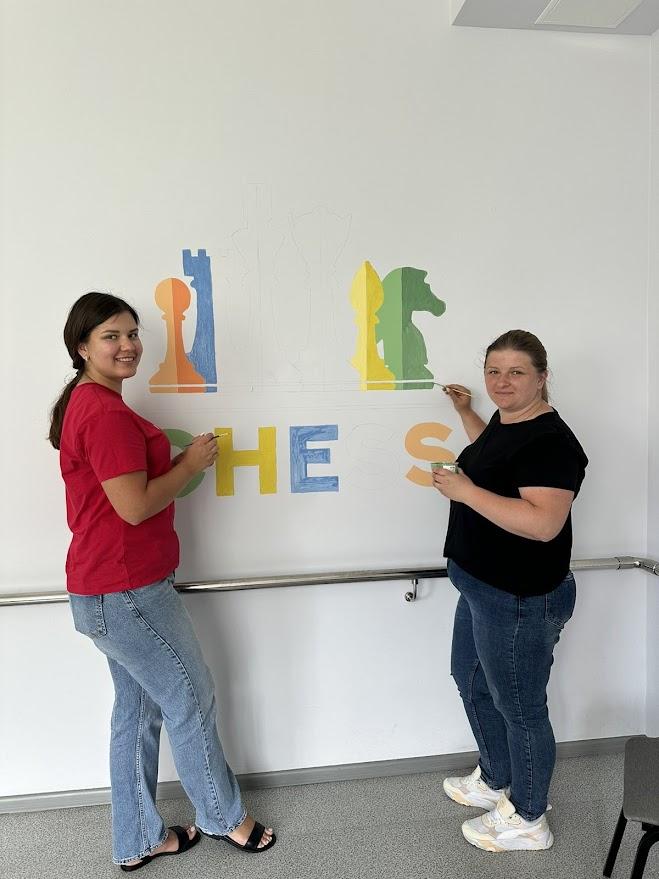 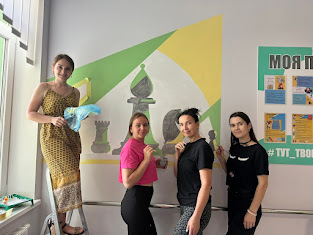 тут  твориться  бепечне
майбутнє
ПРОСТІР, ЯКИЙ  МОТИВУЄ
тут  твориться  мотивуюче
майбутнє
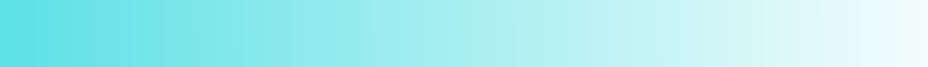 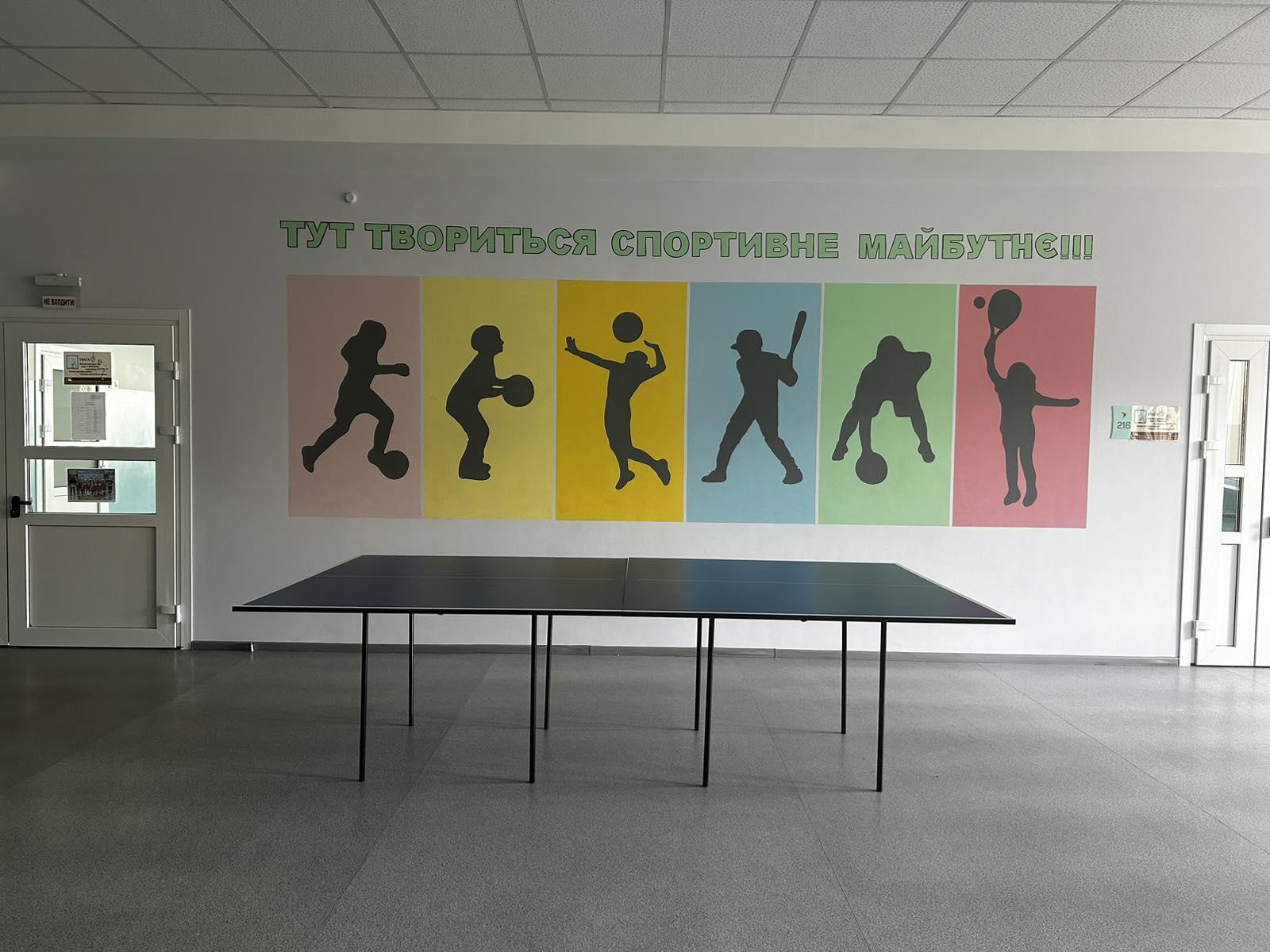 Новинки оформлення
Можливість  активної взаємодії з  простором та рухової активності.
Облаштування укриття 2024
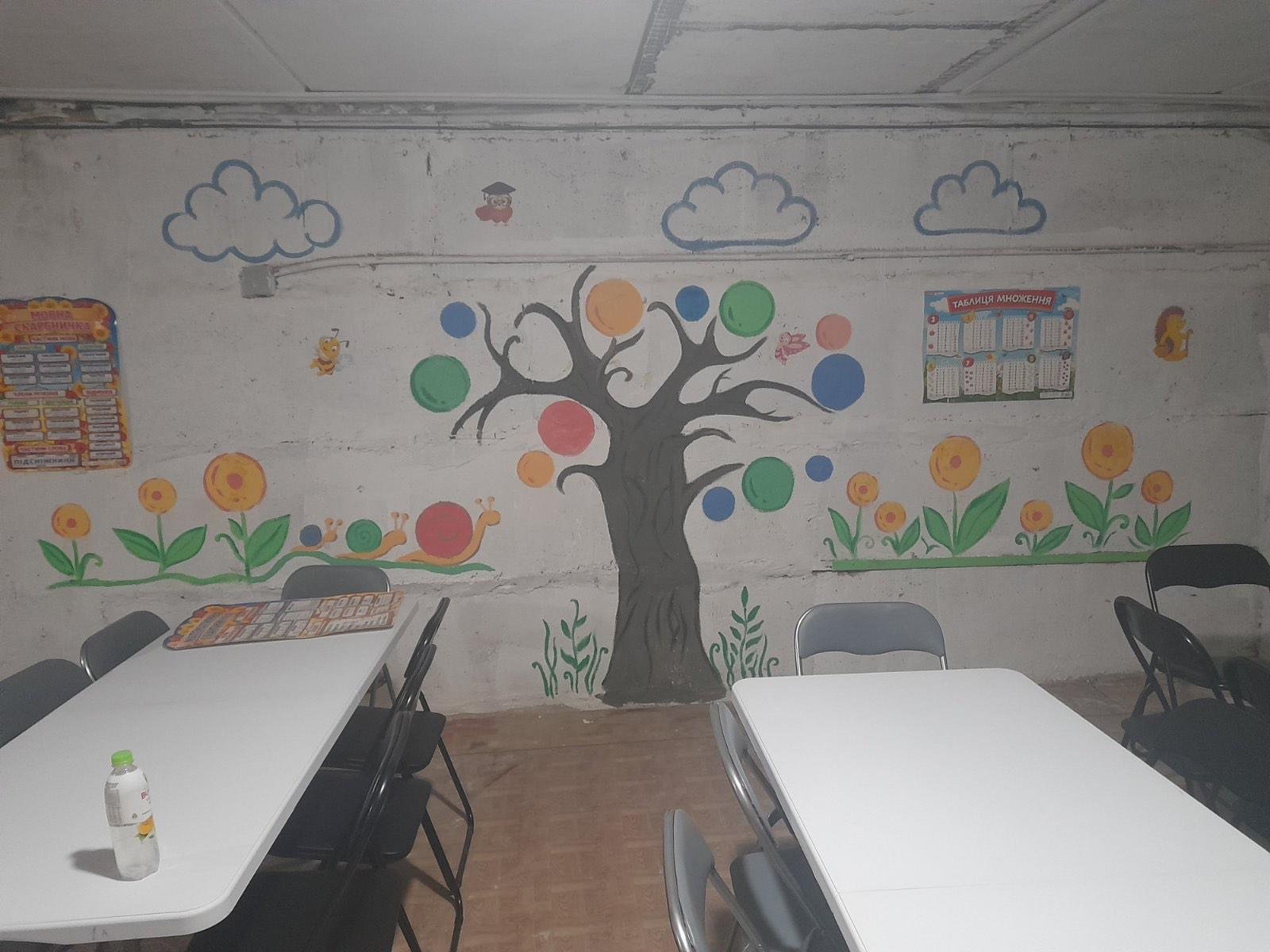 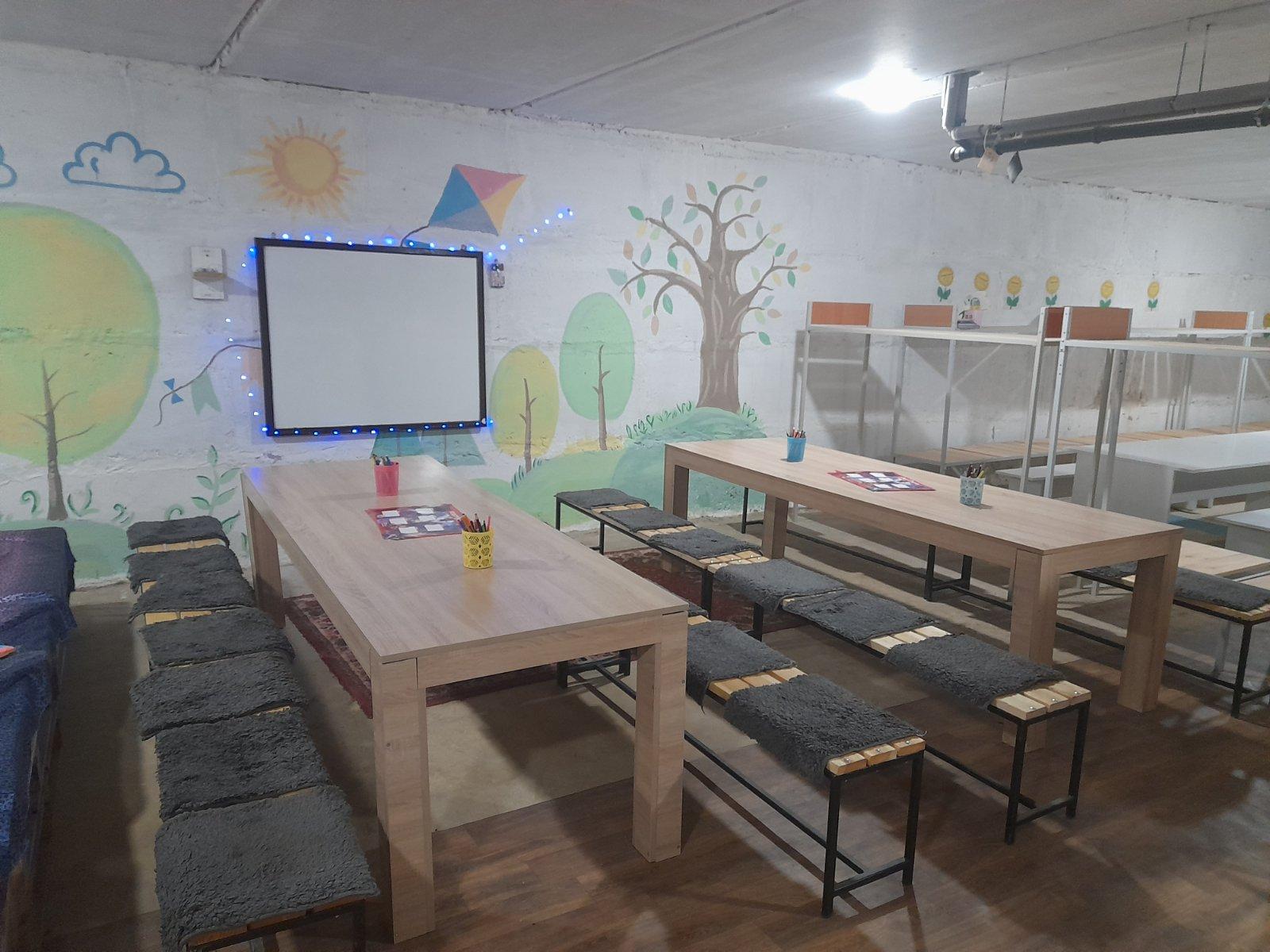 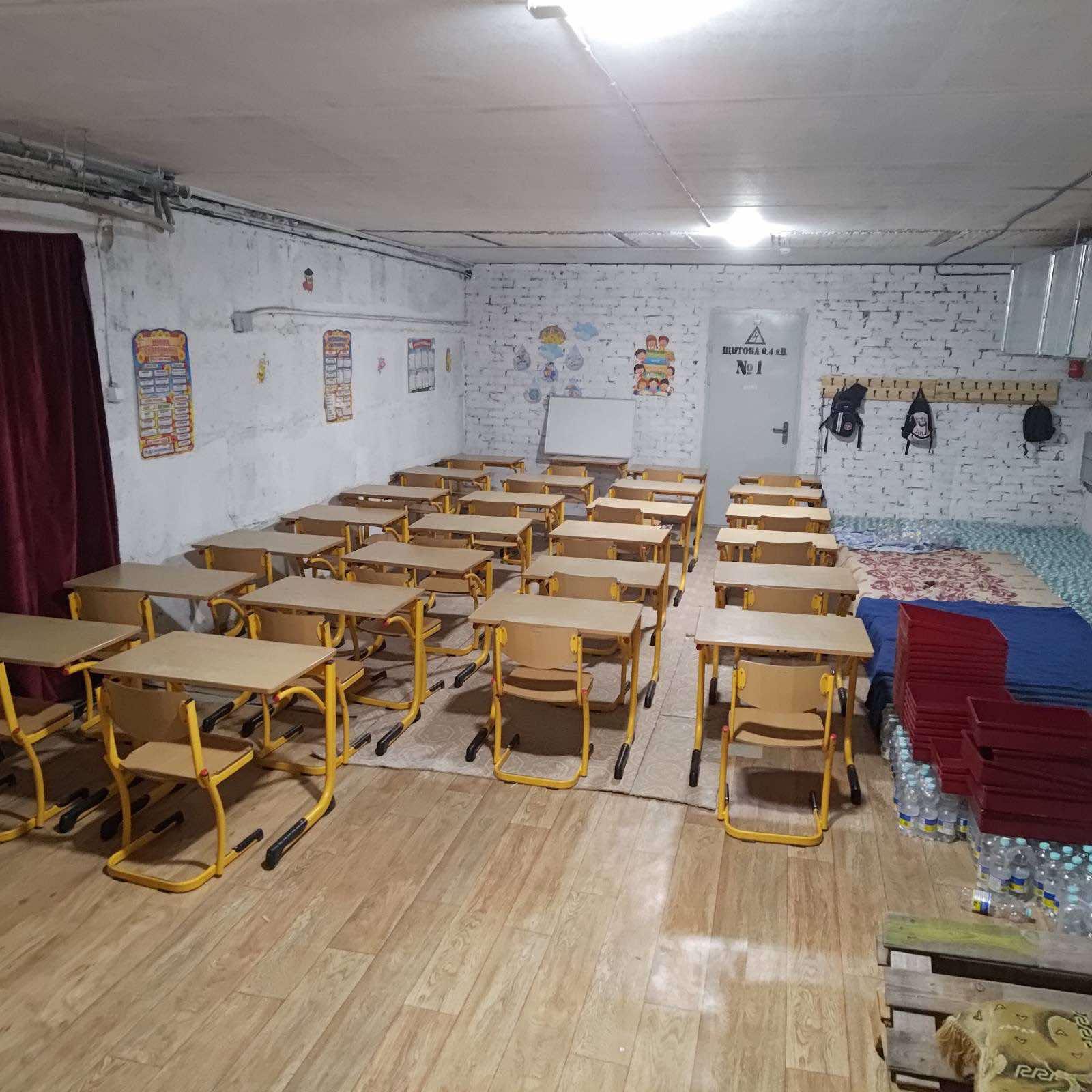 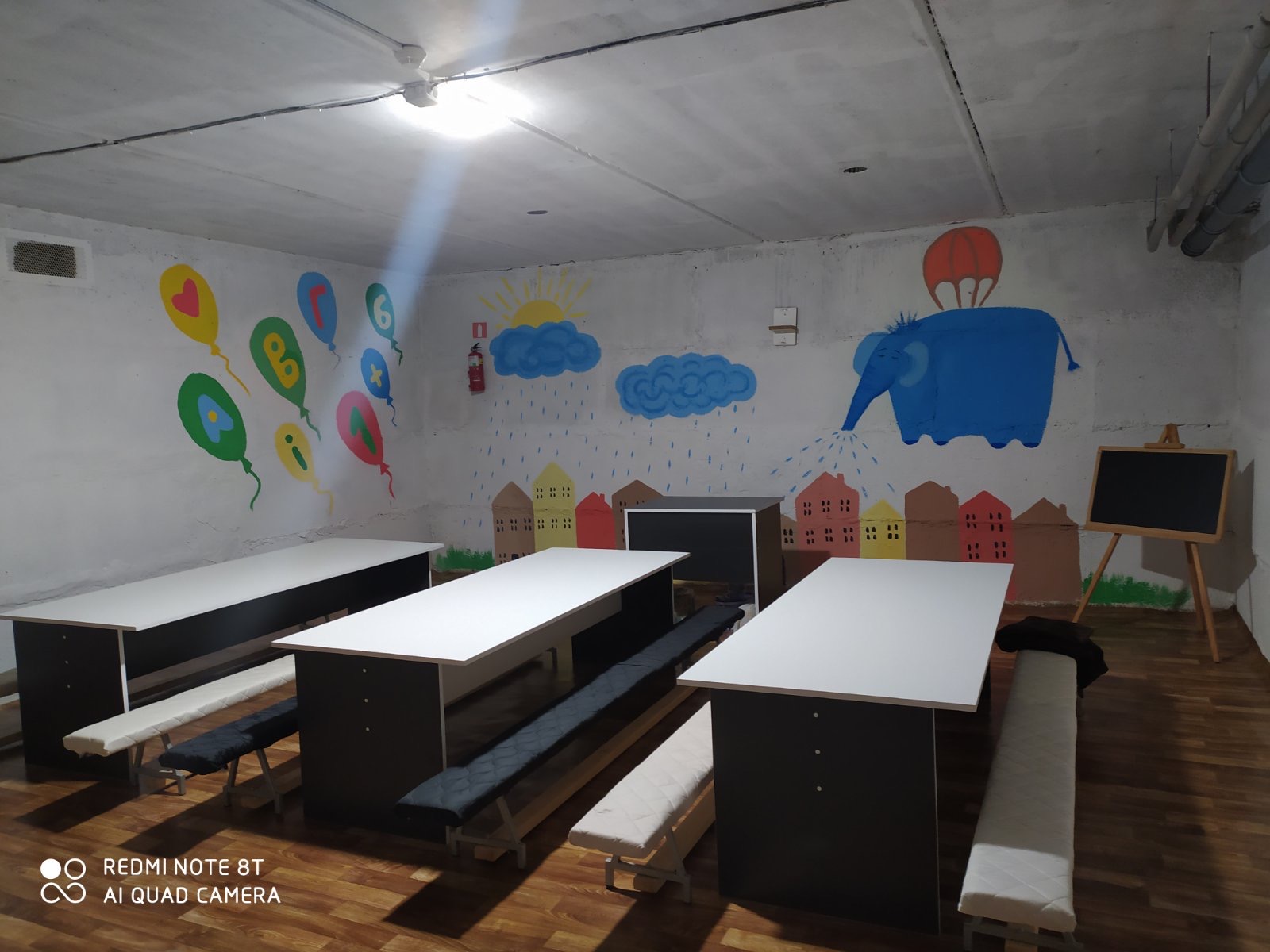 НАВЧАННЯ ПІД ЧАС ВІЙНИ
ШКОЛА ЗДОРОВОЇ ДИТИНИ
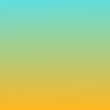 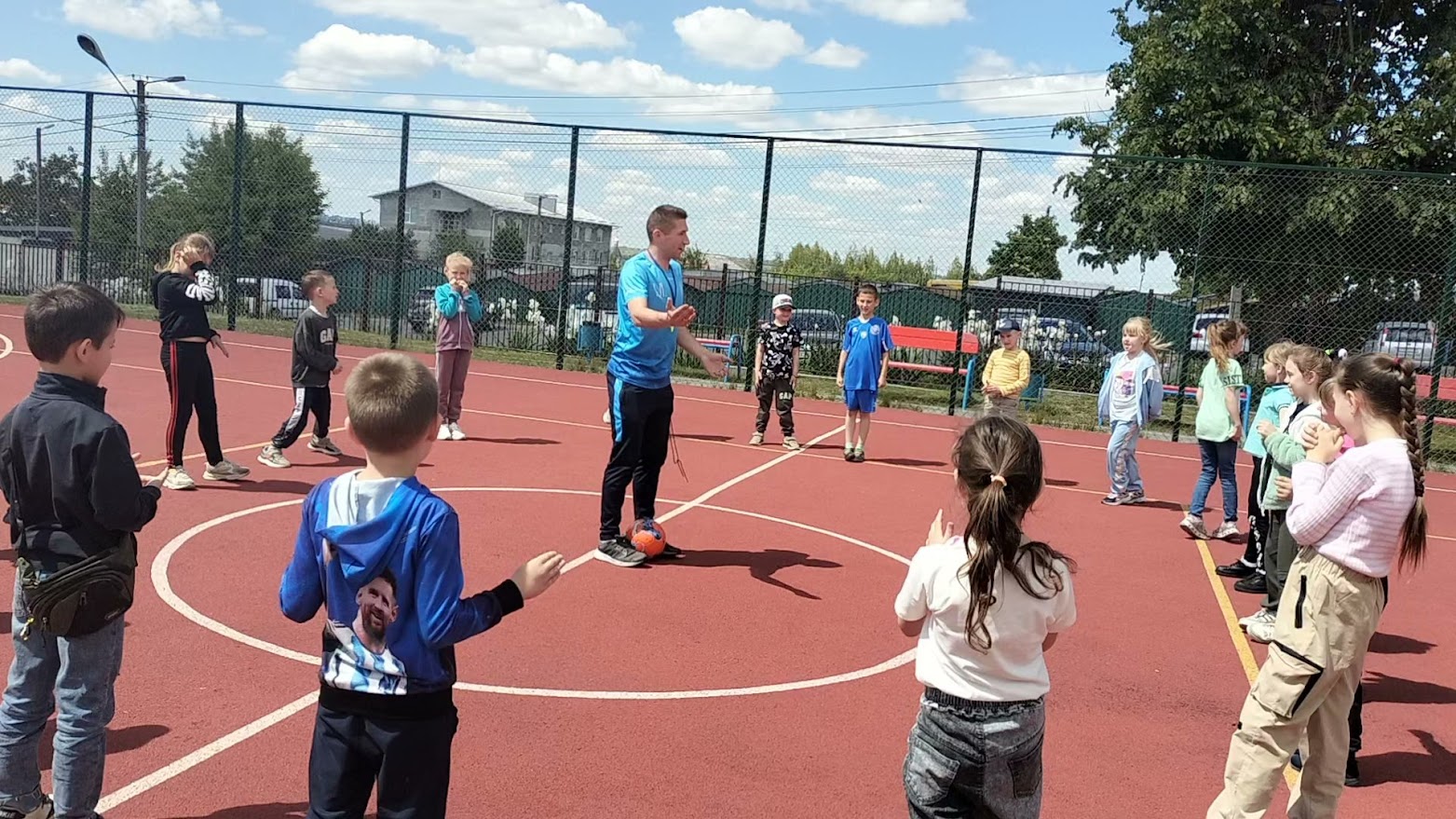 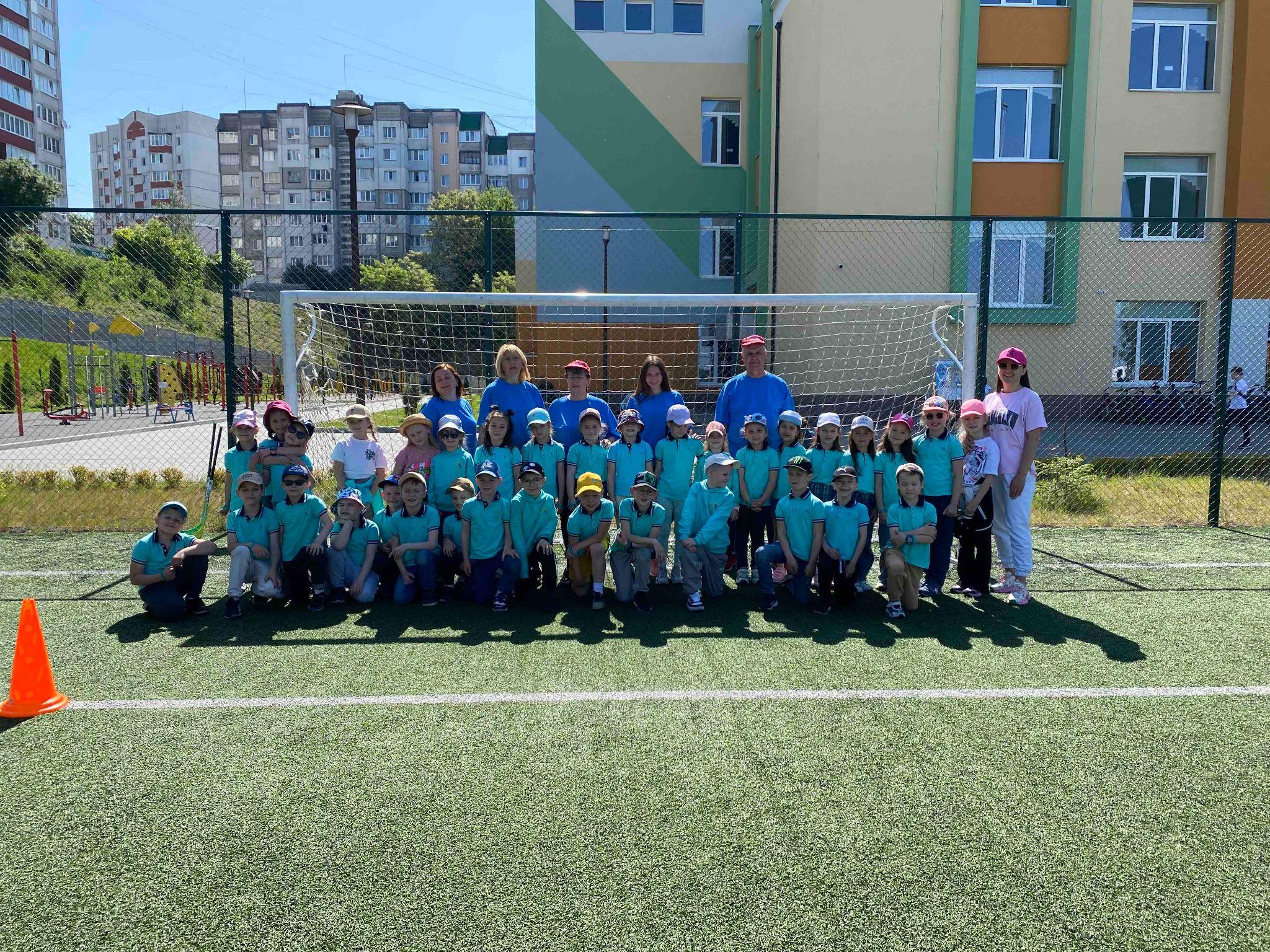 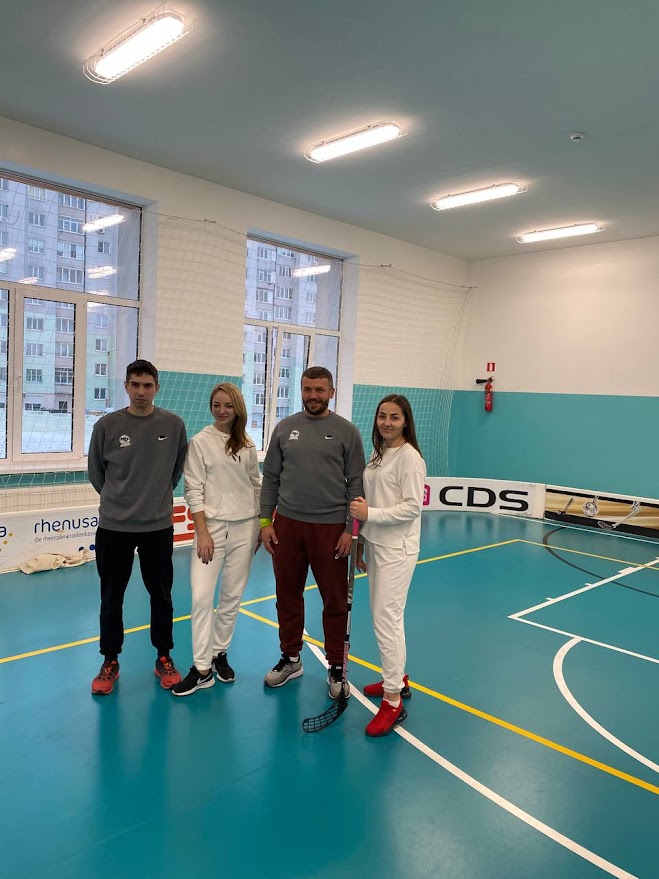 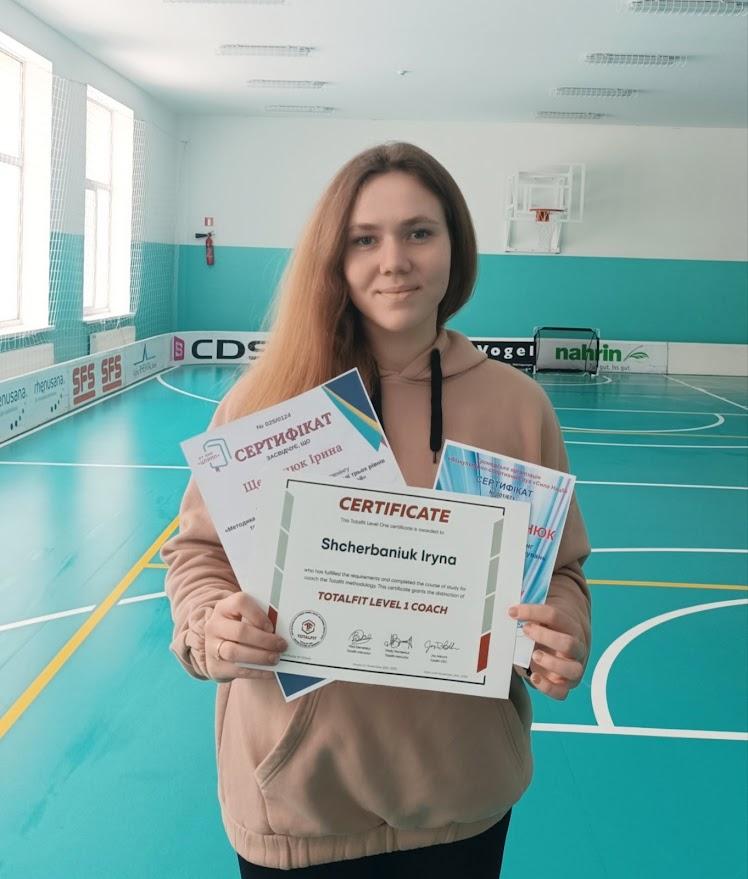 тут  твориться  здорове  майбутнє
У співпраці з фізкультурно-спортивним рухом «Сила Нації» проведено:
семінар-практикум щодо впровадження нових модулів спорту згідно з модельною програмою «Нова українська школа» для вчителів фізичної культури Хмельницької міської територіальної громади
тут  твориться  здорове
майбутнє
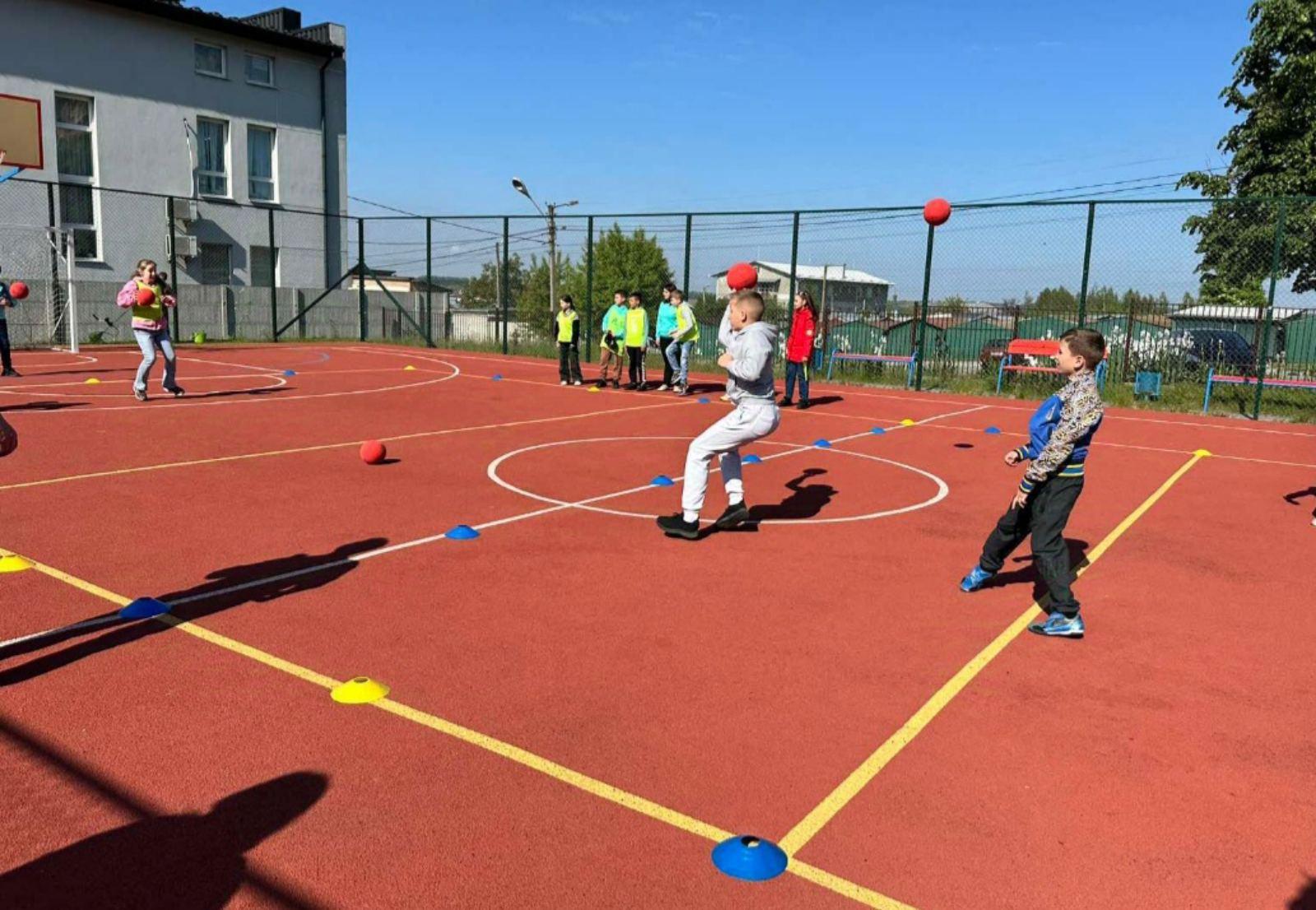 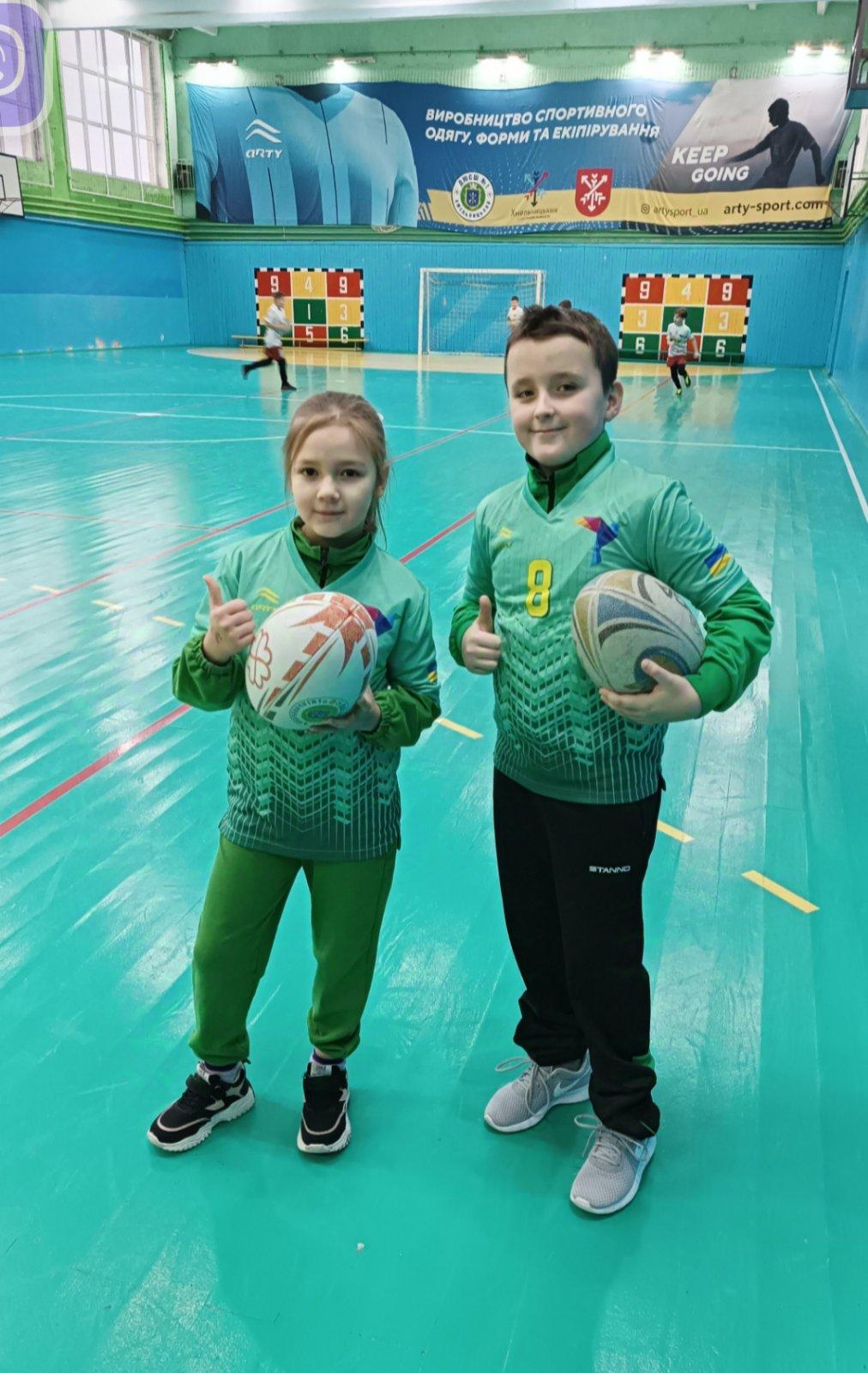 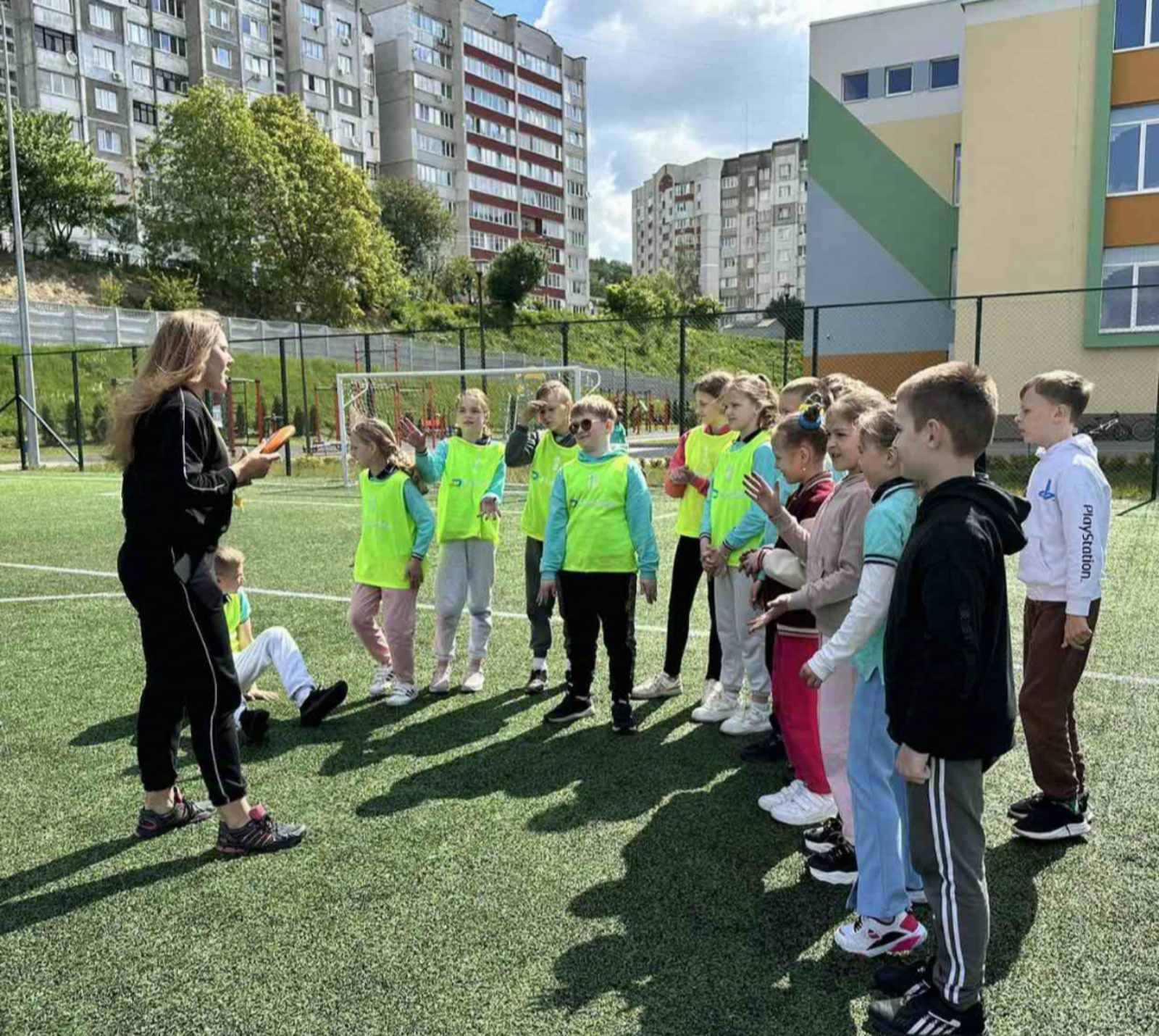 УЧАСТЬ У ВСЕУКРАЇНСЬКИХ ПРОЄКТАХ 
“Грай за рівність”
тут  твориться  здорове
майбутнє
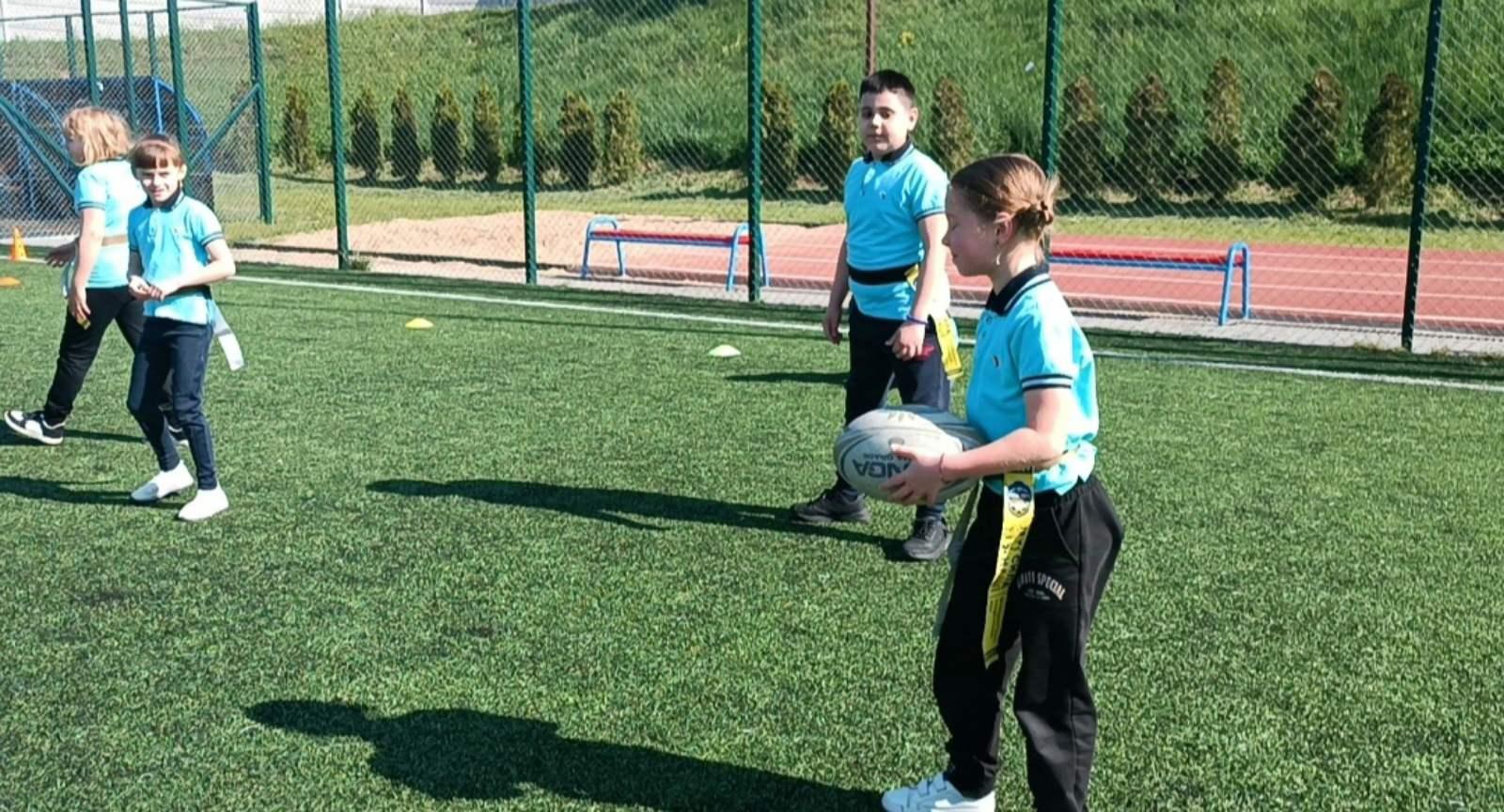 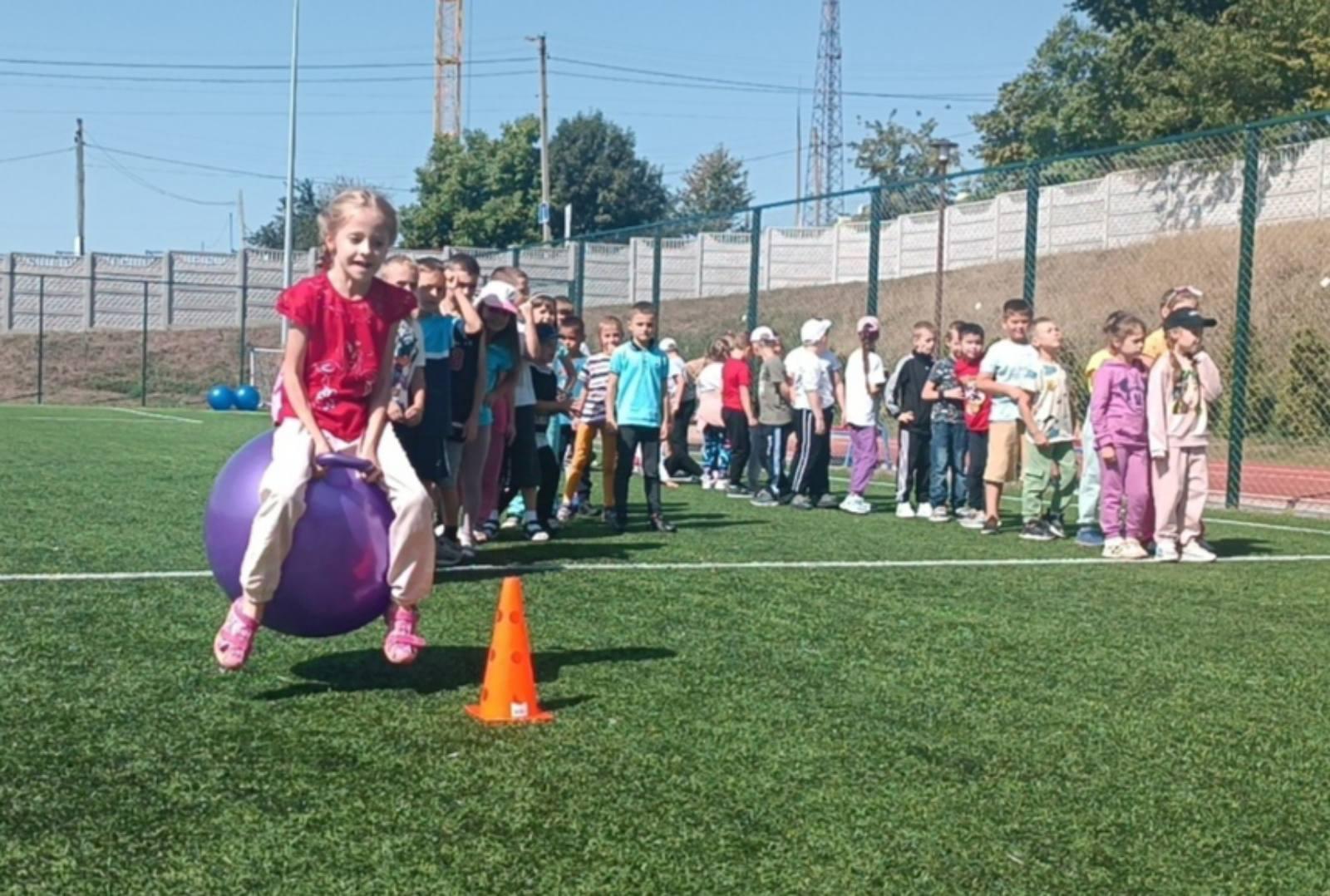 Спортивний фест до Дня Героїв «Народжені перемагати»
тут  твориться  здорове
майбутнє
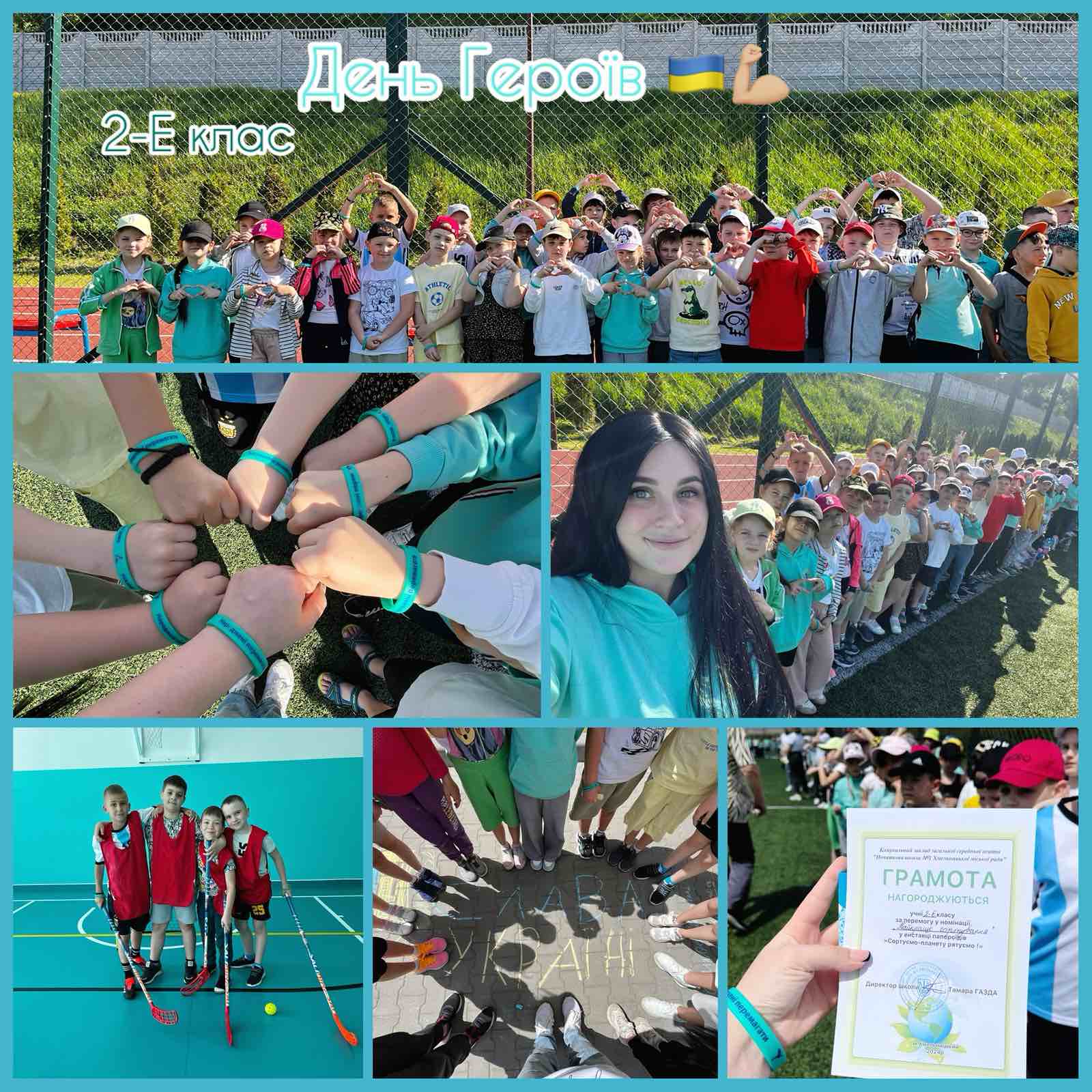 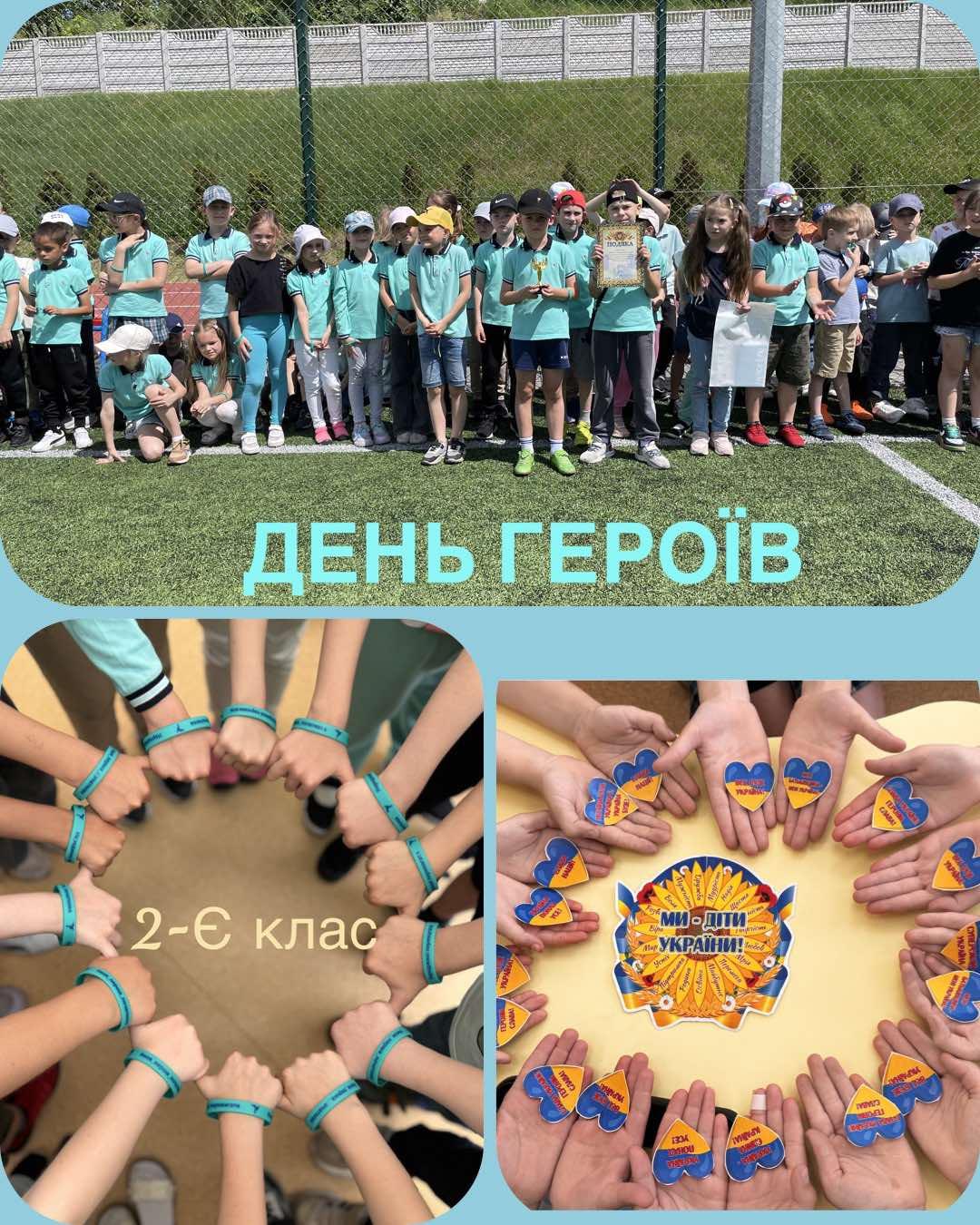 У центрі уваги колективу Початкової школи № 1 – збереження здоров’я дітей, виховання сильного та фізично витривалого покоління. Робота у цьому напрямку є системною та чіткою
“Велосипедний травень”
тут  твориться  здорове
майбутнє
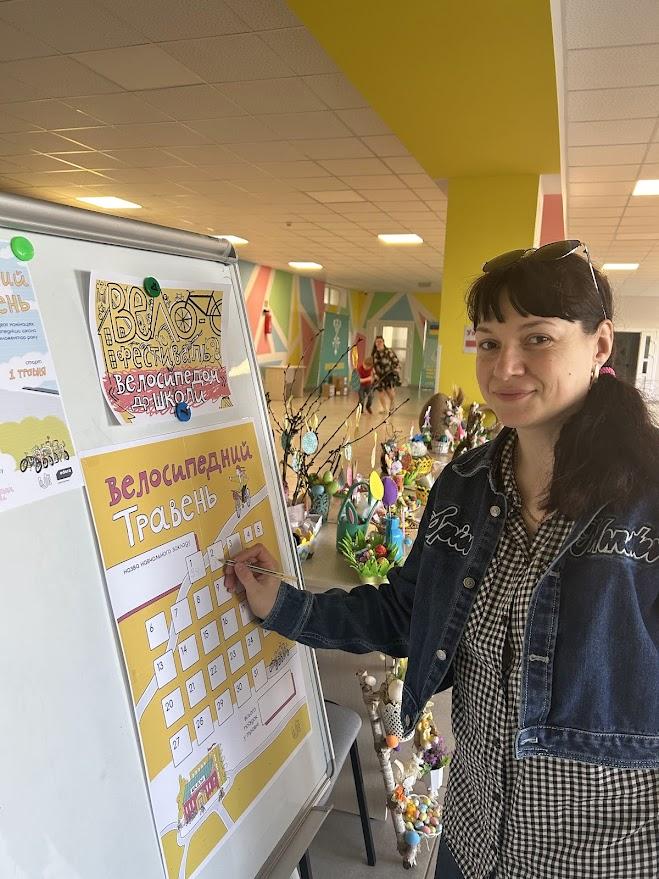 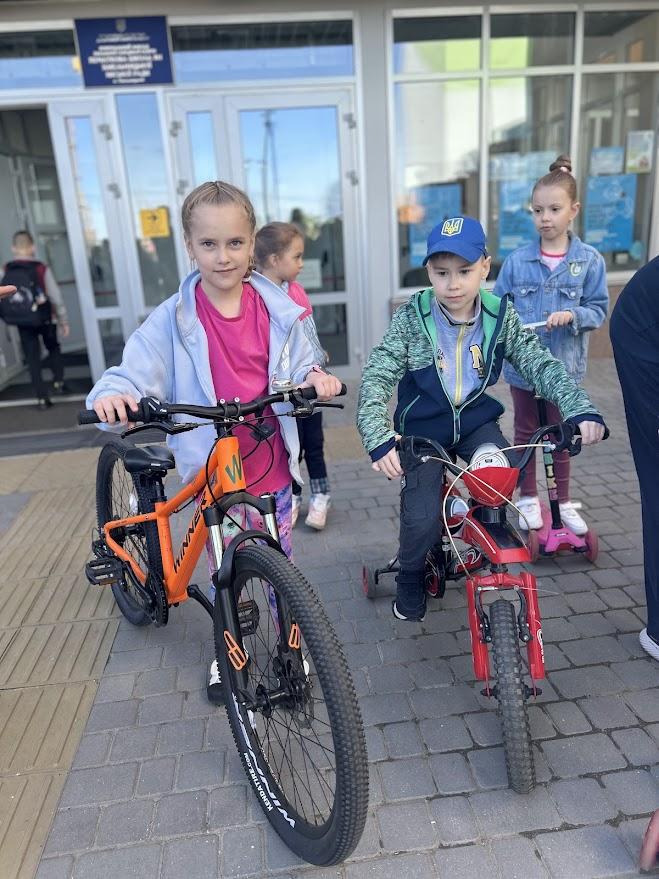 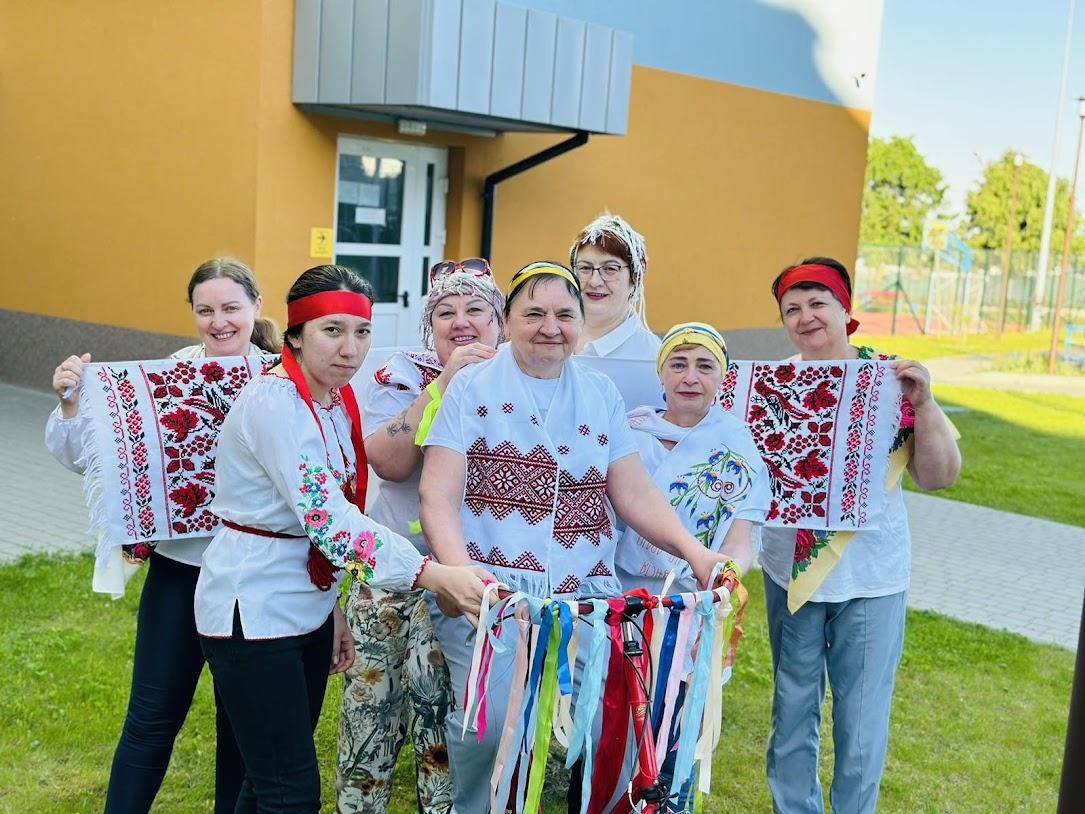 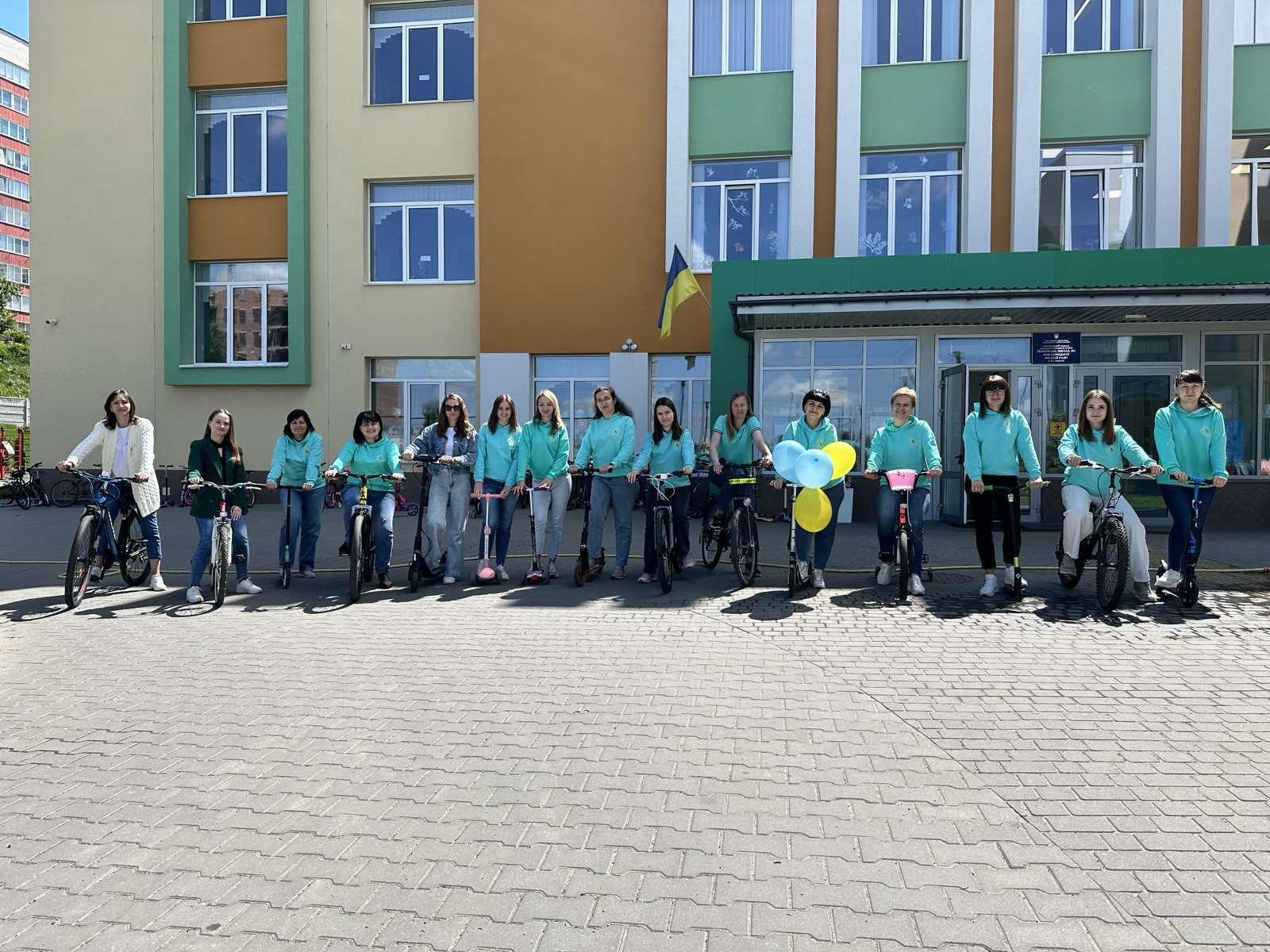 ШКОЛА ЗДОРОВОЇ ДИТИНИ
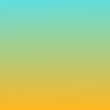 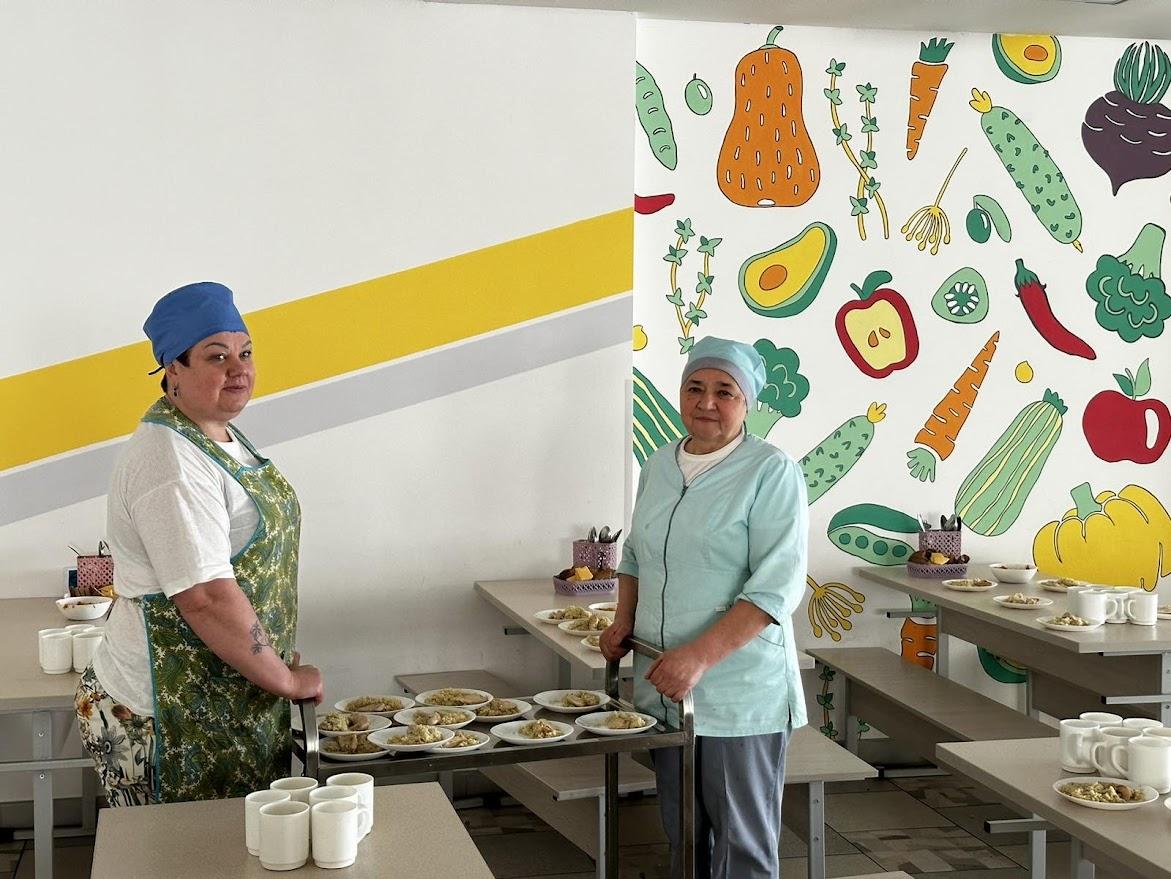 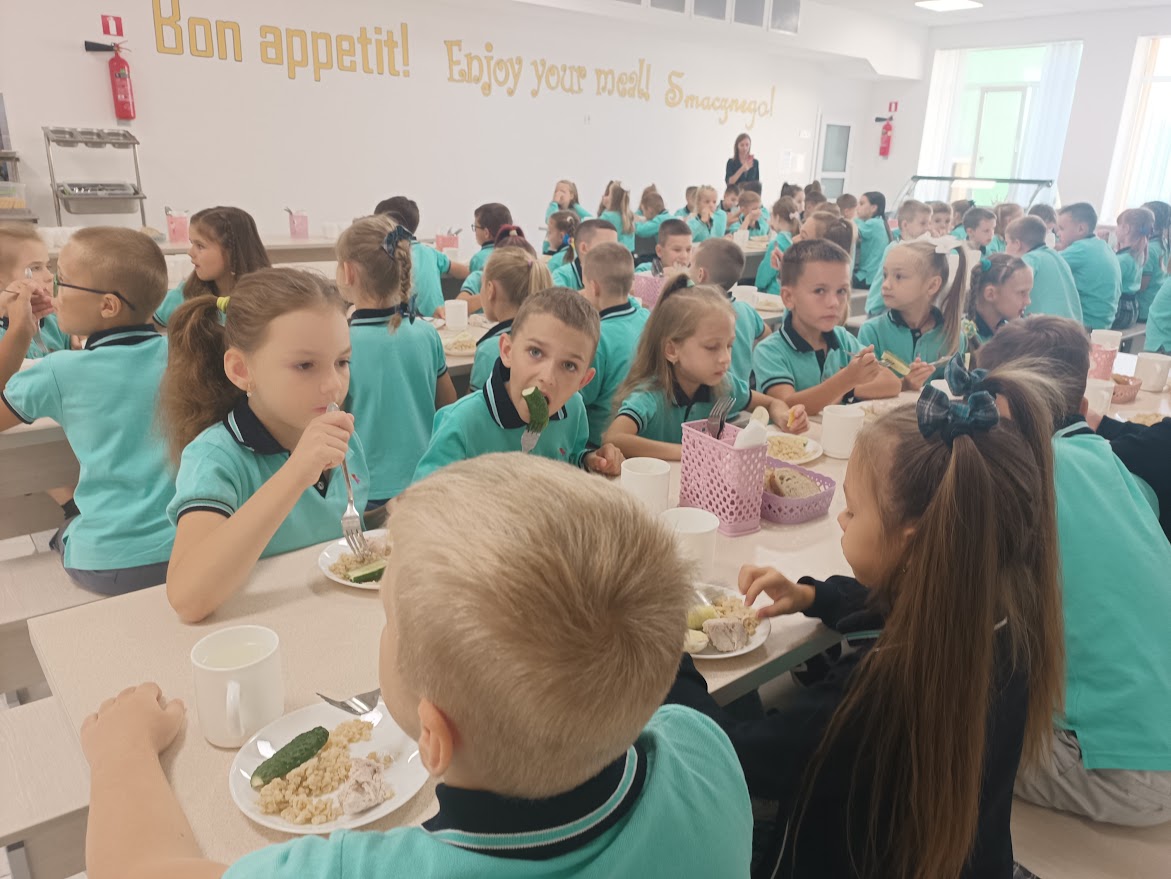 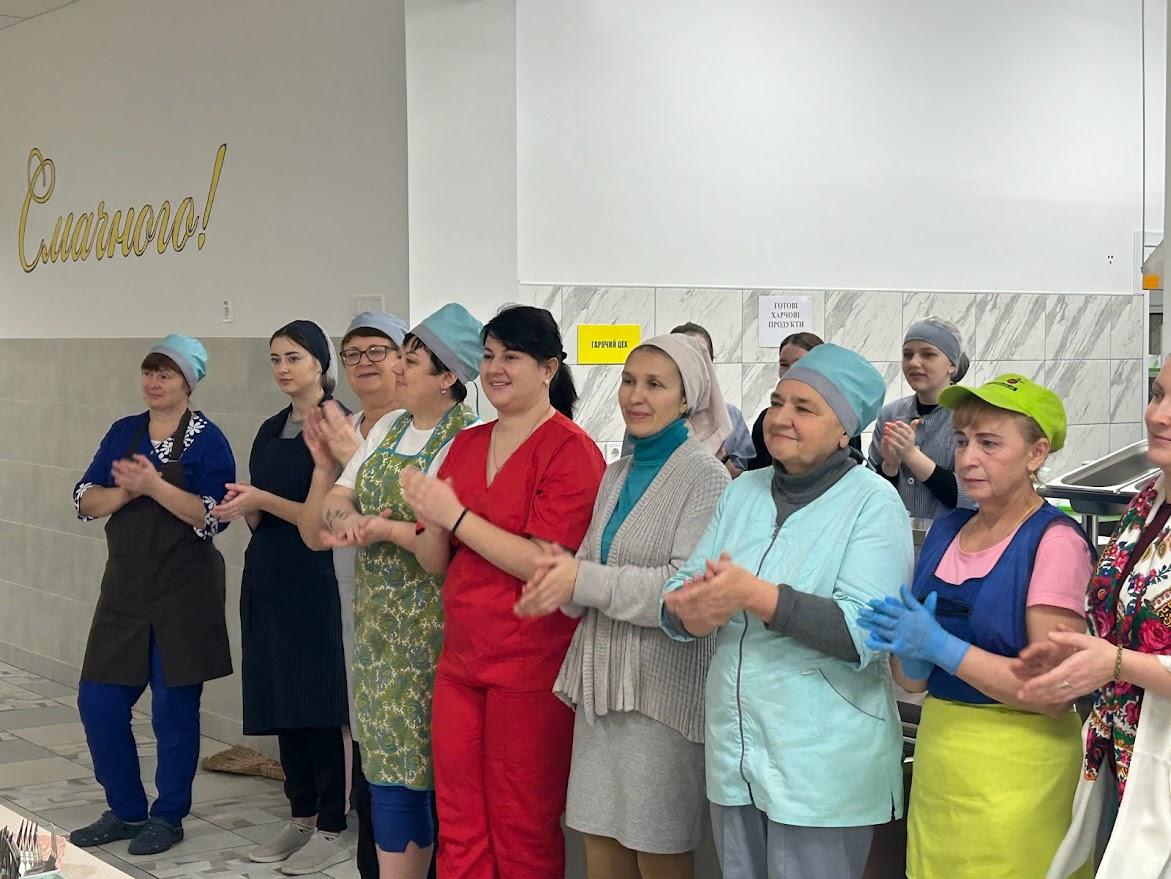 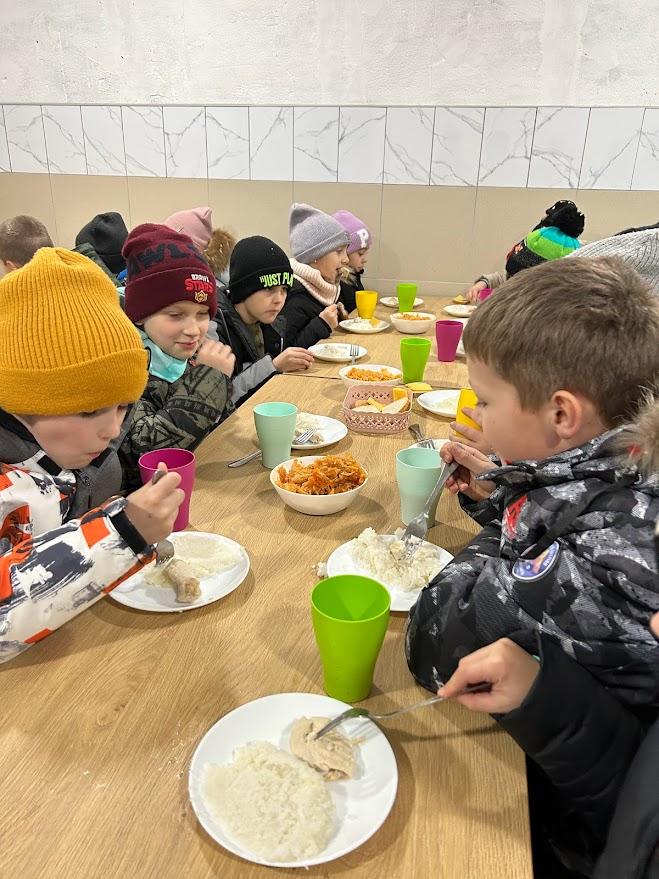 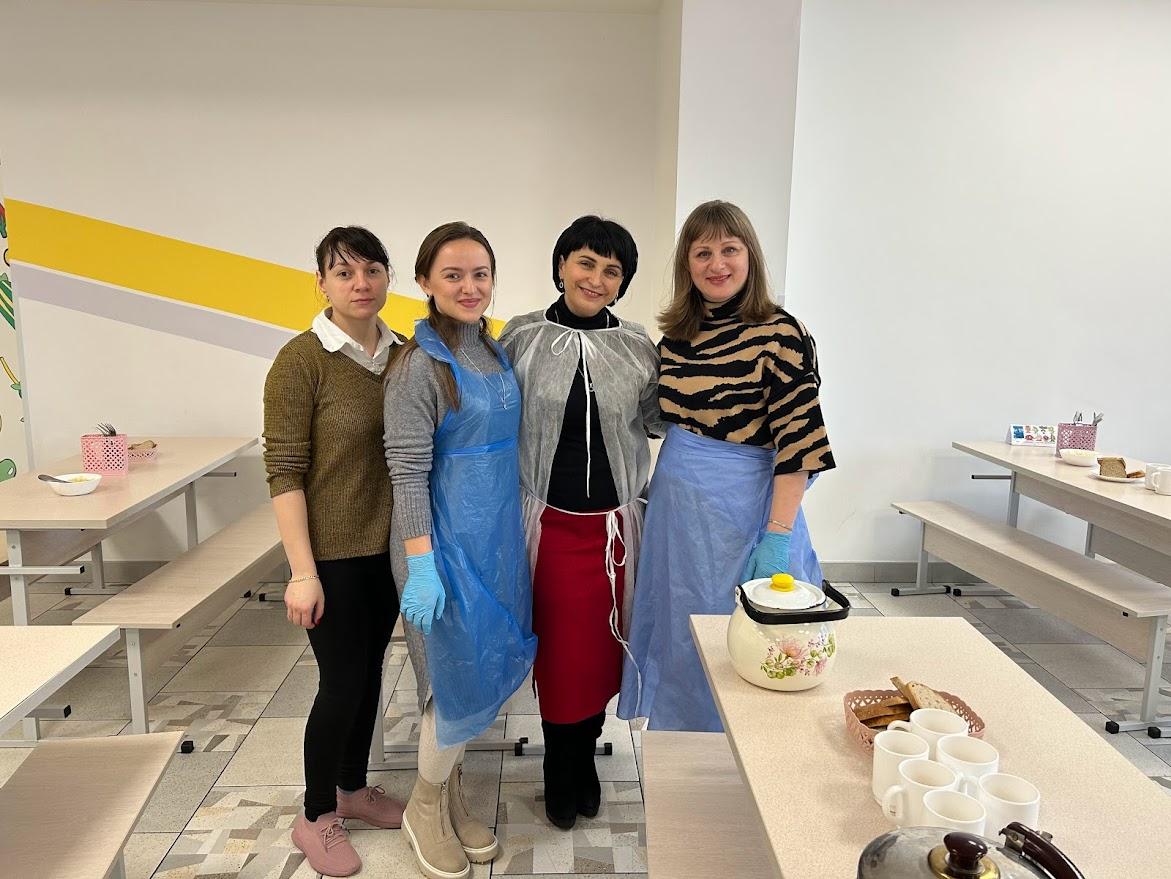 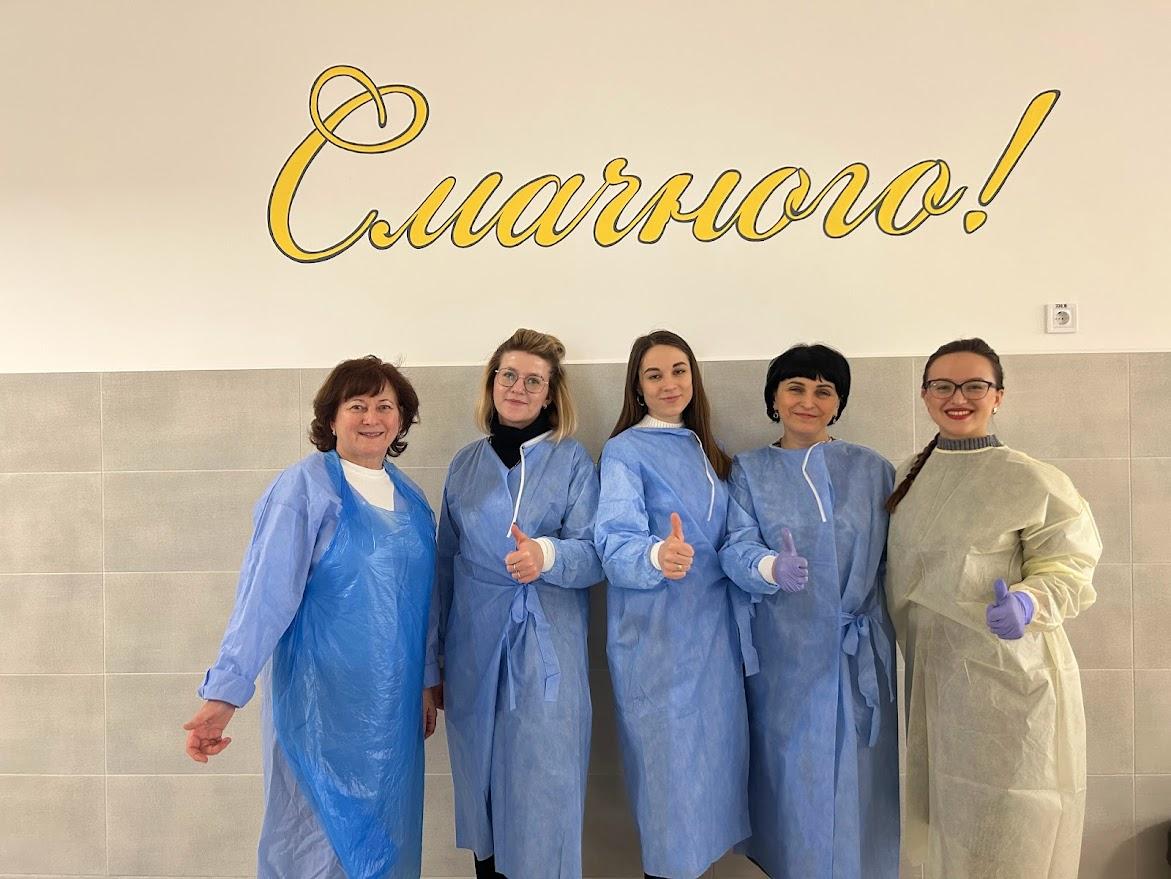 тут  твориться  здорове  майбутнє
У 2023 році за ініціативою Департаменту освіти іа науки Хмельницької ОВА проведеноРегіональний форум з питань реалізації в Хмельницькій області реформи шкільного харчування, на якому основний акцент зроблено на організації здорового харчування дітей у закладі освіти.
тут  твориться  здорове
майбутнє
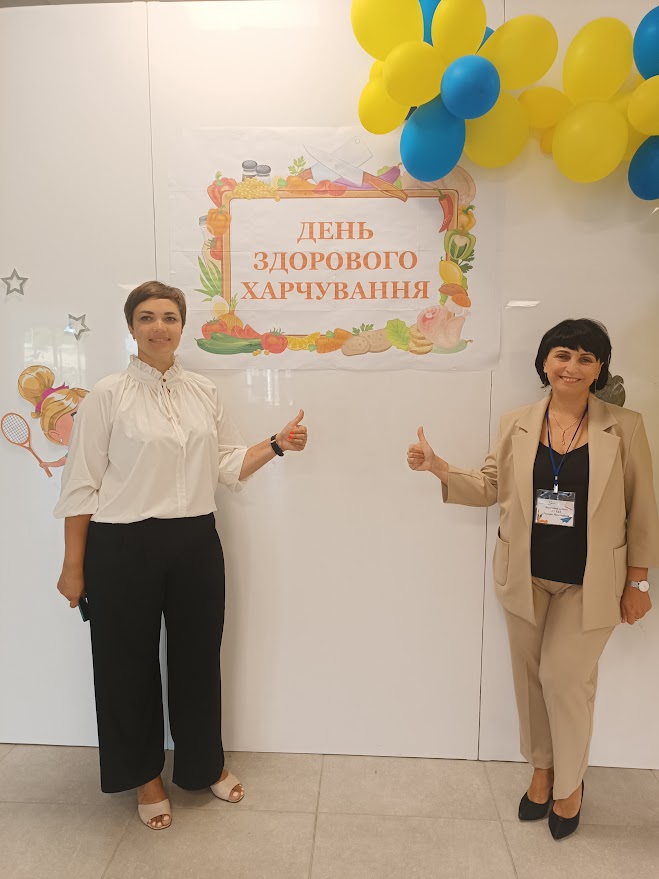 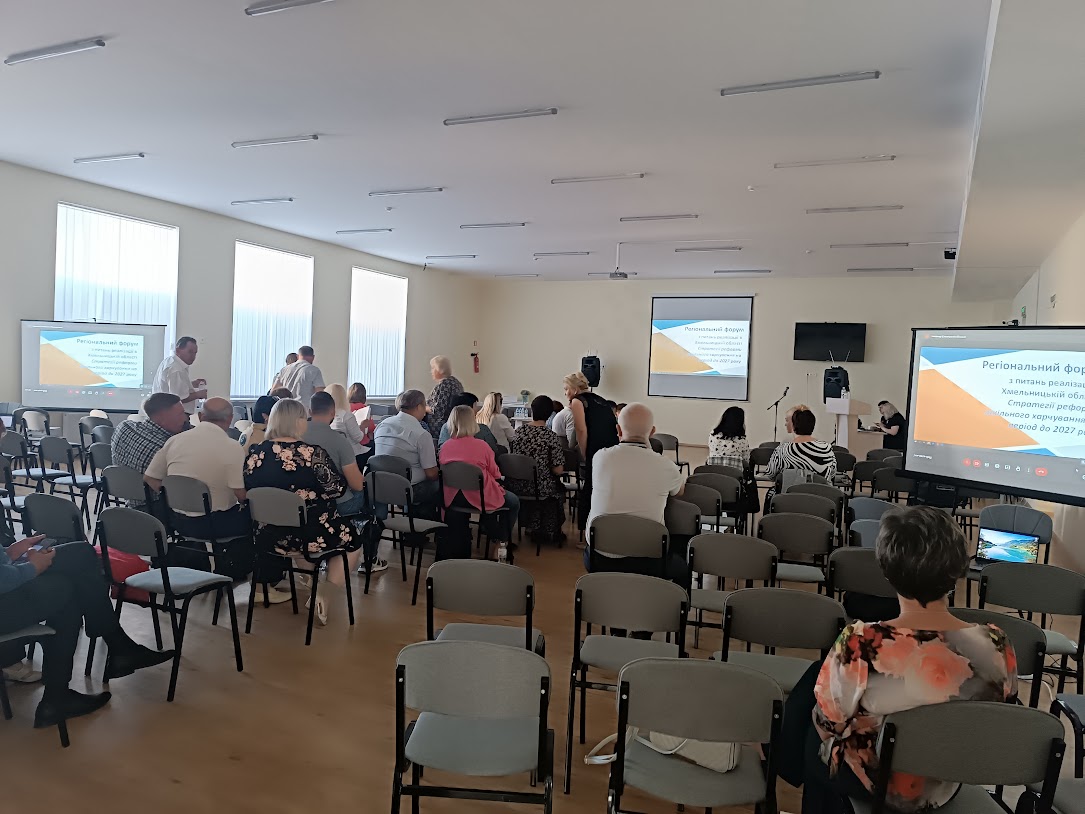 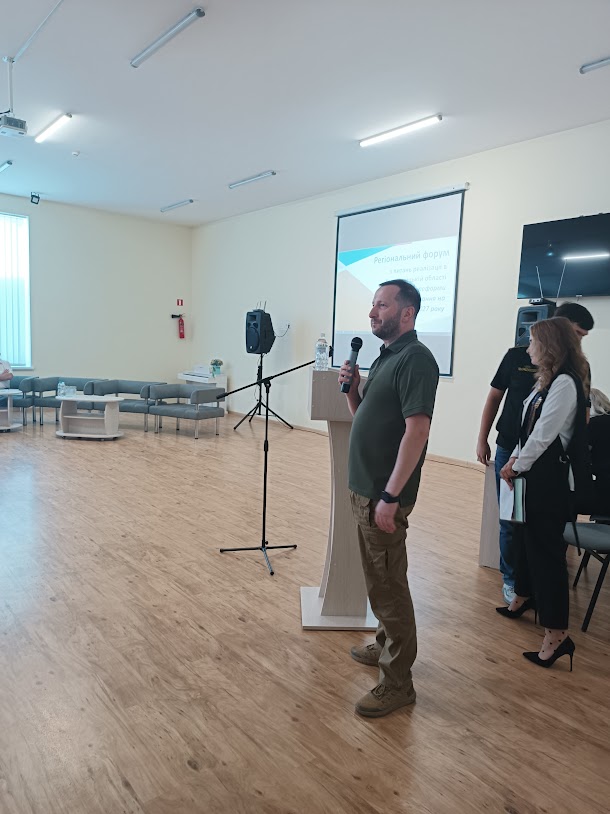 Всеукраїнські освітні здоров’язбережувальні  проєкти: 
- швейцарсько-українського проєкту «Діємо для здоров’я», як один з переможців школа отримала комплект спортивного інвентарю;
- Всеукраїнського проєкту «ЗнаЇмо», у рамках якого у закладі проведено тренінги для 4-х класів в галузі здорового харчування;
тут  твориться  здорове
майбутнє
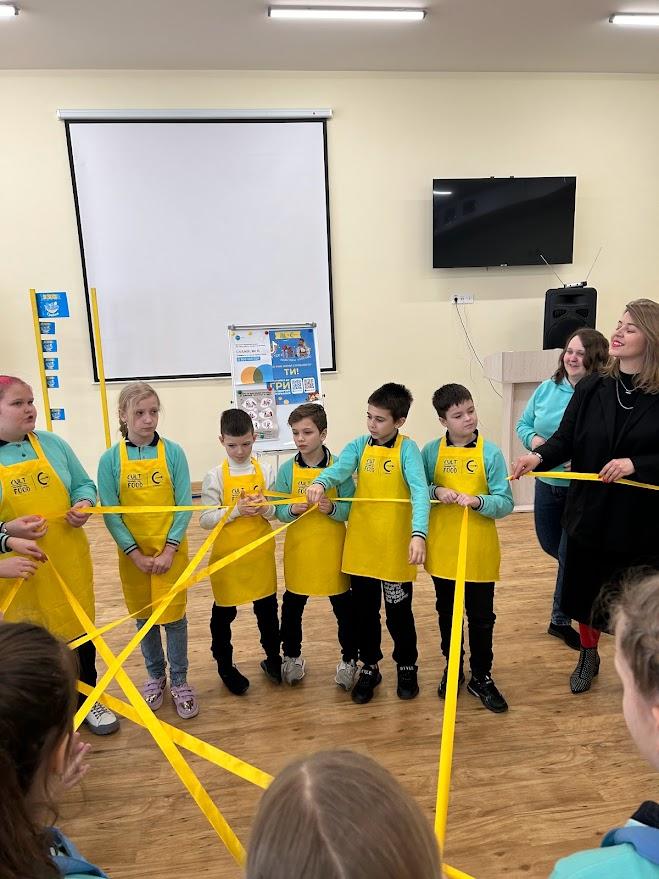 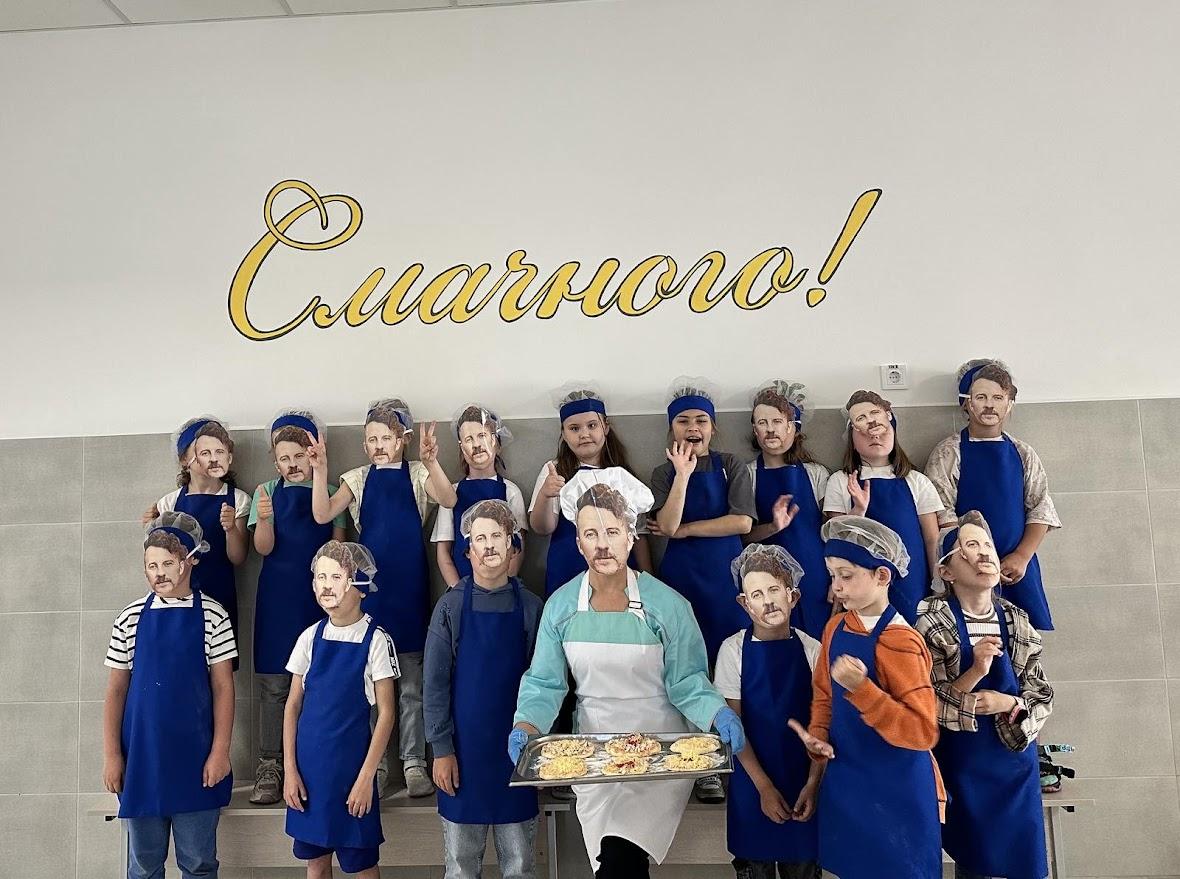 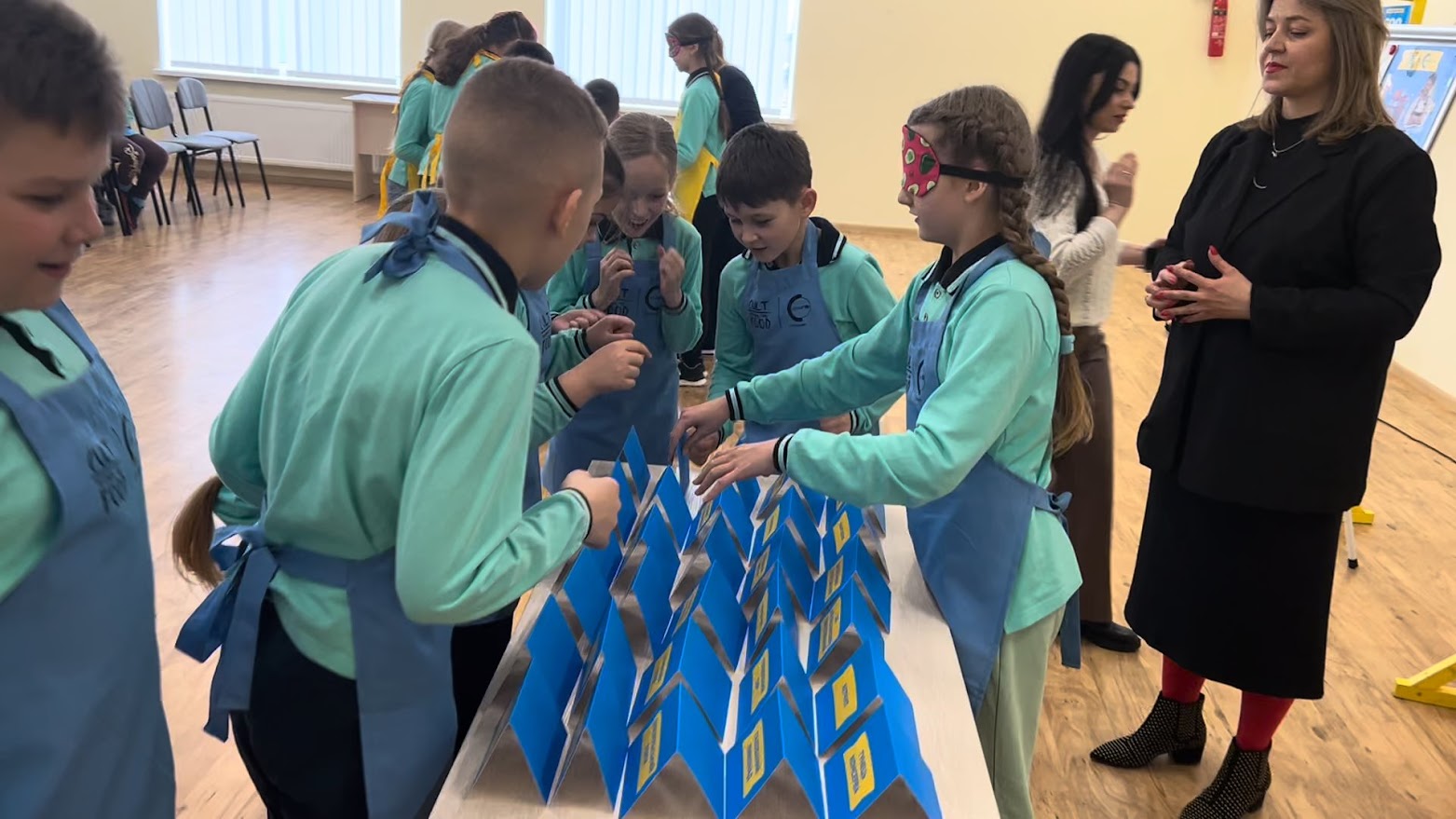 тут  твориться  інклюзивне
майбутнє
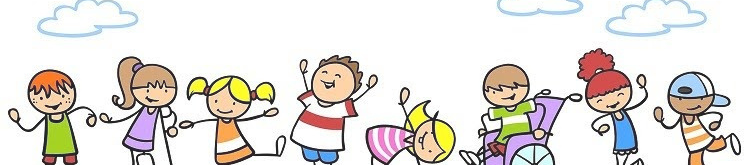 Школа для усıх
ОБЛАШТУВАННЯ  НАВЧАЛЬНИХ  ПРИМІЩЕНЬ З  УРАХУВАННЯМ  ПРИНЦИПІВ  УНІВЕРСАЛЬНОГО  ДИЗАЙНУ АБО  РОЗУМНОГО  ПРИСТОСУВАННЯ
ОСВІТНІ  ТЕХНОЛОГІЇ ТА  МЕТОДИКИ  МАКСИМАЛЬНО  ВРАХОВУЮТЬ  ОСОБЛИВОСТІ  ДІТЕЙ З ООП
НАЯВНІСТЬ  НЕОБХІДНИХ  ФАХІВЦІВ, ЯКІ  ЗАБЕЗПЕЧУЮТЬ  НАВЧАННЯ  ДІТЕЙ З ООП
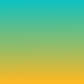 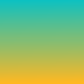 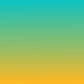 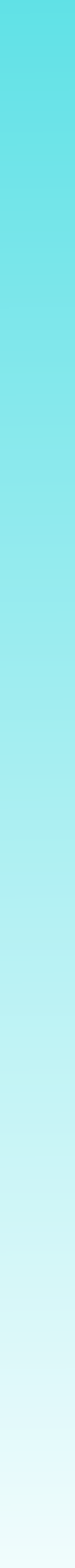 тут  твориться  інклюзивне
майбутнє
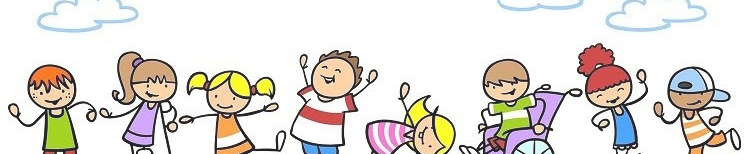 У 2023/2024 н.р. інклюзивна форма освіти організована для 23 учнів у 14 інклюзивних класах
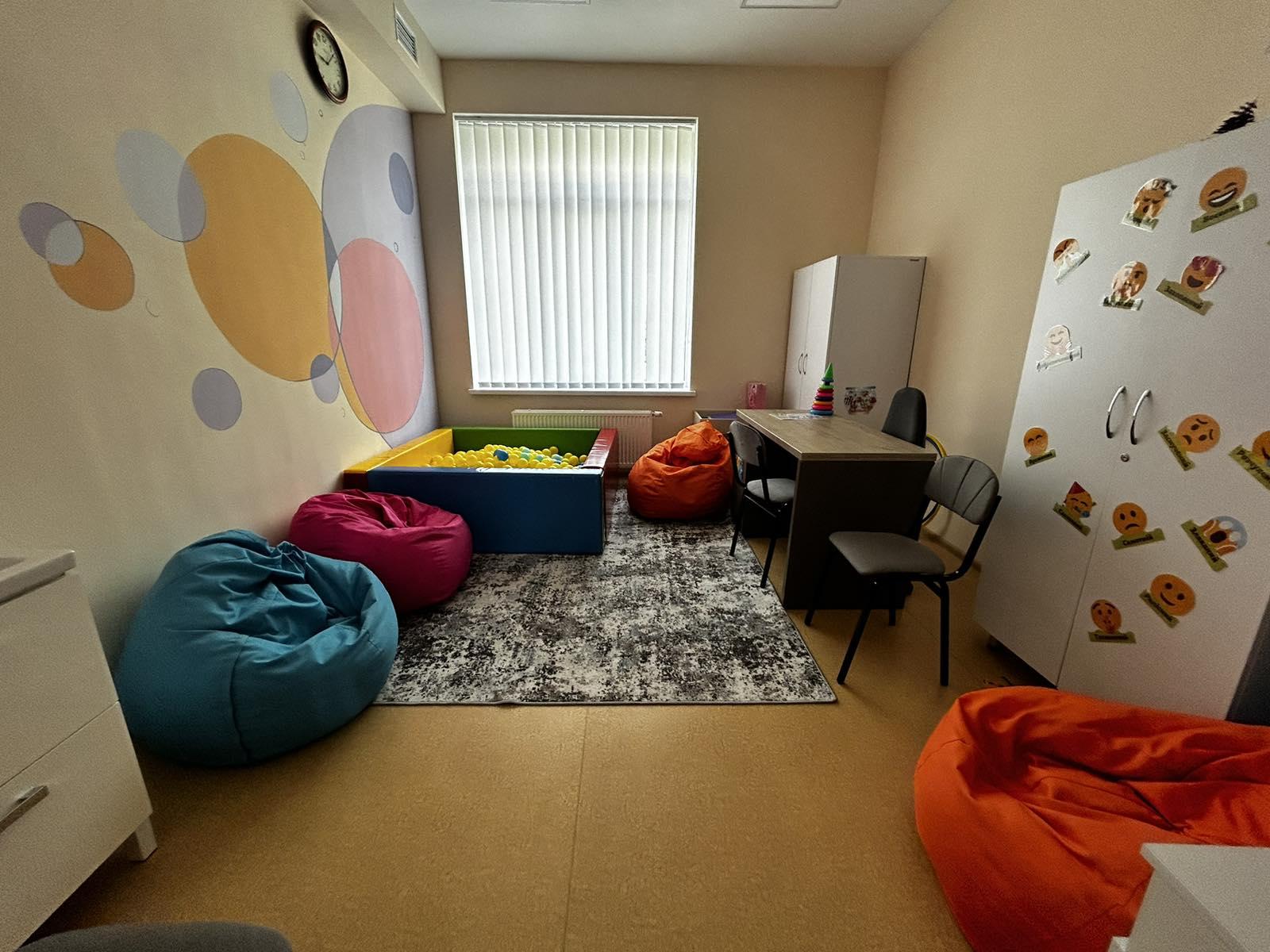 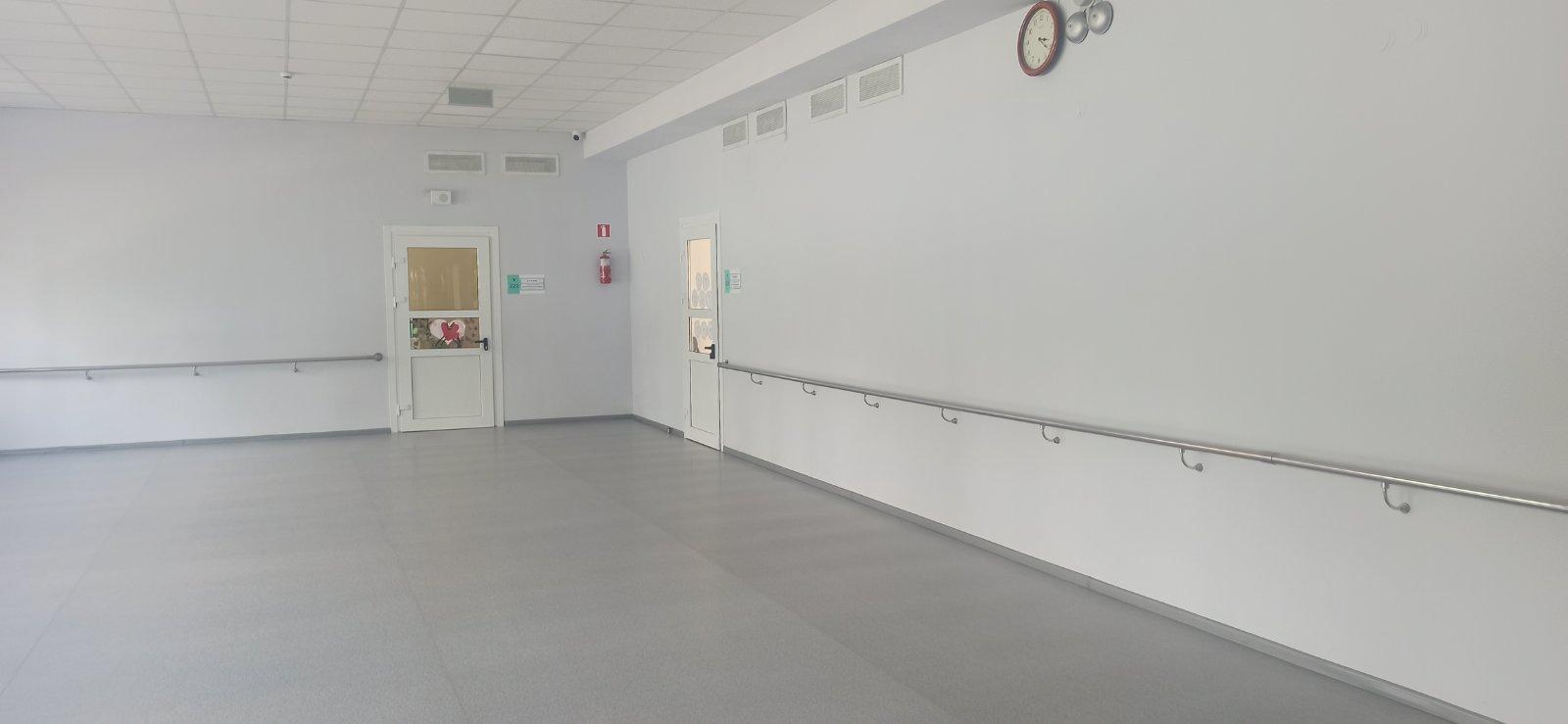 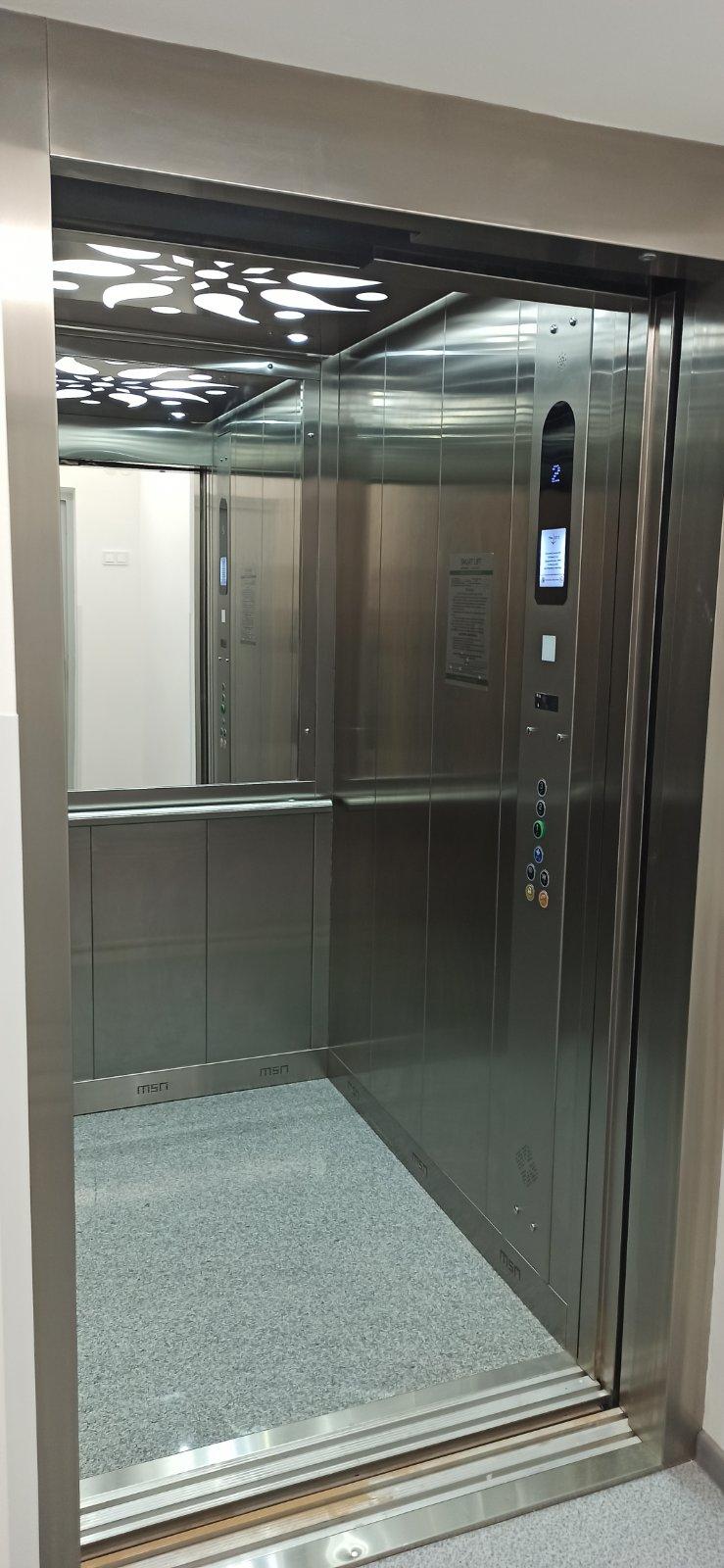 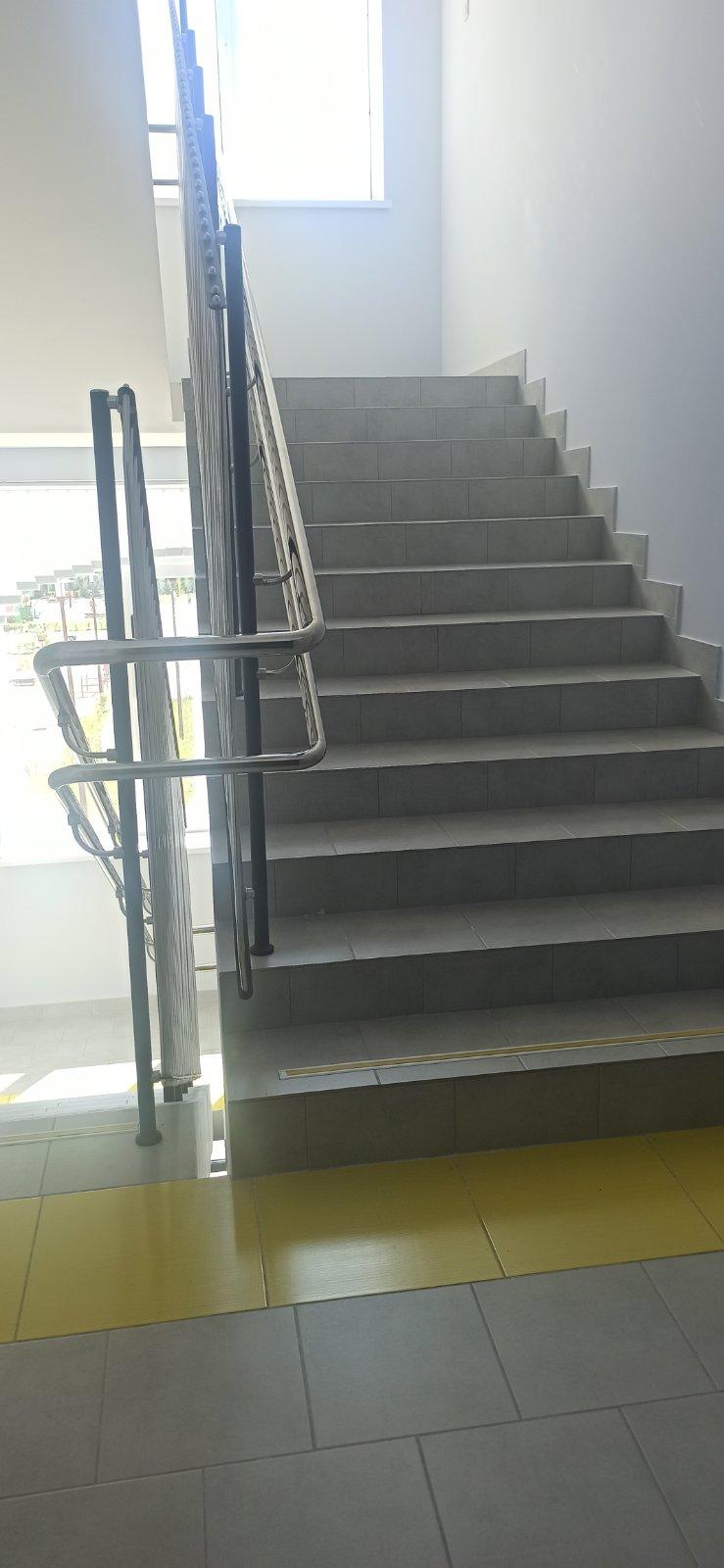 РЕСУРСНА КІМНАТА
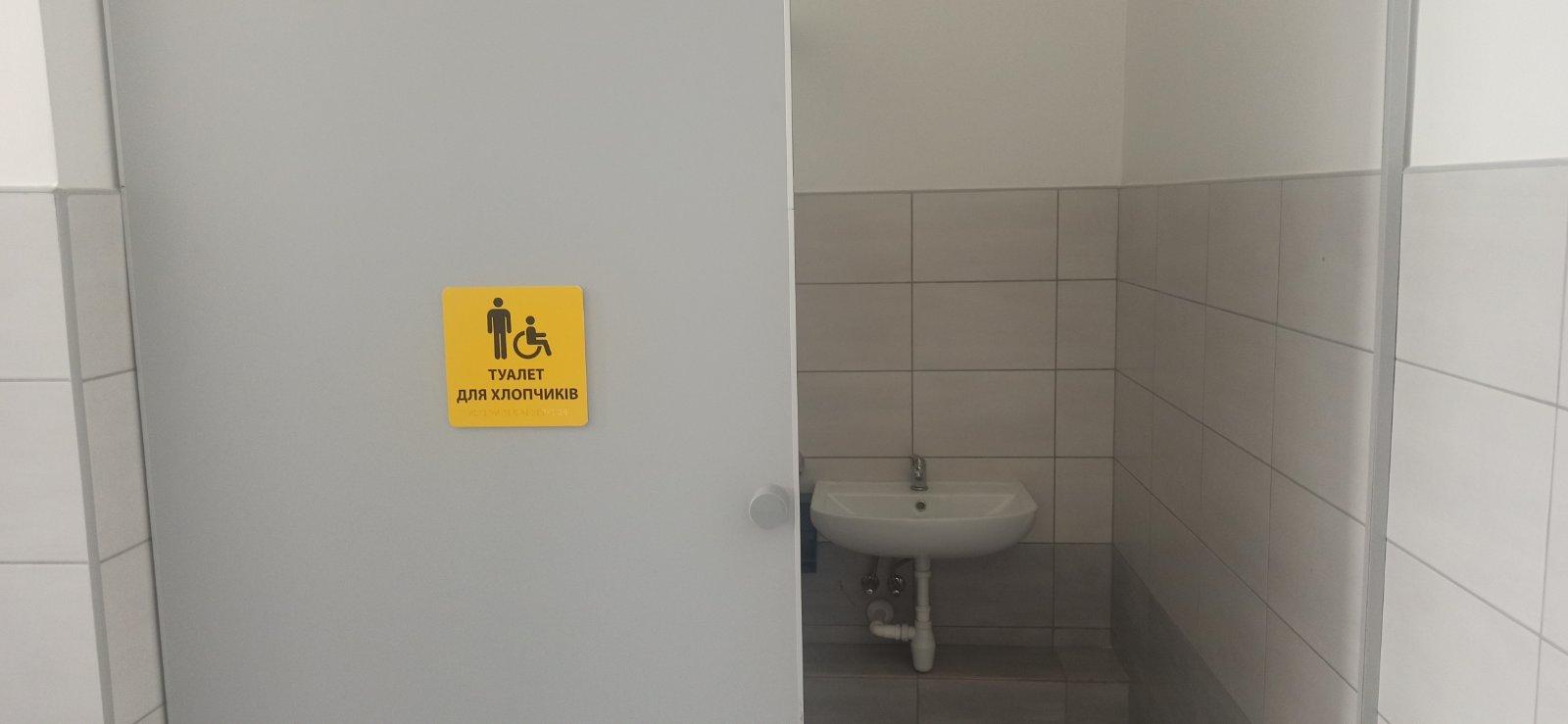 ПРОСТІР БЕЗ  БАР'ЄРІВ
тут  твориться  інклюзивне
майбутнє
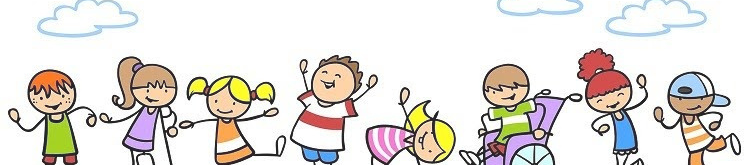 Школа для усıх
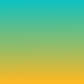 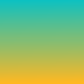 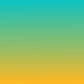 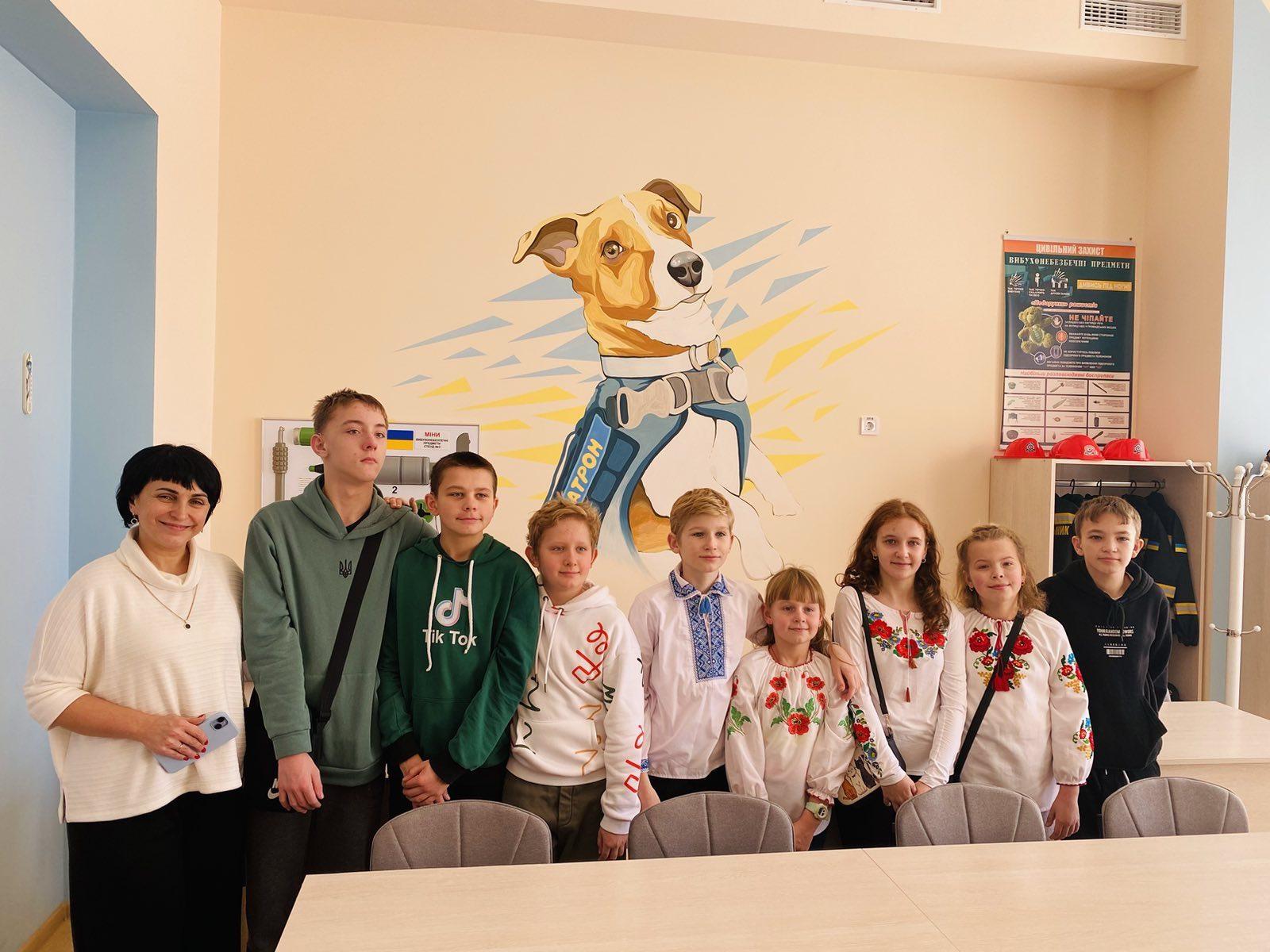 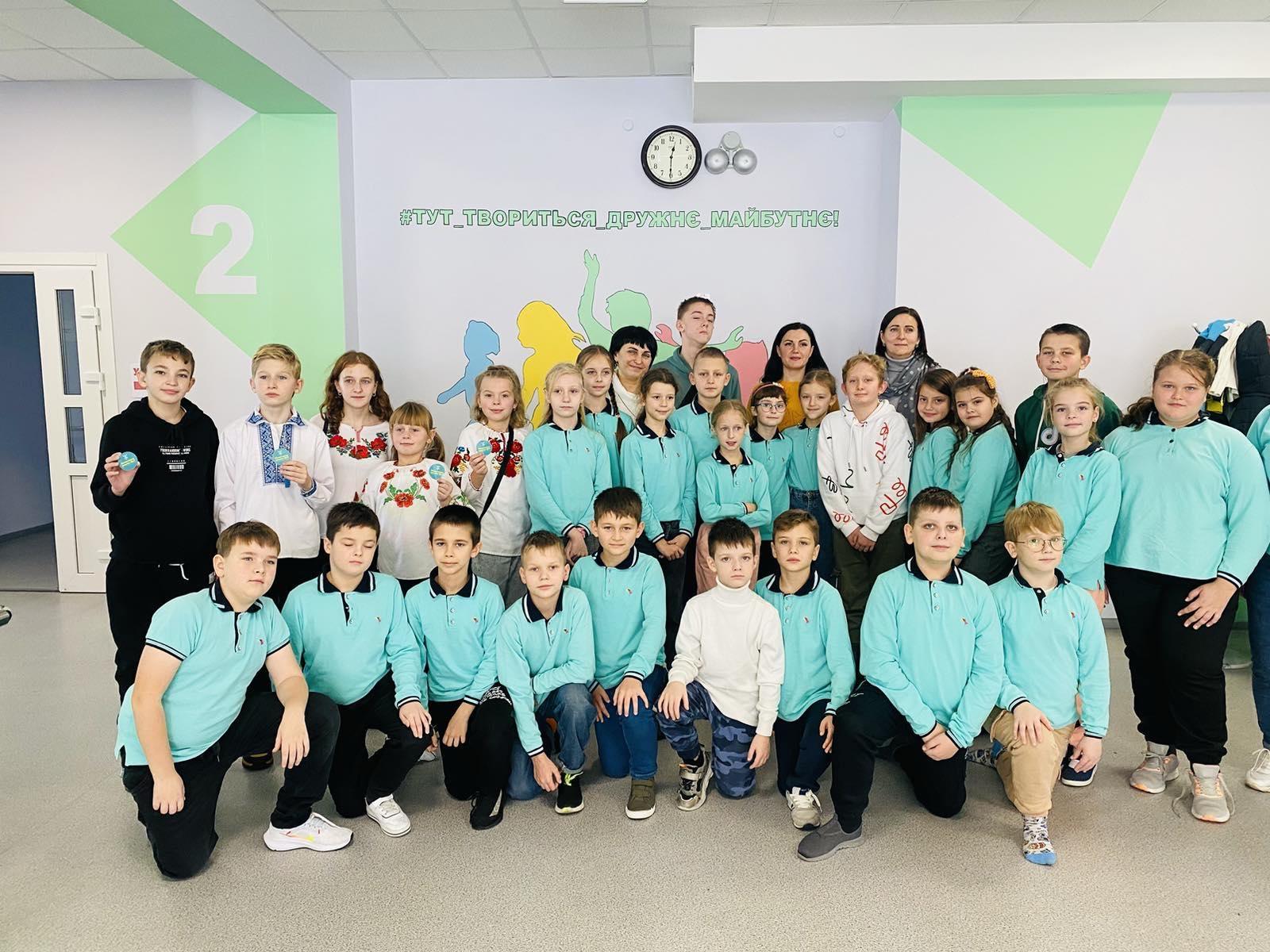 тут  твориться  інклюзивне
майбутнє
Школа для усıх
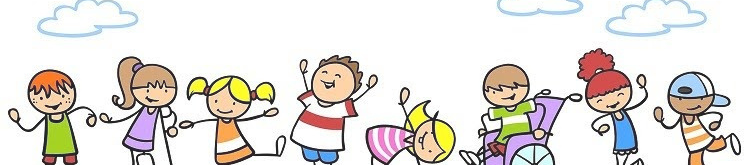 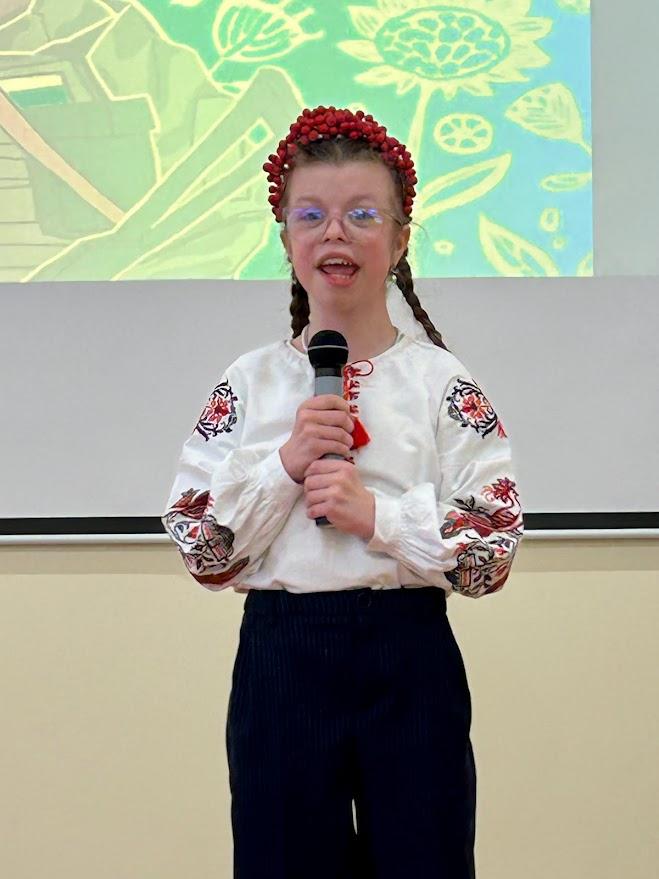 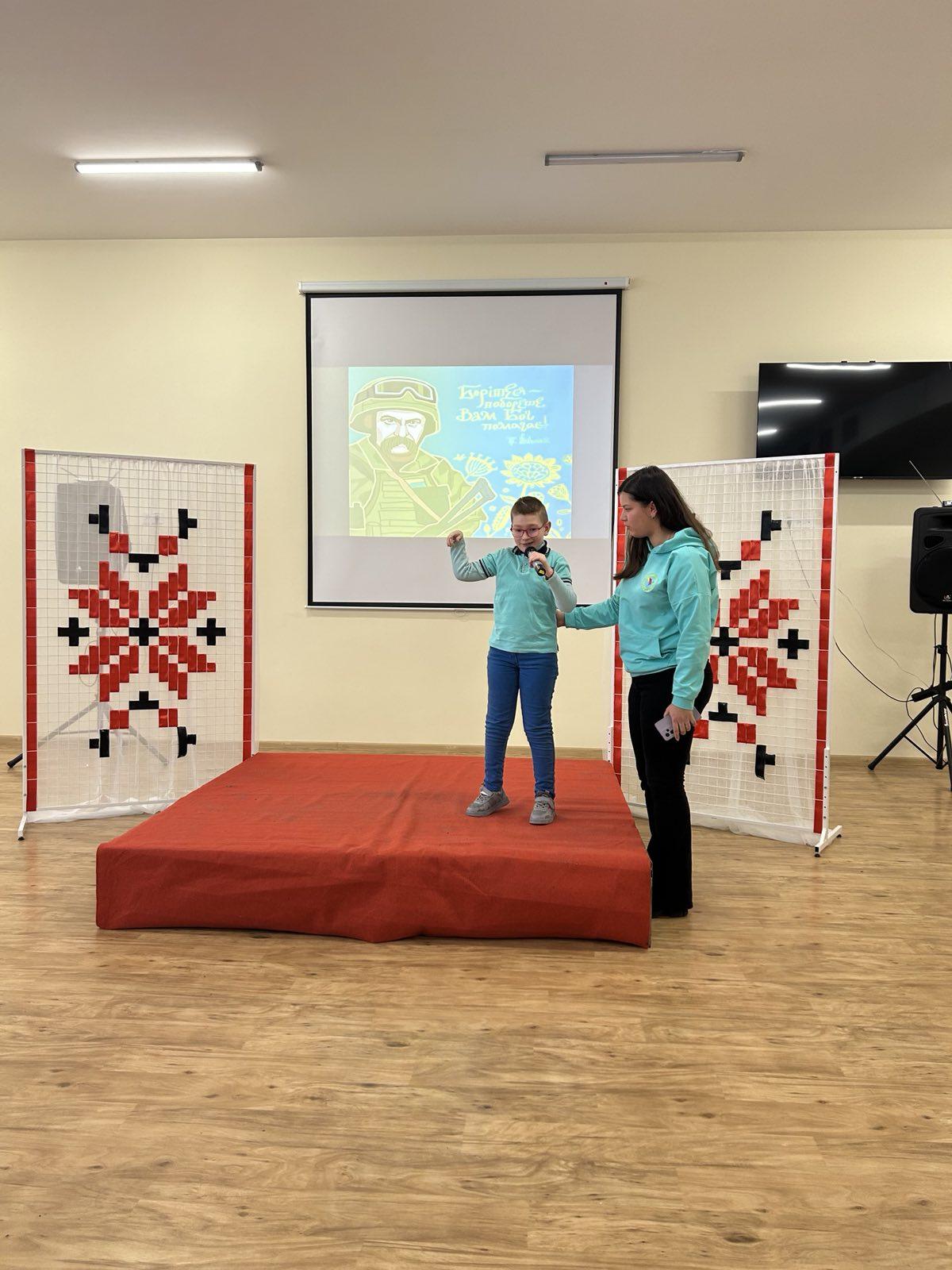 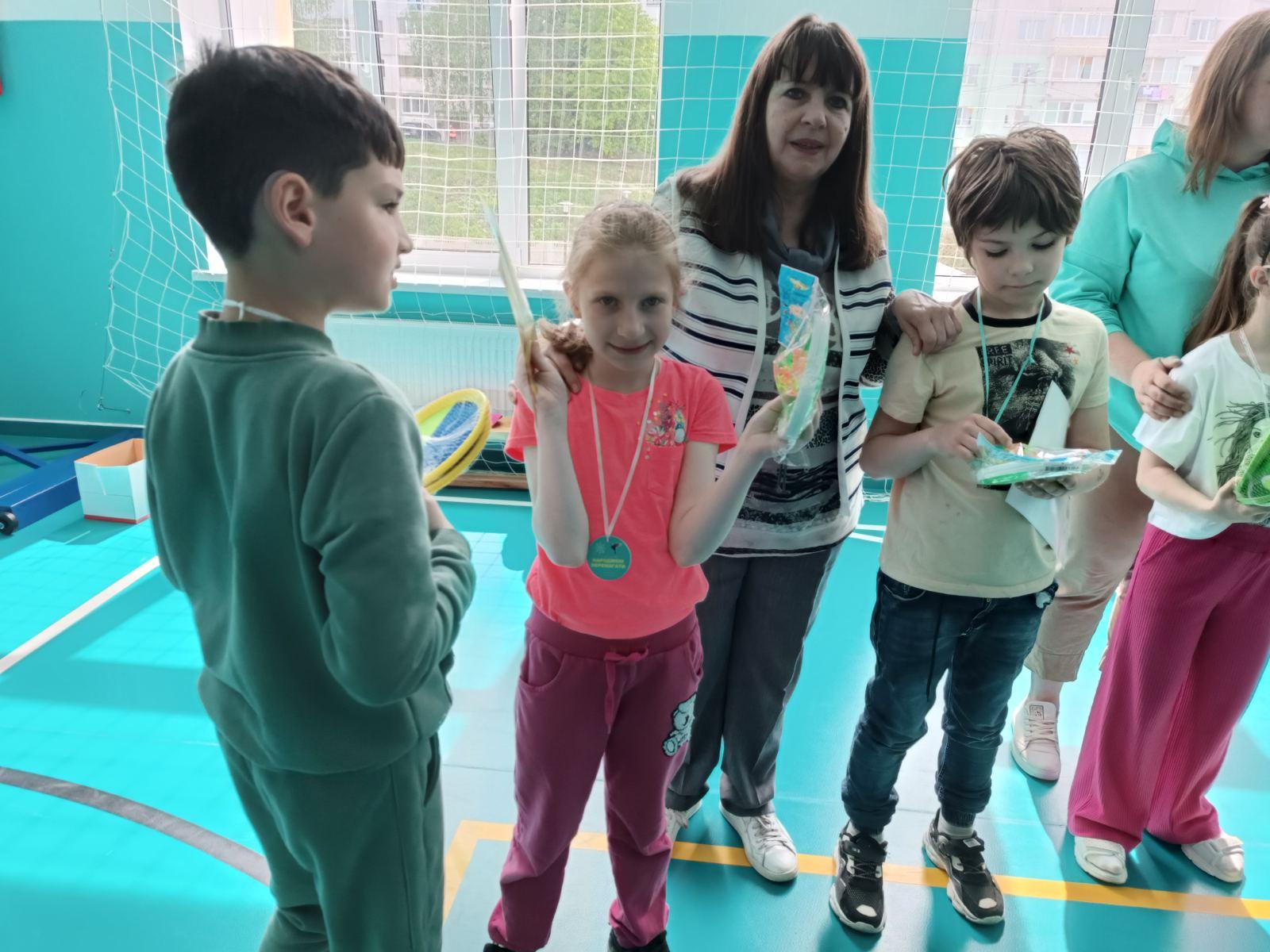 Підсумки річного моніторингу1.Освітнє середовище
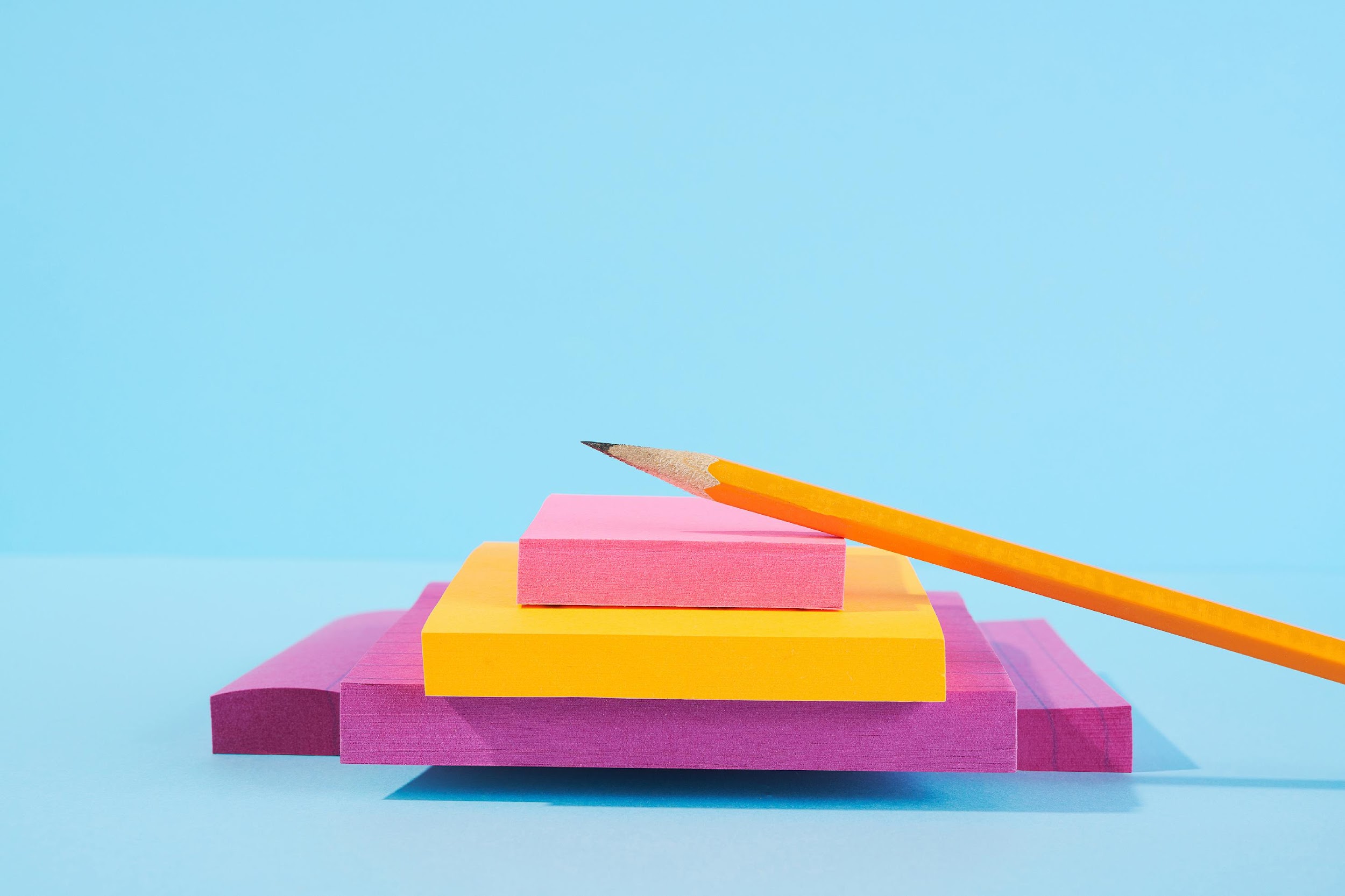 тут  твориться майбутнє
Підсумки річного моніторингу1.Освітнє середовище 1.1.Оцінка освітнього простору батьками
У школі створено належні санітарно-гігієнічні умови та належний рівень пожежної та електричної безпеки, забезпечено доступ до якісного харчування, майданчиків для занять фізичною культурою, медпункту тощо
  (1 — дуже погано … 5 — відмінно)
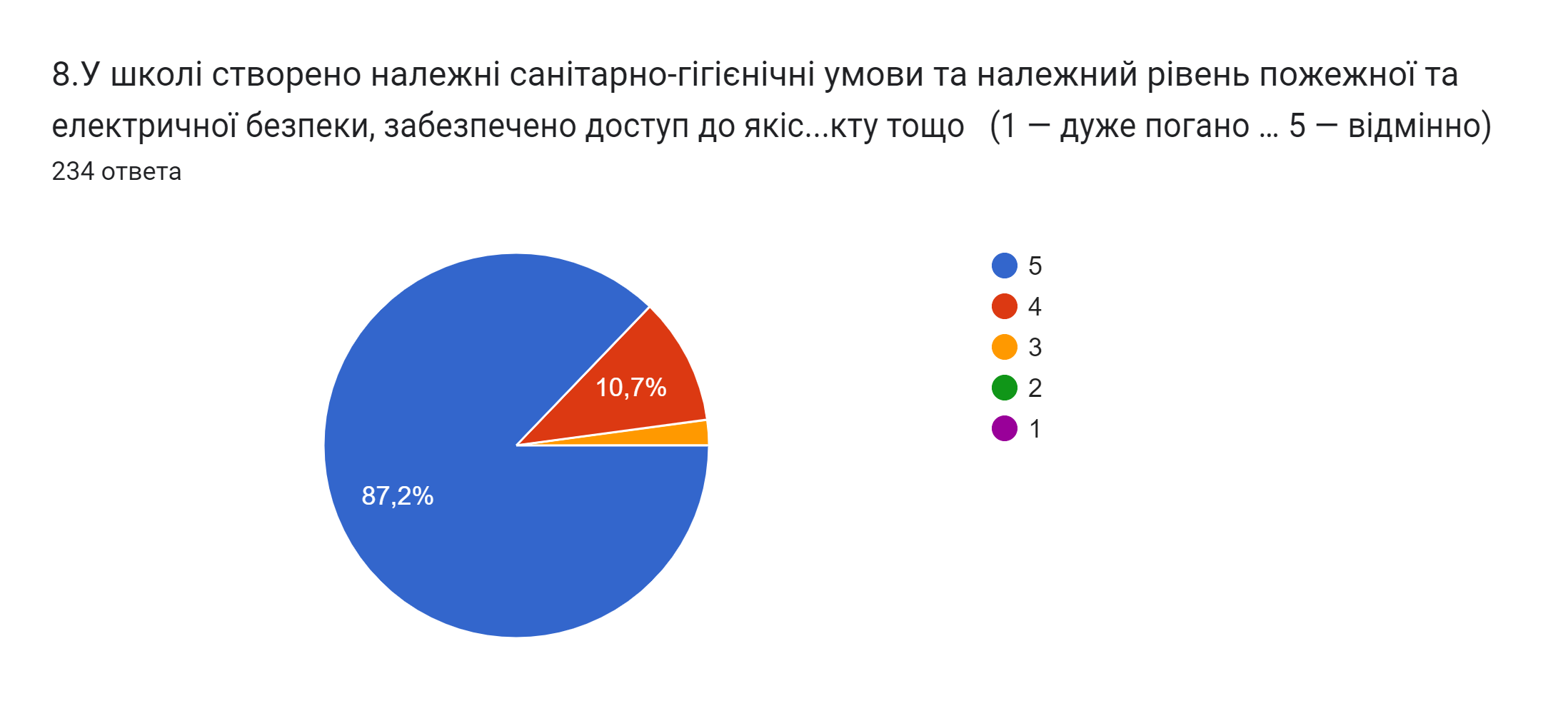 тут  твориться майбутнє
Підсумки річного моніторингу1.Освітнє середовище 1.1.Оцінка освітнього простору батьками
У школі створено освітній простір для активного навчання школярів з урахуванням особливостей їхнього розвитку (сучасні мультимедійні засоби, обладнання, навчальні матеріали, оновлені кабінети)  (1 — дуже погано … 5 — відмінно)
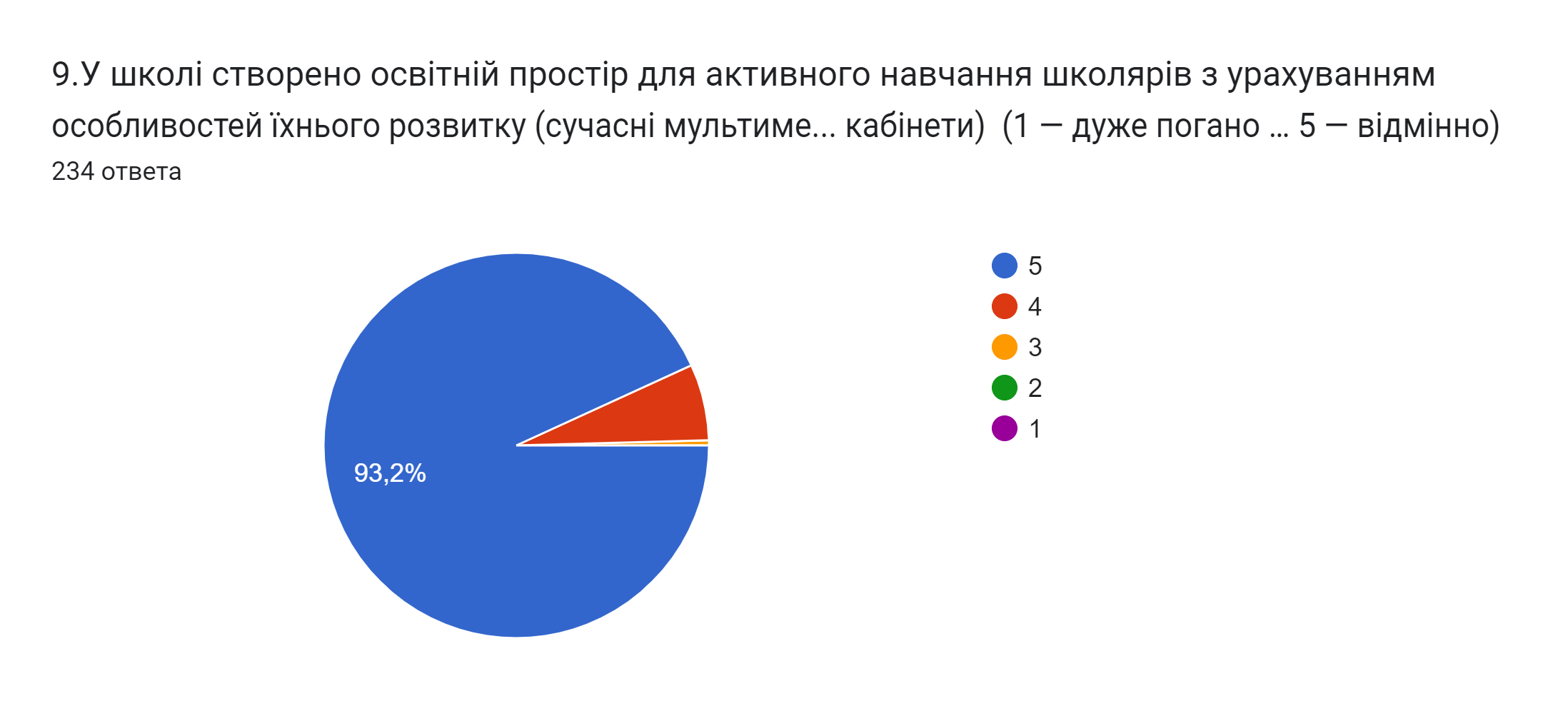 тут  твориться майбутнє
Підсумки річного моніторингу1.Освітнє середовище 1.1.Оцінка освітнього простору батьками
Інтер’єр та облаштування коридорів, фоє, залів і класів створює можливості для різноманітних форм навчальної діяльності, забезпечує сприятливу емоційну атмосферу, мотивує та налаштовує на продуктивну роботу.  (1 — дуже погано … 5 — відмінно)
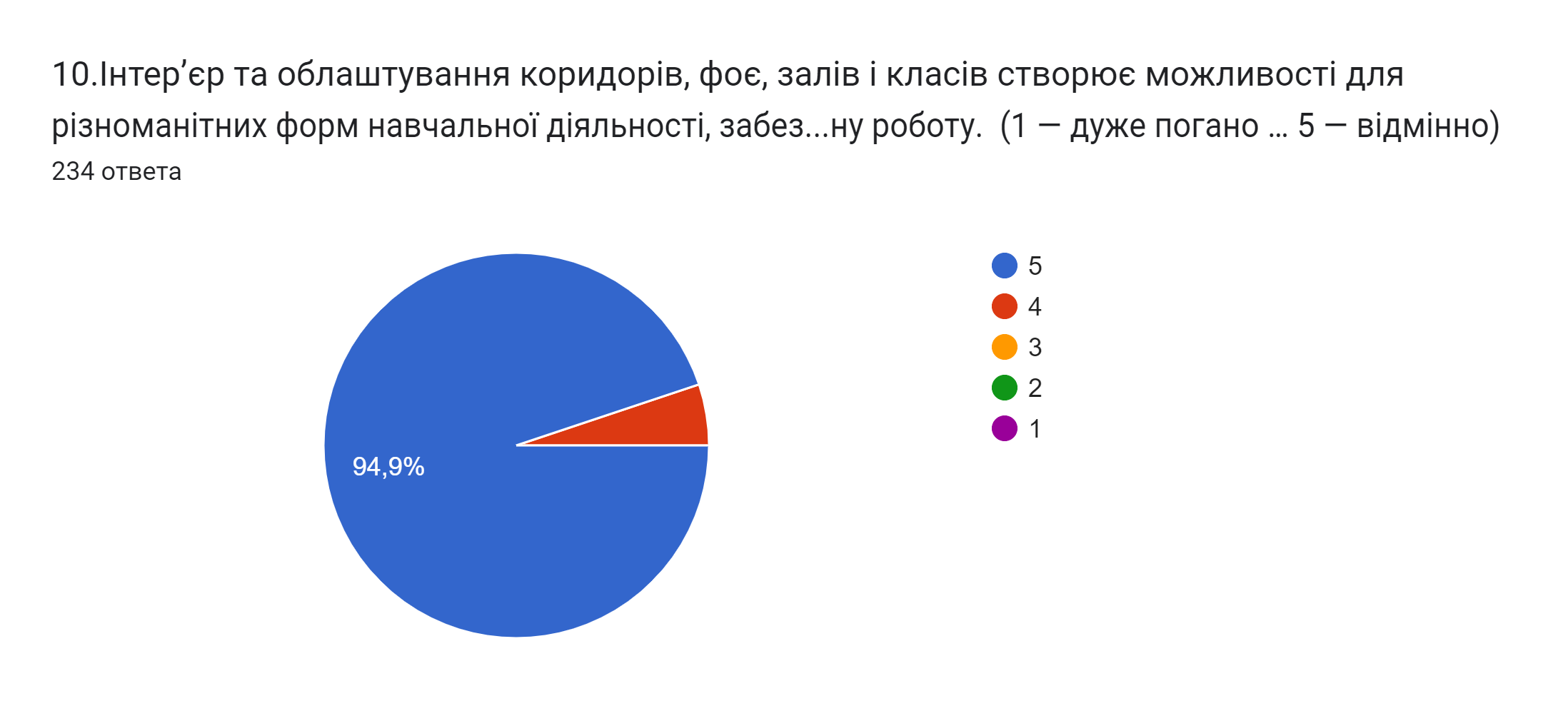 тут  твориться майбутнє
Підсумки річного моніторингу1.Освітнє середовище 1.1.Оцінка освітнього простору батьками
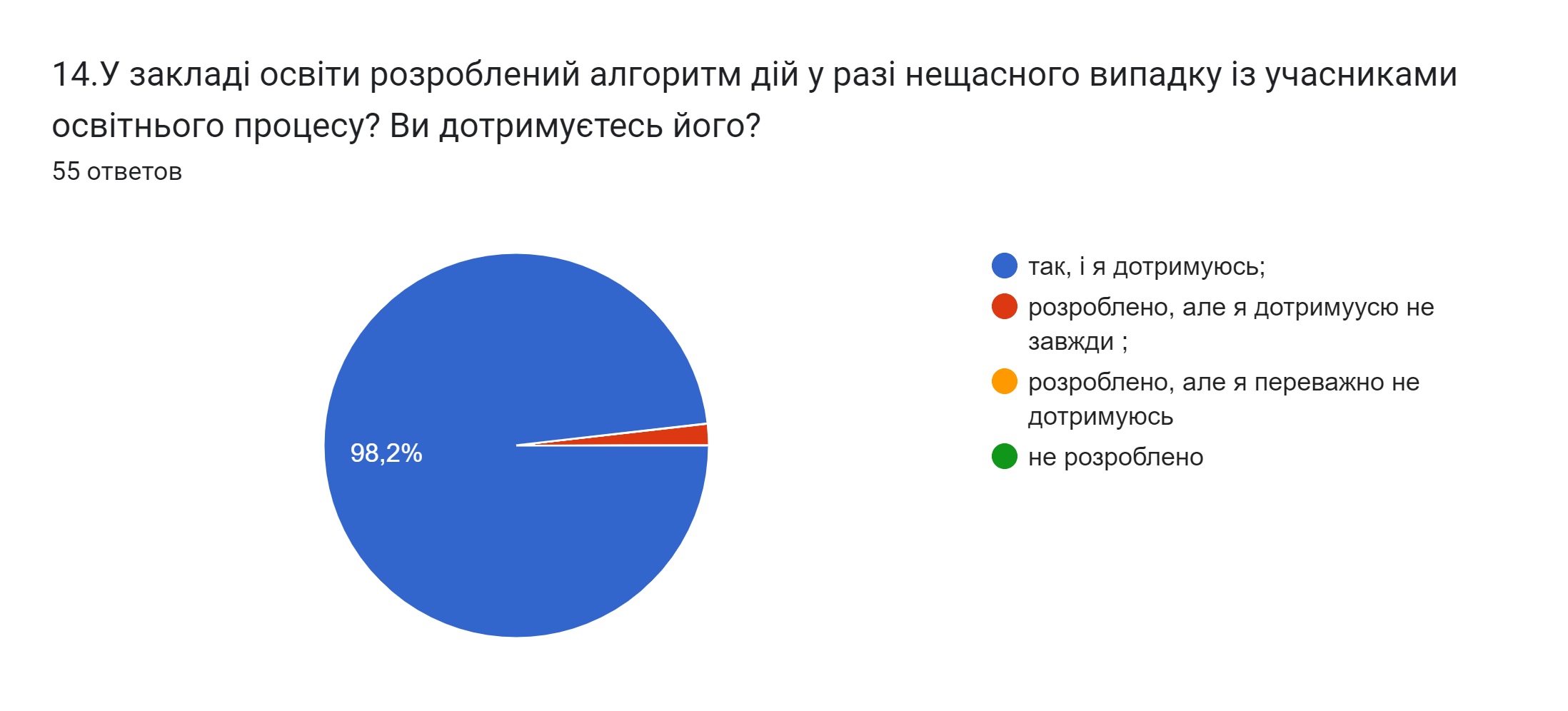 тут  твориться майбутнє
Підсумки річного моніторингу1.Освітнє середовище 1.2.Оцінка освітнього простору педагогічними працівниками
Ви задоволені освітнім середовищем та умовами праці у закладі?
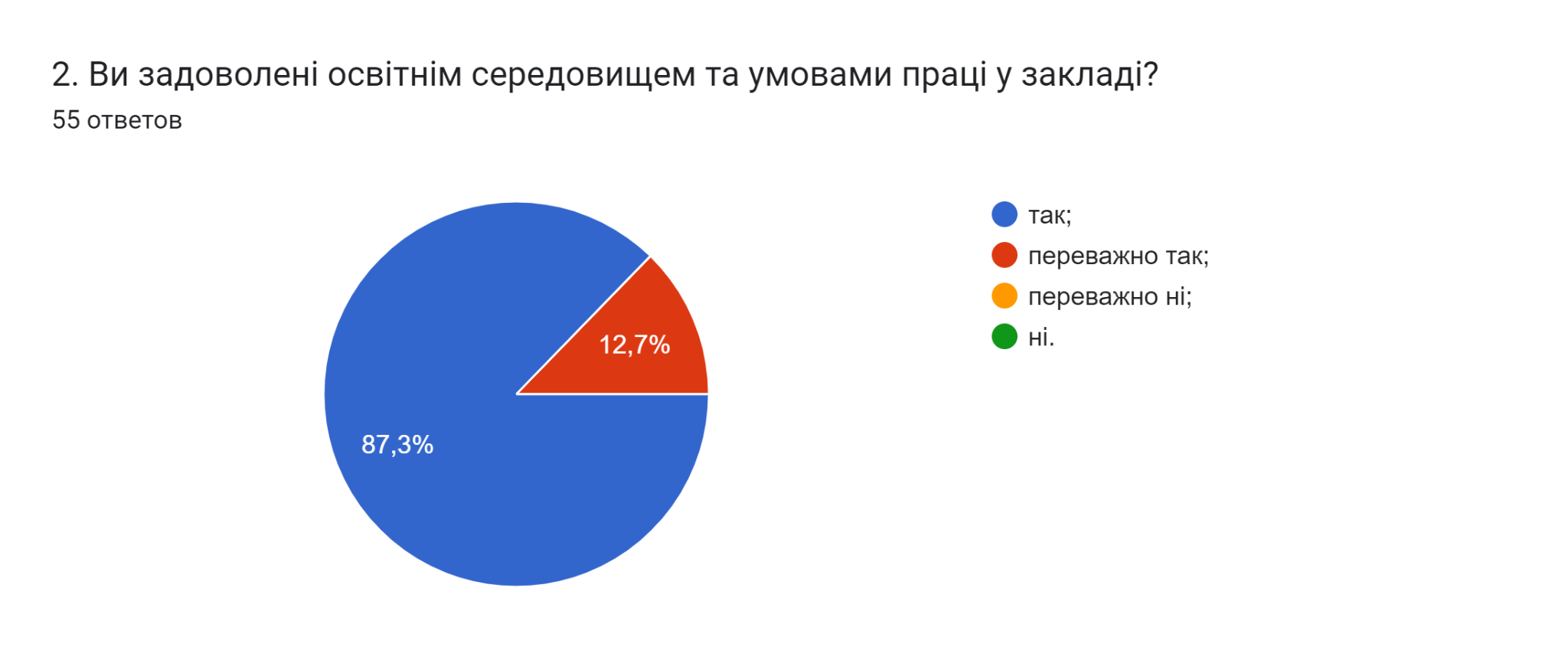 тут  твориться майбутнє
Підсумки річного моніторингу1.Освітнє середовище 1.2.Оцінка освітнього простору педагогічними працівниками
У закладі освіти розроблений алгоритм дій у разі нещасного випадку із учасниками освітнього процесу? Ви дотримуєтесь його?
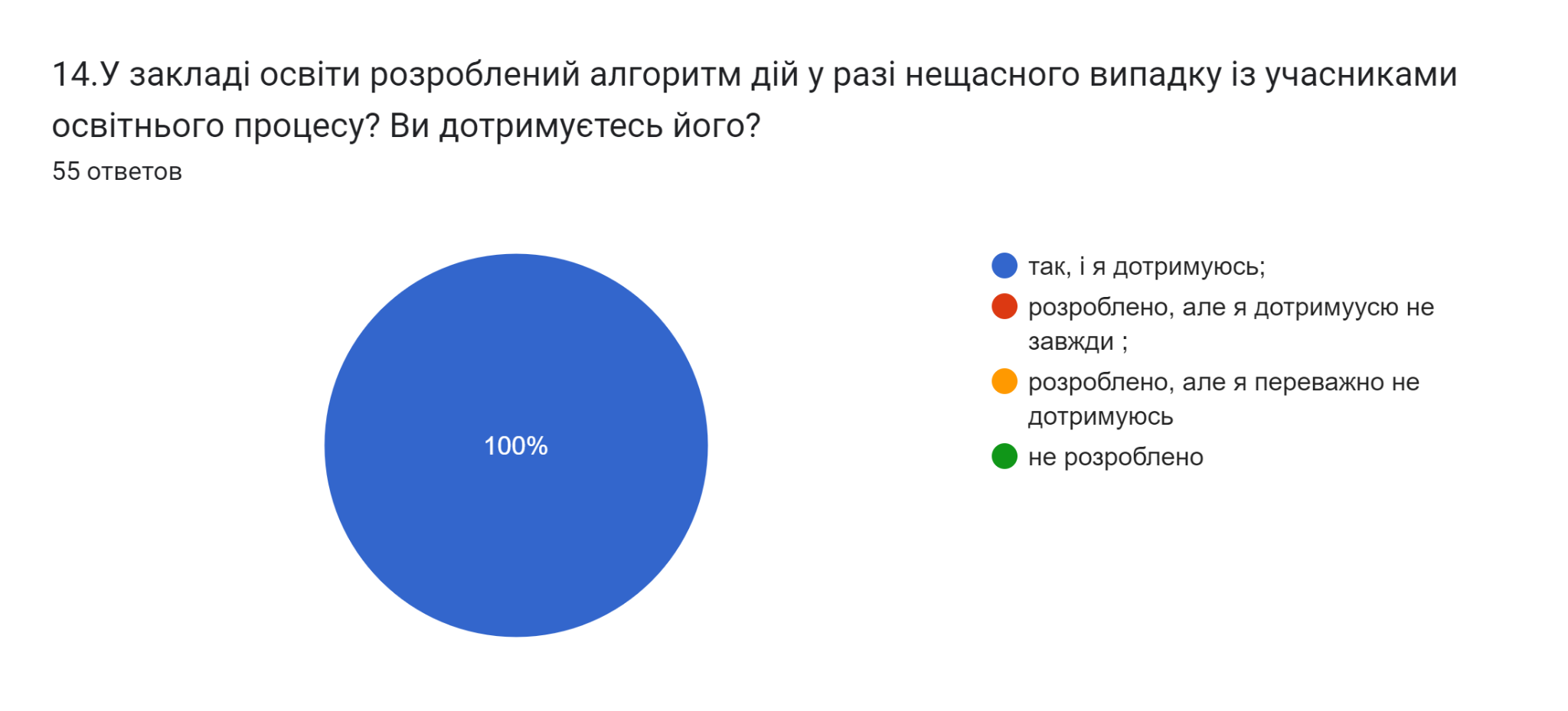 тут  твориться майбутнє
Підсумки річного моніторингу1.Освітнє середовище 1.2.Оцінка освітнього простору педагогічними працівниками
Чи проводиться у закладі  просвітницька робота з протидії булінгу, цькування?
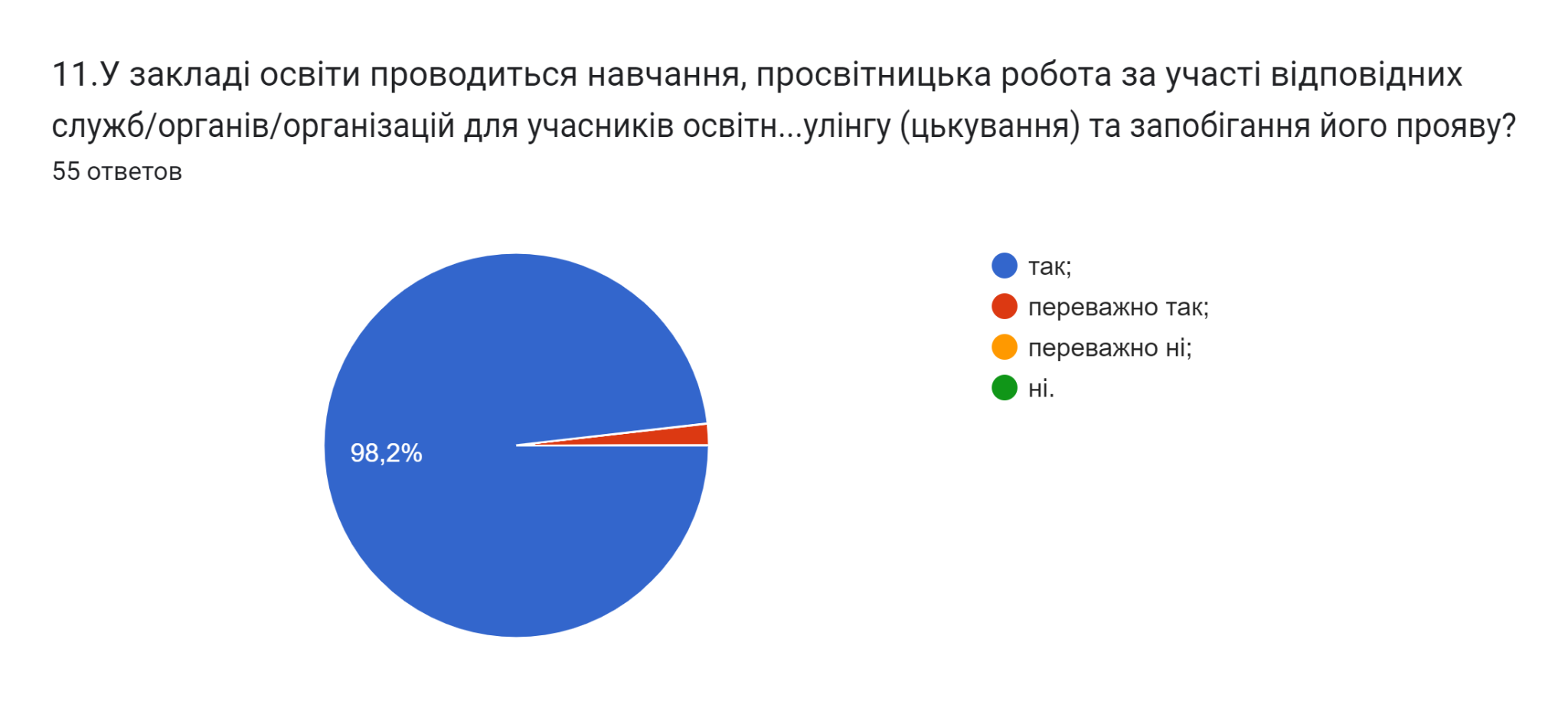 тут  твориться майбутнє